Edge plasma turbulence simulations 
in detached regimes 
with the SOLEDGE3X code
V. Quadri, P. Tamain, H. Bufferand, N. Rivals,  R. Düll, G. Ciraolo, S. Sureshkumar, N. Varadarajan and the SOLEDGE3X team.
Leuven workshop TSVV3| 29/05/2024
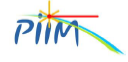 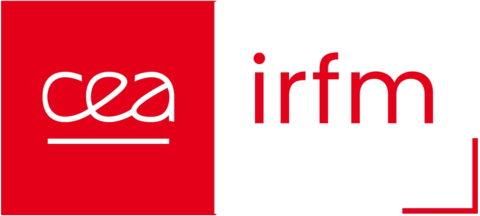 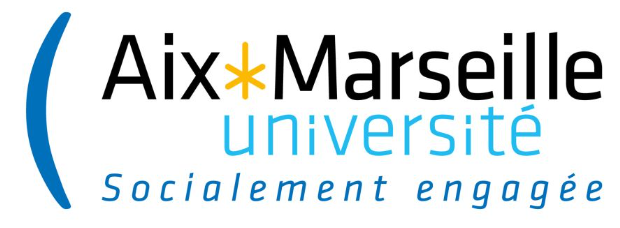 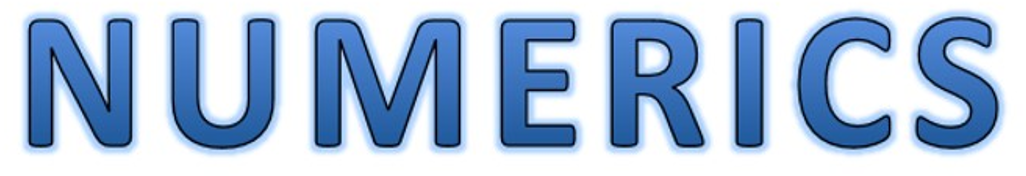 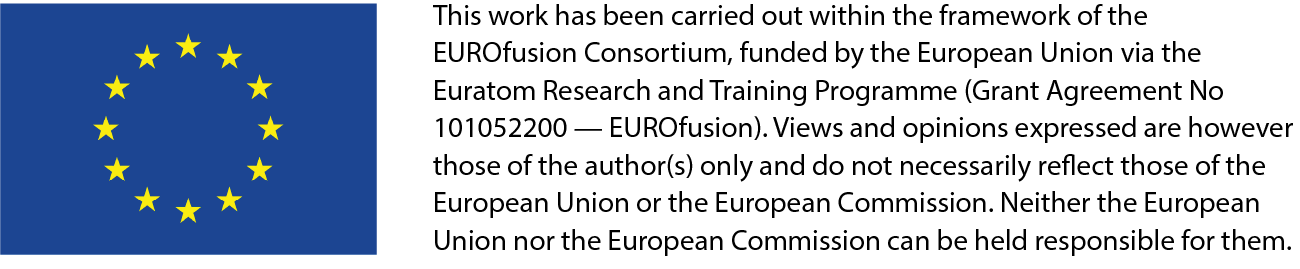 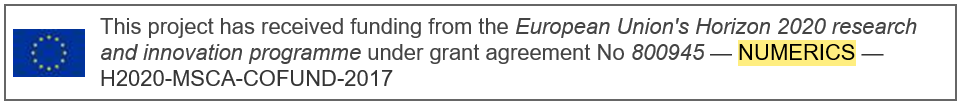 Outlines
Modeling TCV-X23 with SOLEDGE3X
Experimental dataset
Simulations set-up & strategy 
Convergence as criticality 
Different plasma conditions obtained
Self – organization of turbulence in high density regimes
Plasma properties
Turbulence properties
Transport properties
Summary
V. Quadri | TSVV3 workshop| Leuven | 29/ 05/ 2024 |
Modeling TCV-X23 experiments with Soledge3x
Why TCV-X23? Configuration which extends the scenario for turbulent codes validation up to detachment.
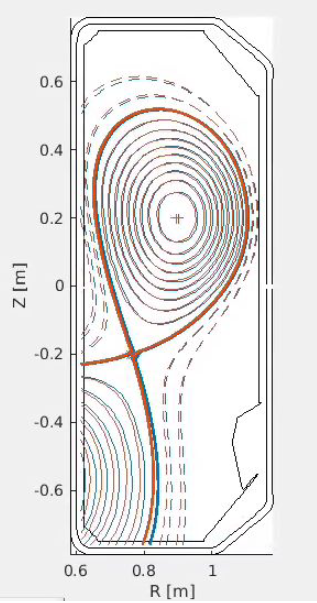 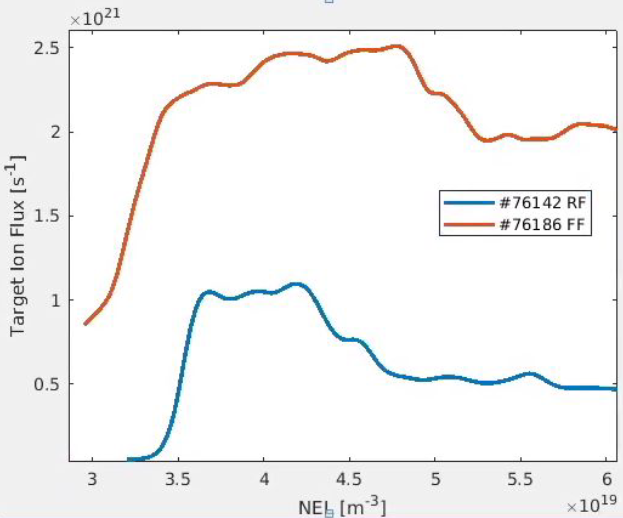 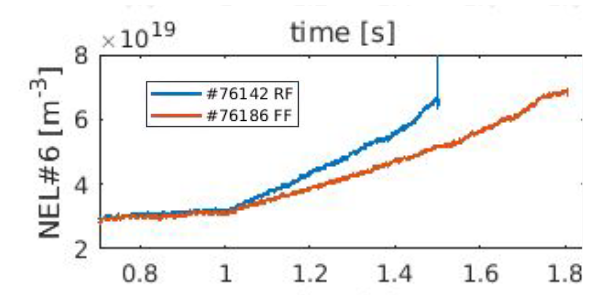 Fig. 1 Measurements for line integrated average density passing through the magnetic axis (NEL #6) in time, target ion flux w/r NEL #6 and TCV-X23 magnetic equilibrium [courtesy of D. Sales de Oliveira et SPC team].
V. Quadri | TSVV3 workshop| Leuven | 29/ 05/ 2024 |
Modeling TCV-X23 experiments with Soledge3x
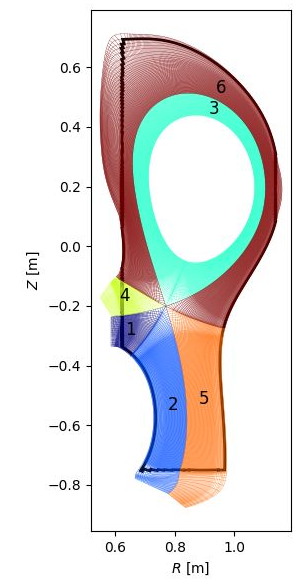 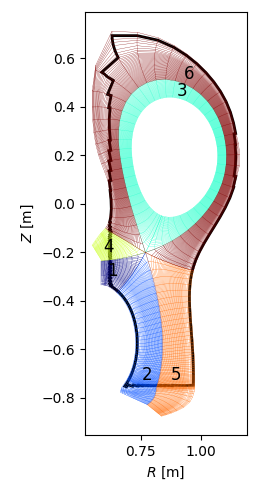 Strategy: 2D simulations served as a starter for 3D.
2D mean field simulations used to obtain the two density plasma backgrounds.
From 2D convergence, restart in 3D at higher resolution w/ turbulence.
2D
3D
Fig. 2 The SOLEDGE3X meshes used for 2D mean field transport (left) and 3D turbulent transport (right) [P. Tamain].
V. Quadri | TSVV3 workshop| Leuven | 29/ 05/ 2024 |
Outlook: closer to a proper plasma background for particle balance, w/r to evolve it from scratch [V. Quadri et al, https://doi.org/10.1002/ctpp.202300146]. 
Convergence (~75%) still challenging, due to
Increased resolution in 3D
Neutrals recycling
Very slow transient phase for both plasma backgrounds, where turbulence properties are not going to evolve.
Plasma conditions provided by 2D mean field cases
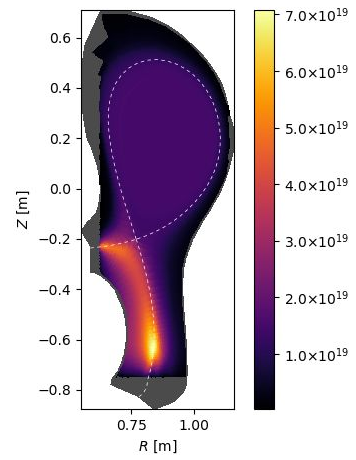 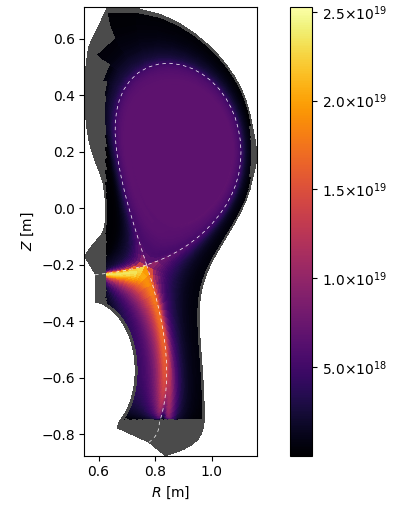 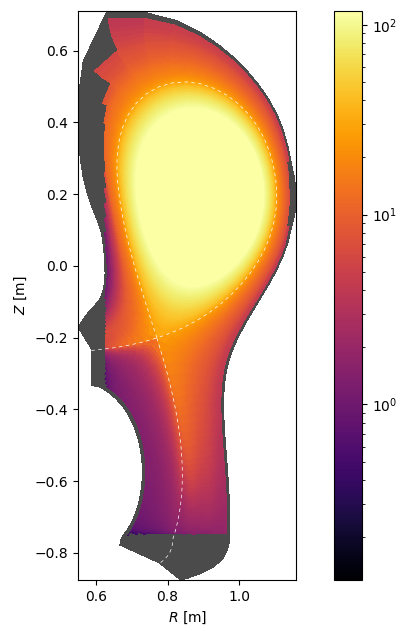 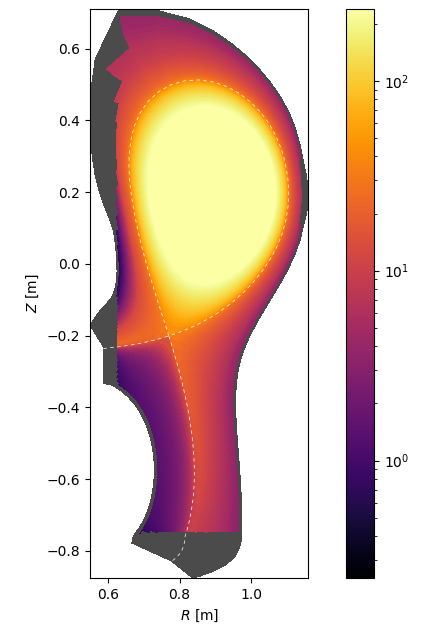 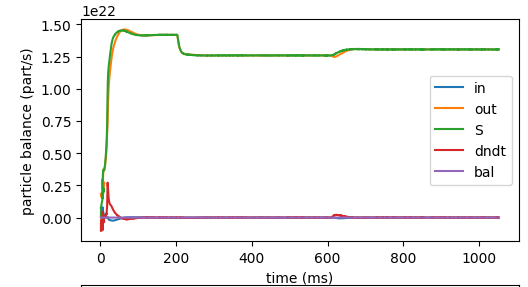 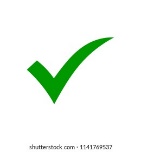 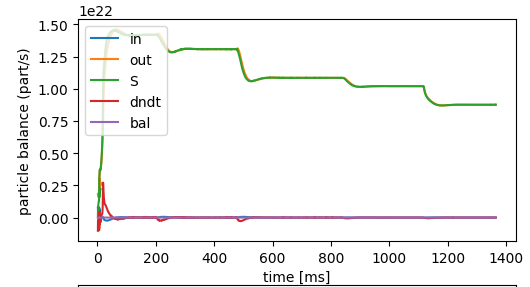 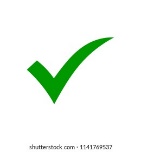 Detached
Converged
Attached
Converged
FN vs EIRENE: testing FN assumptions
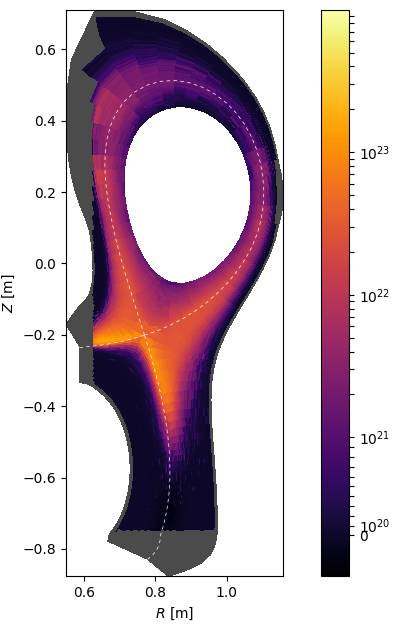 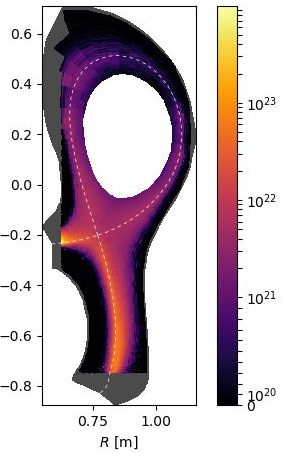 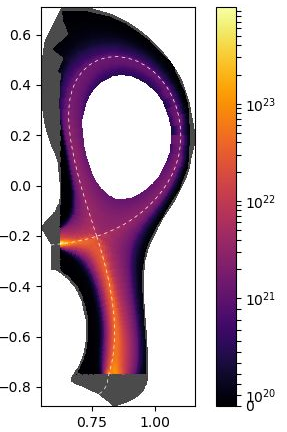 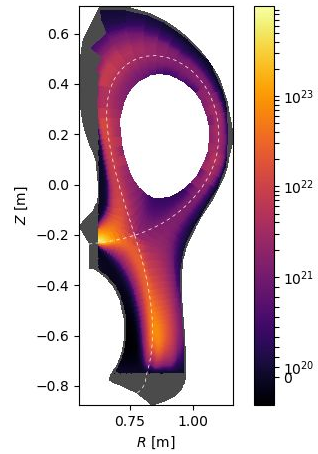 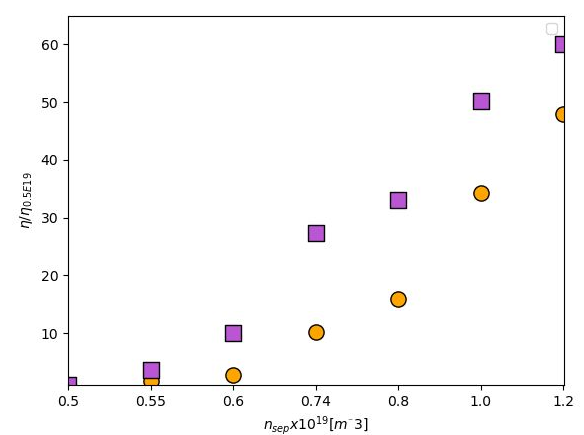 FN
EIR
FN
FN
EIRENE
EIRENE
However, still far from being perfect 
Qualitative OK, quantitative NOK
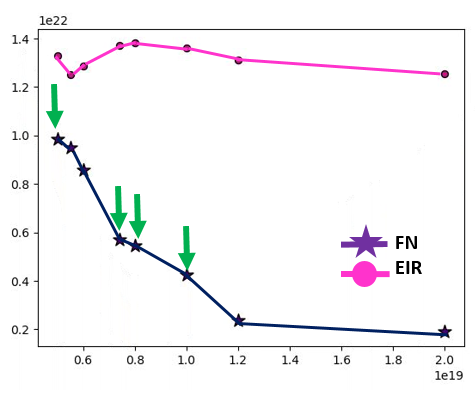 FN seems to rollover before EIRENE
FN fluxes amplitude much lower
fluid neutrals model in Soledge3X will need refinements
V. Quadri | TSVV3 workshop| Leuven | 29/ 05/ 2024 |
From 2D convergence, restart in 3D at higher resolution w/ turbulence.
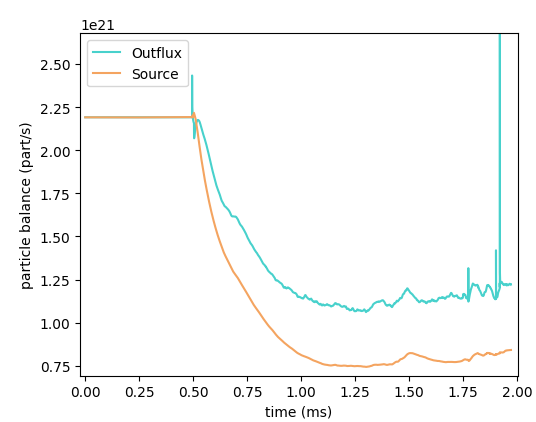 Transit to 3D turbulence
2D 
mean field
Statistical analysis on turbulence
Outlook: closer to a proper plasma background for particle balance, w/r to evolve it from scratch [V. Quadri et al, https://doi.org/10.1002/ctpp.202300146]. 
Convergence (~75%) still challenging, due to
Increased resolution in 3D
Neutrals recycling
Very slow transient phase for both plasma backgrounds, where turbulence properties are not going to evolve.
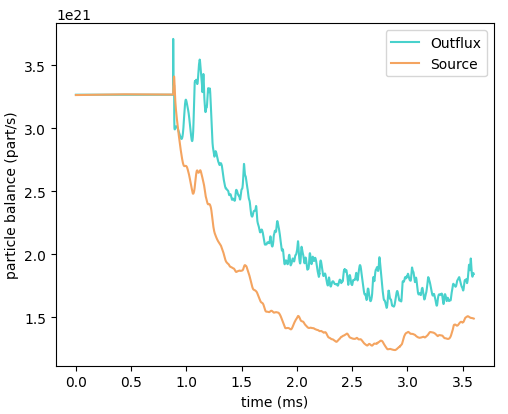 Transit to 3D turbulence
2D 
mean field
Statistical analysis on turbulence
V. Quadri | TSVV3 workshop| Leuven | 29/ 05/ 2024 |
From 2D  3D: two different densities at the sep with turbulence
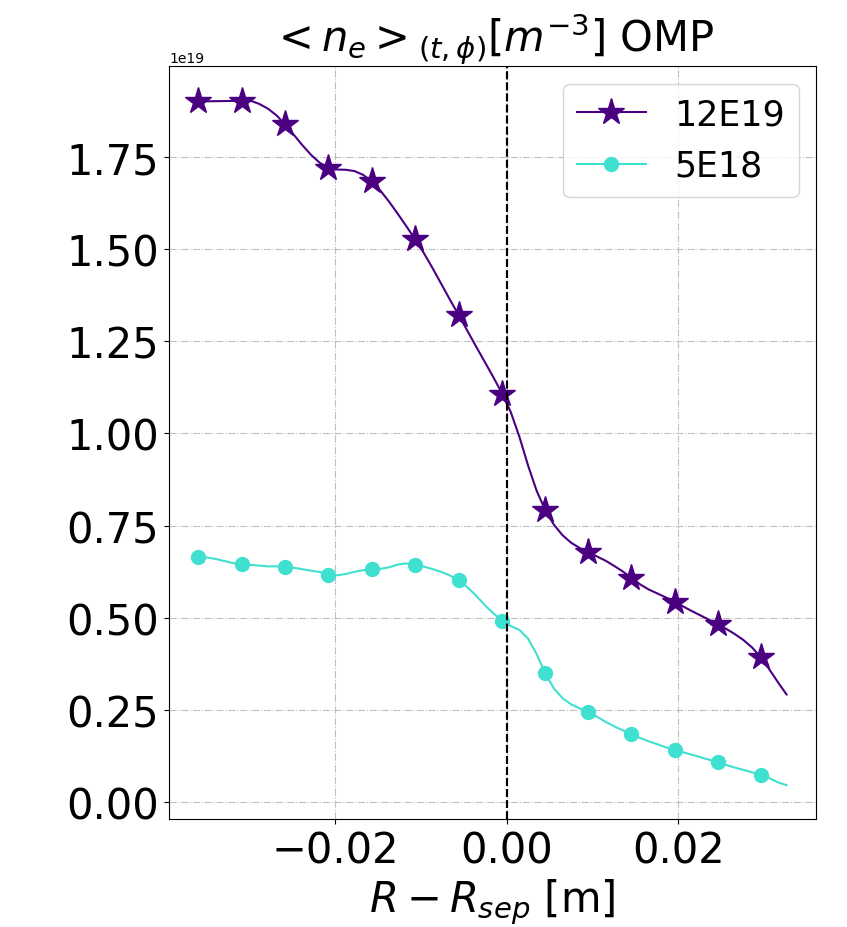 V. Quadri | TSVV3 workshop| Leuven | 29/ 05/ 2024 |
Different plasma conditions for the two density cases
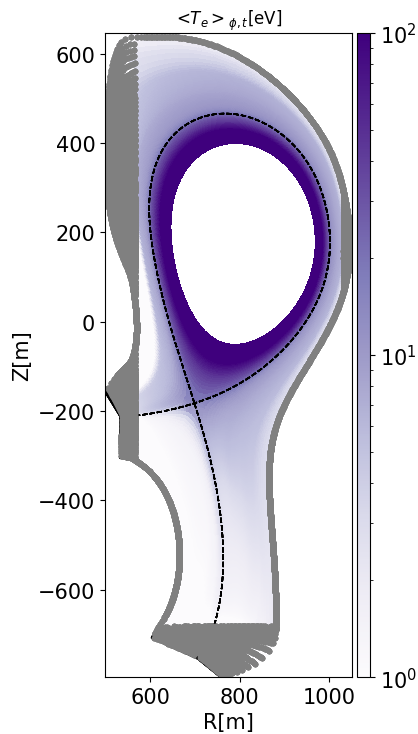 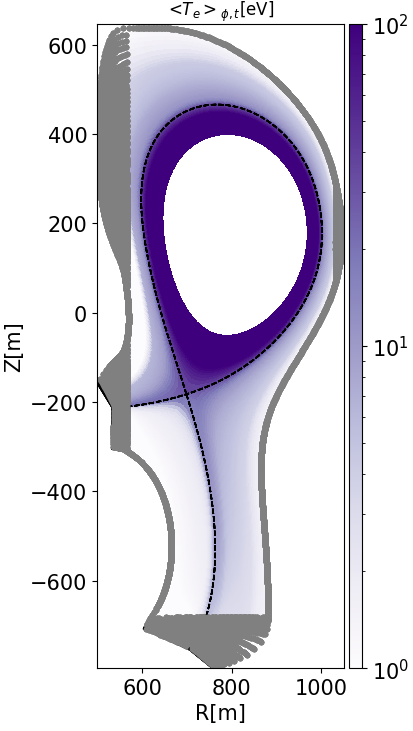 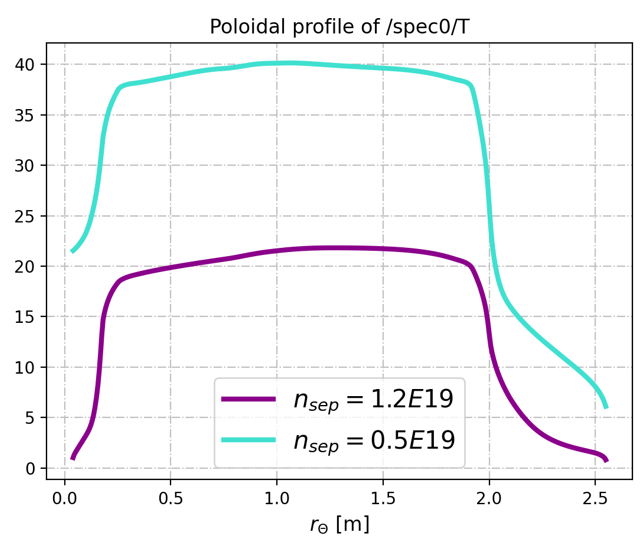 Outer mid-plane
Inner target
Outer target
~ 1eV!
V. Quadri | TSVV3 workshop| Leuven | 29/ 05/ 2024 |
Different plasma conditions for the two density cases
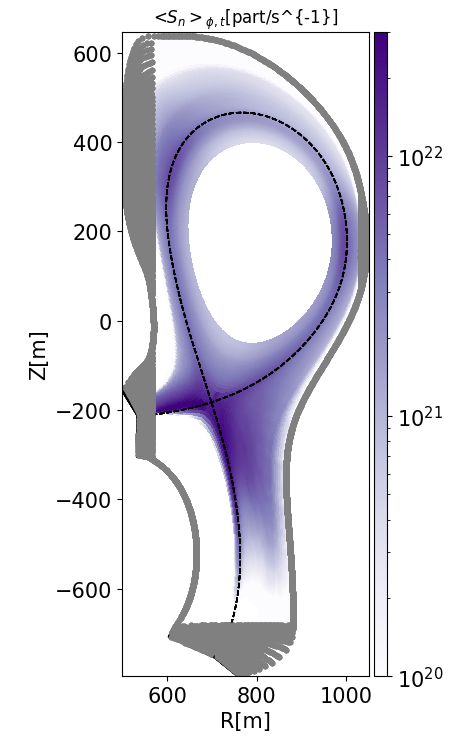 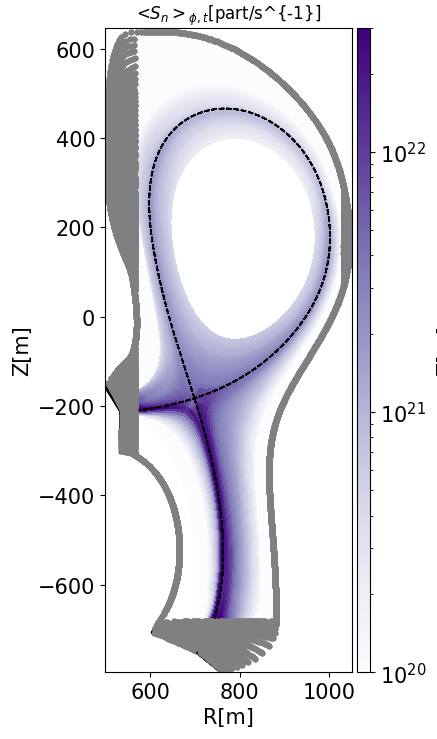 High density case is detached!
V. Quadri | TSVV3 workshop| Leuven | 29/ 05/ 2024 |
Different plasma conditions for the two density cases
Turbulence structures immediately exhibit qualitatively differences depending on the density level.
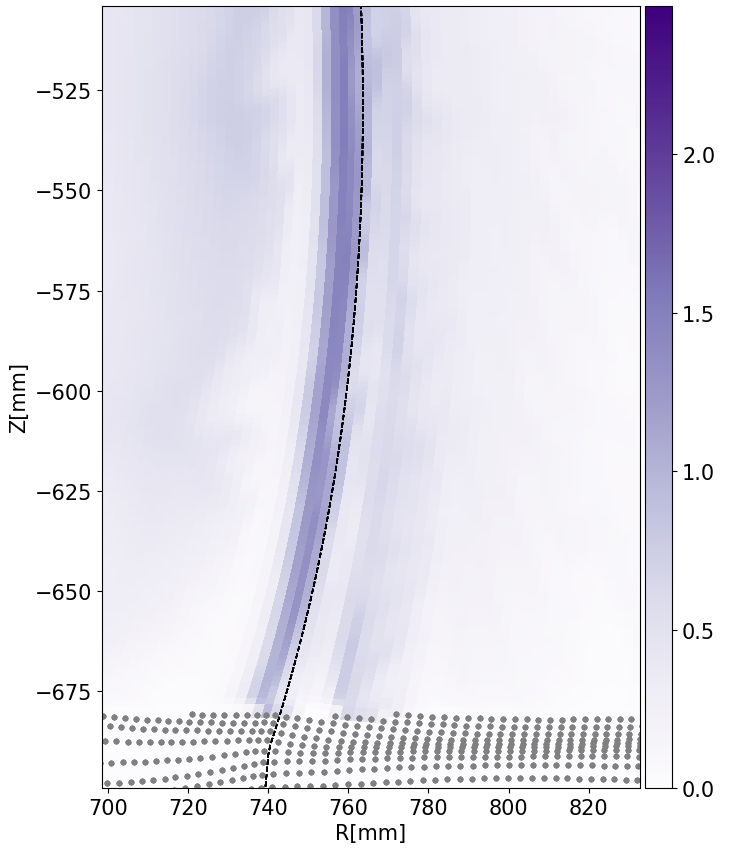 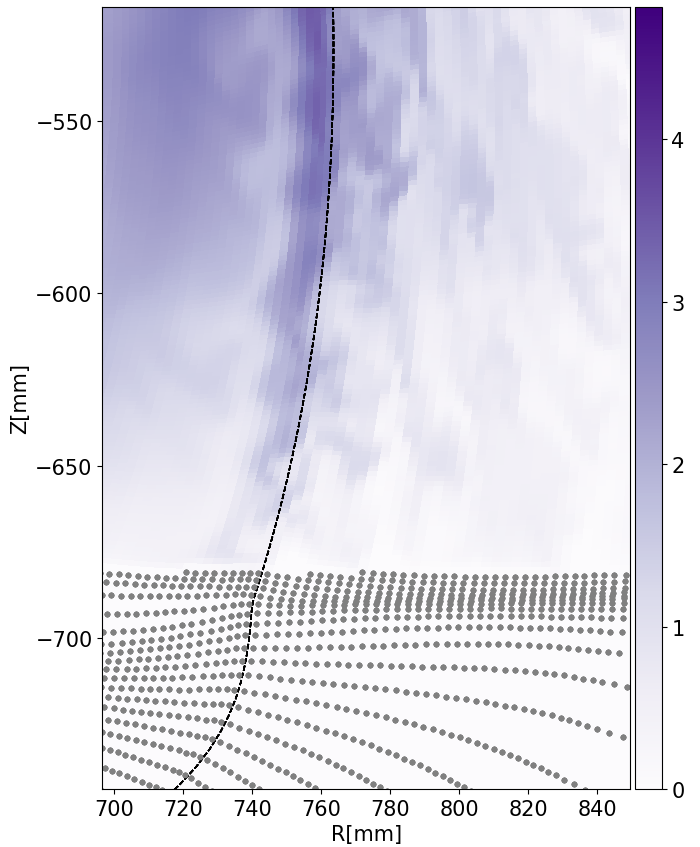 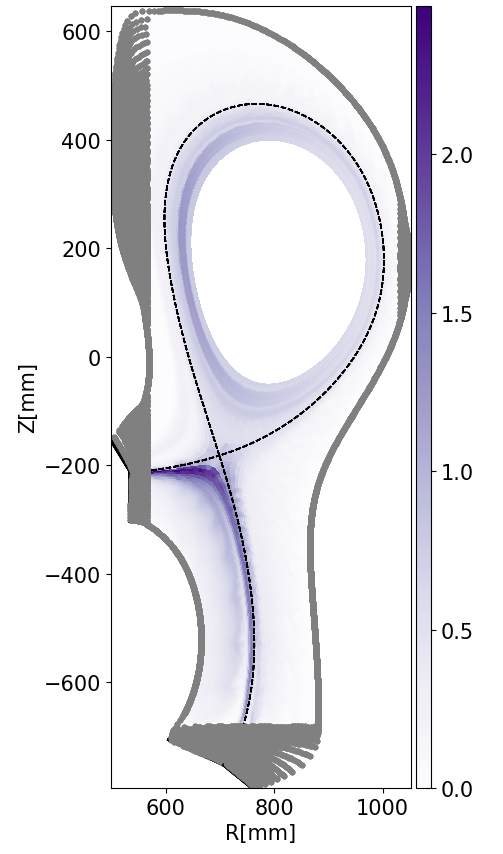 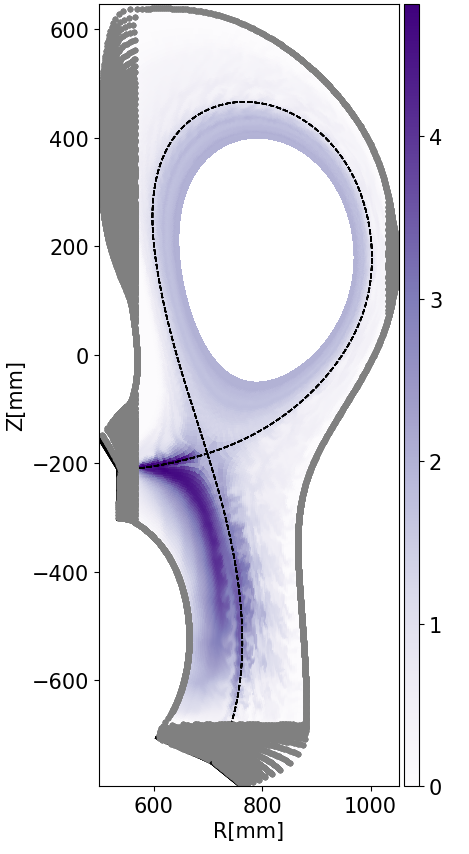 Commonly, turbulent transport dominates transverse fluxes both in the main SOL and in the divertor.
Specific turbulent activity all along the outer divertor leg up to the target.
V. Quadri | TSVV3 workshop| Leuven | 29/ 05/ 2024 |
Time-averaged radial profiles
Outer target
OMP
Mid-divertor
1. Plasma properties
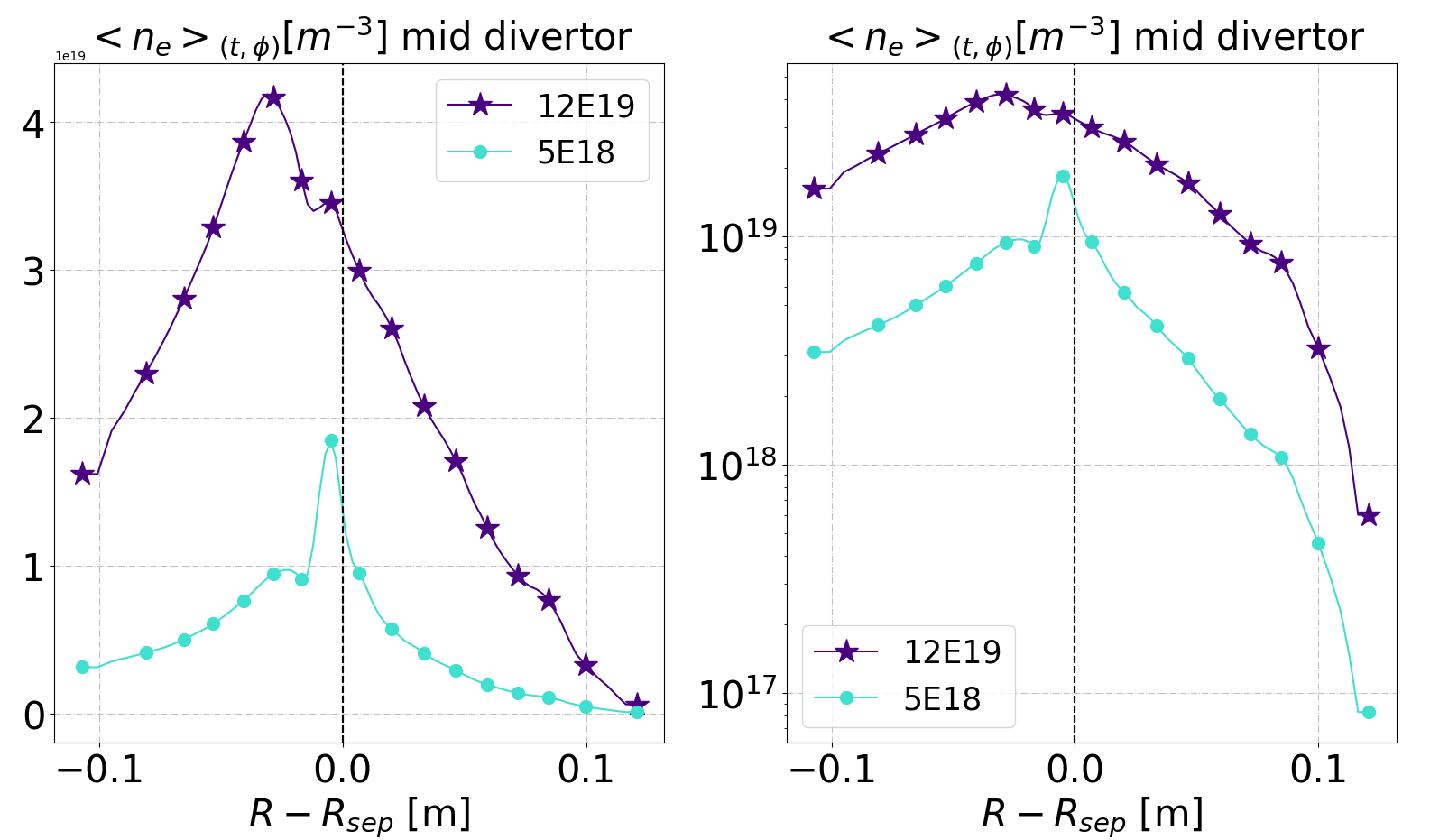 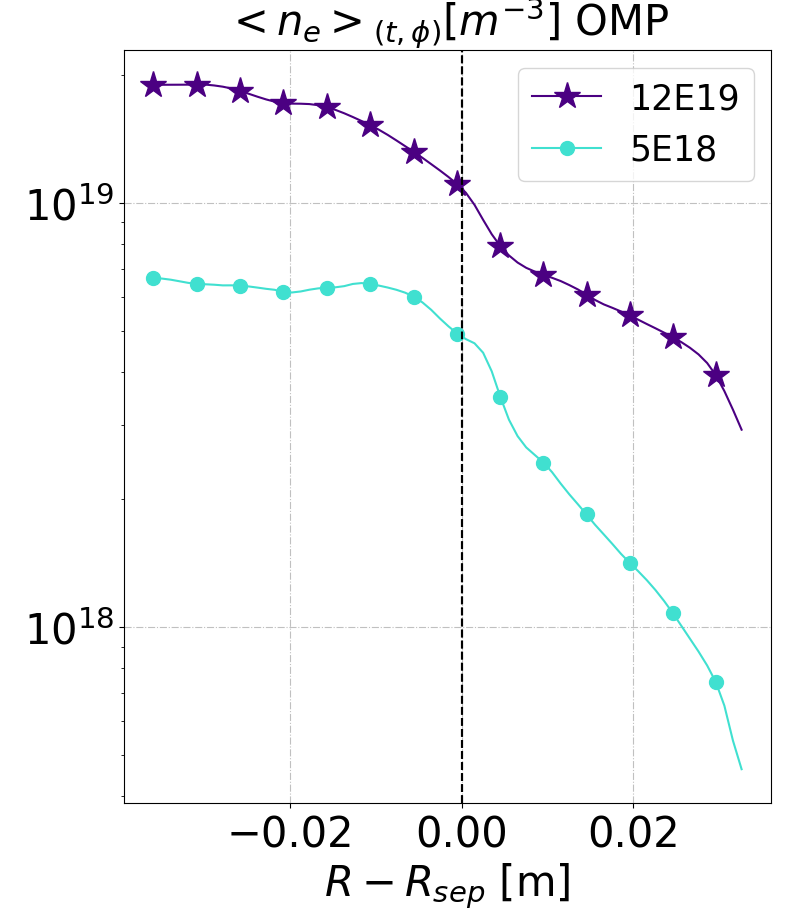 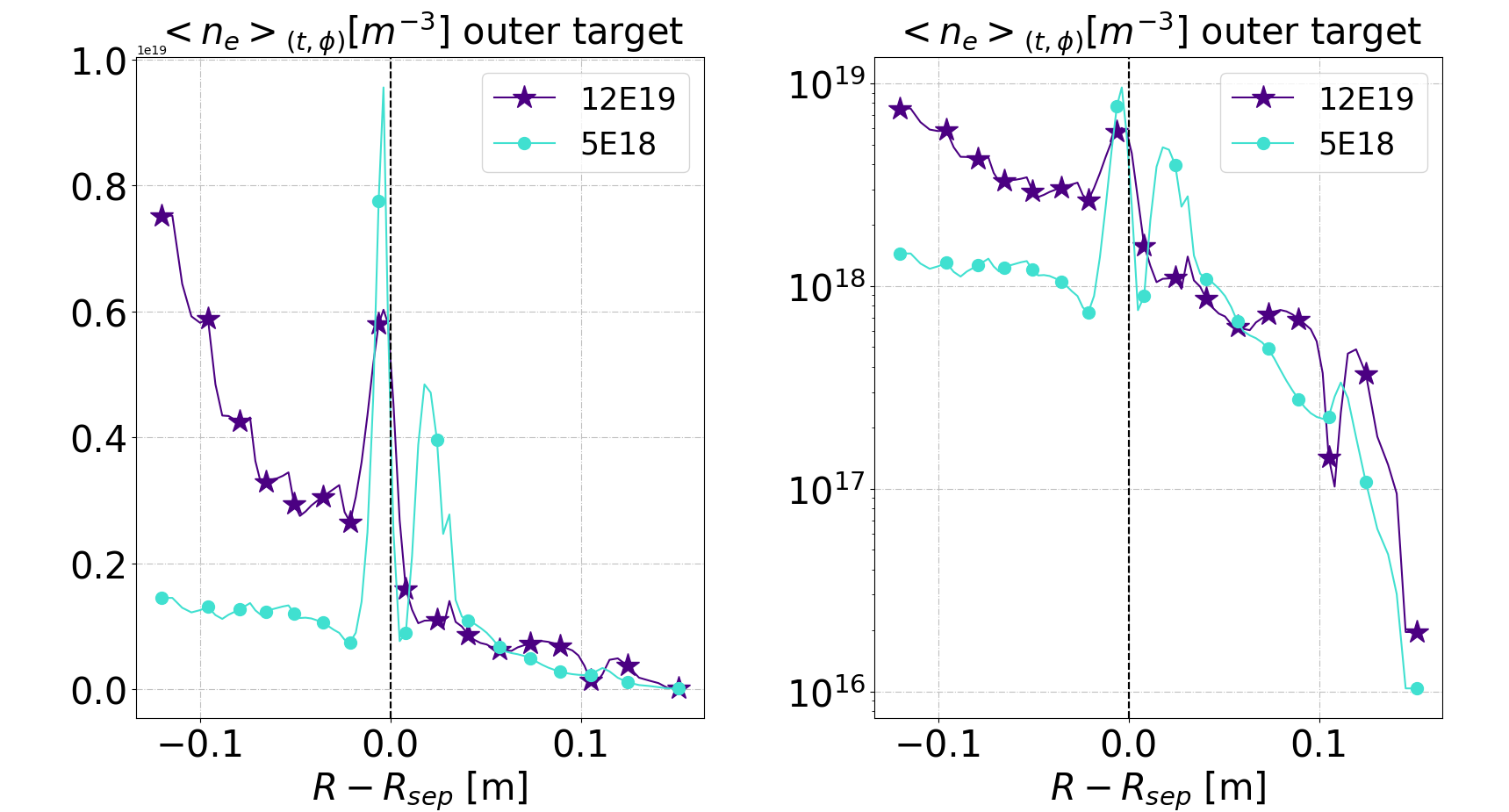 The density is globally higher where we aimed for the simulation to have higher values. 
At the midplane, the profiles match the values imposed by the experiments but are still evolving. 

The temperature is higher for the low-density case in the edge, and slightly higher in the near SOL.
Temperature profiles flatten in the far SOL around 10 eV.
PFR
SOL
PFR
SOL
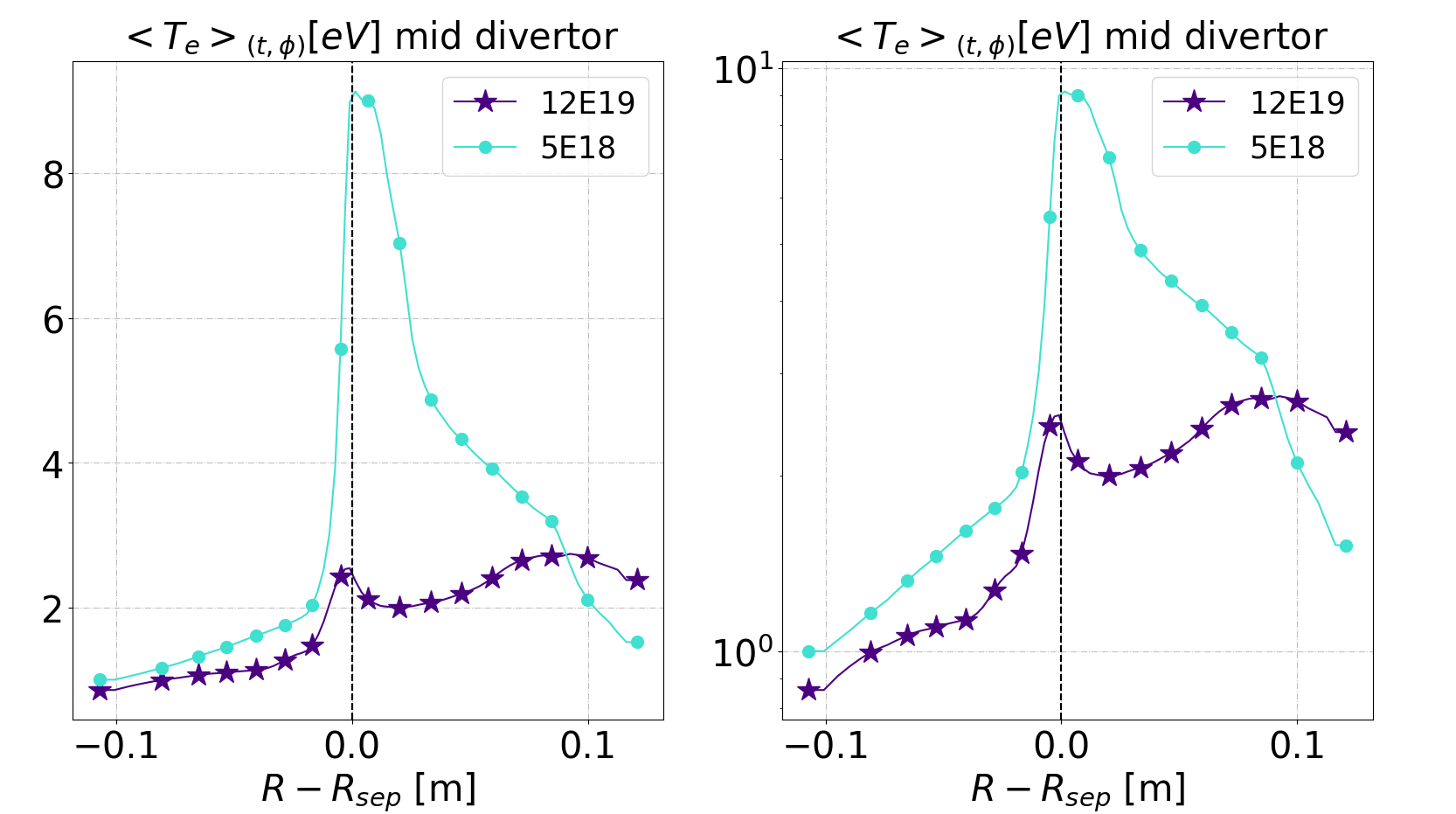 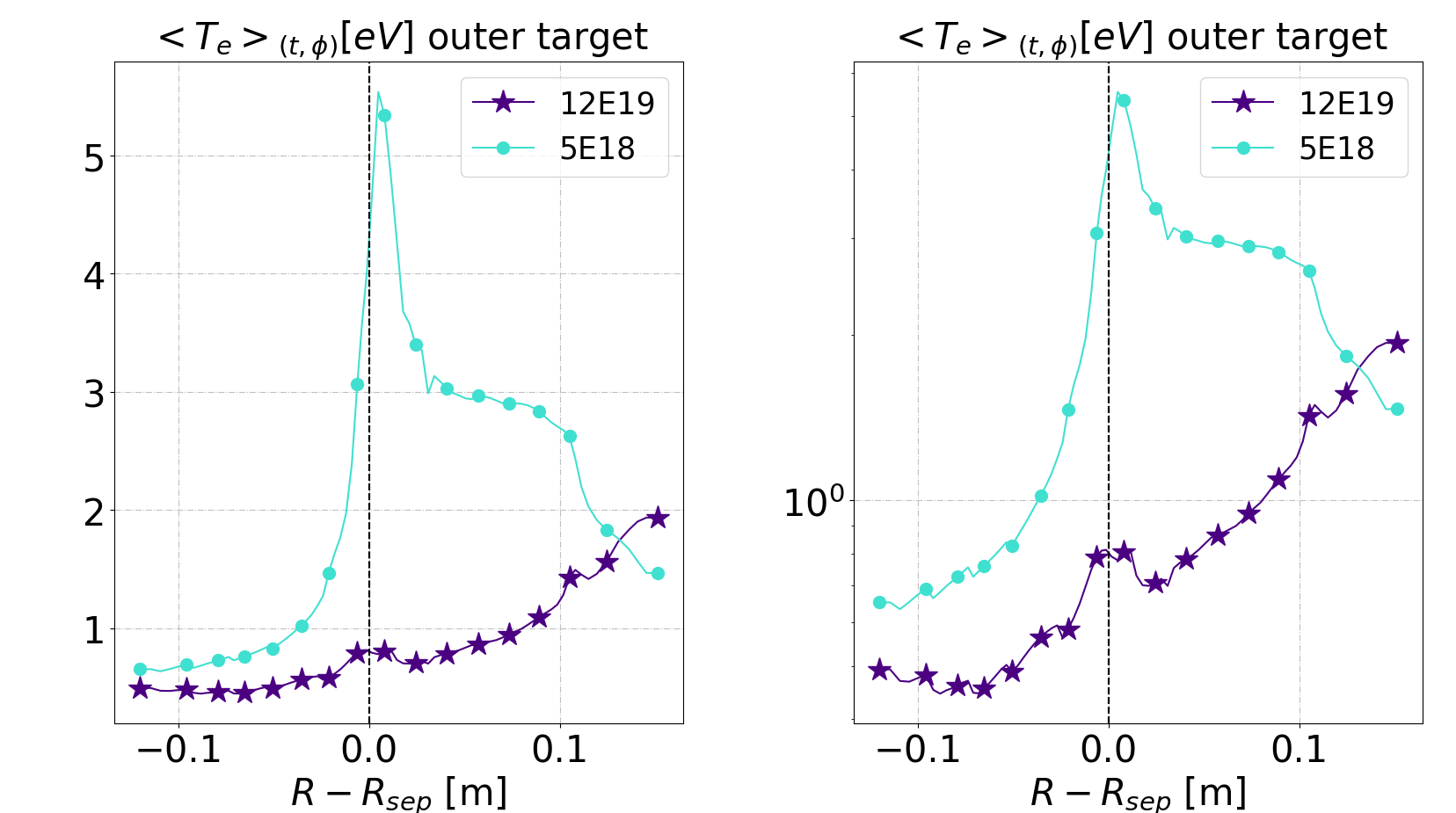 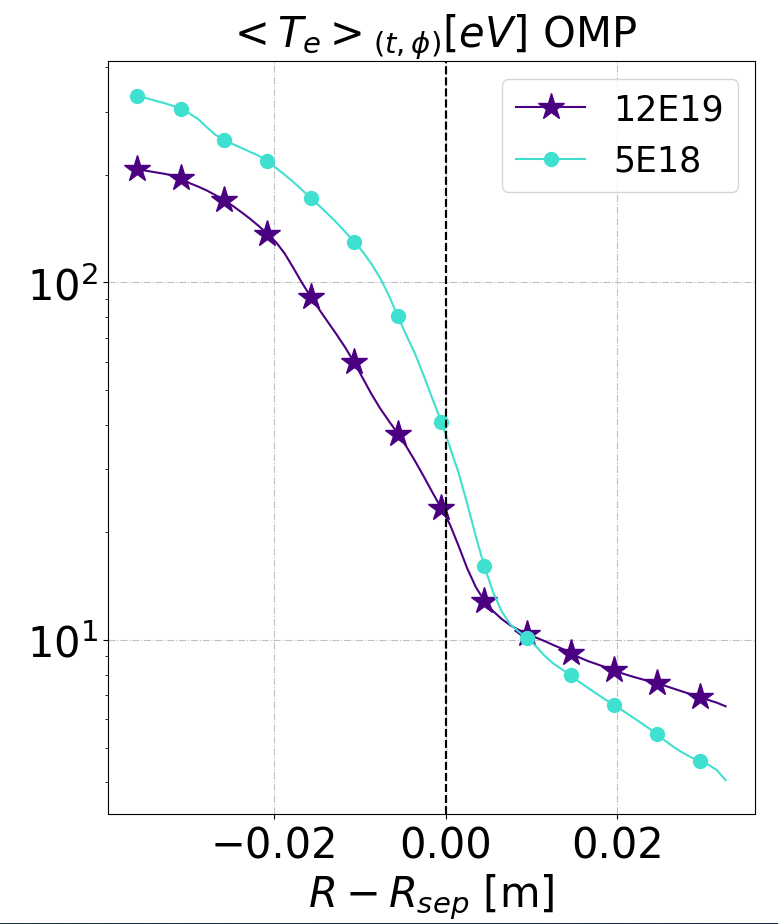 PFR
SOL
PFR
SOL
Impact on turbulence properties
2. Turbulence properties
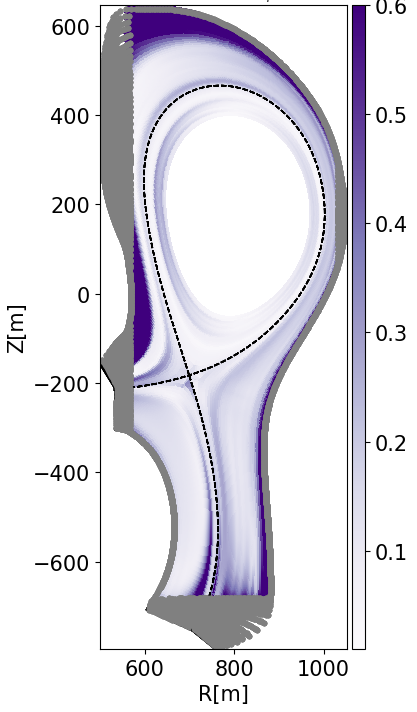 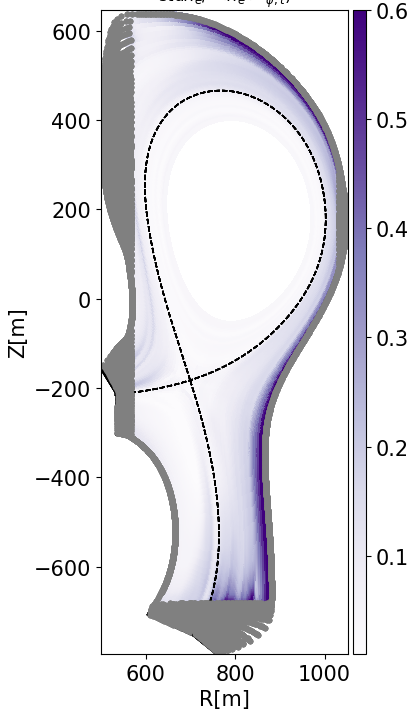 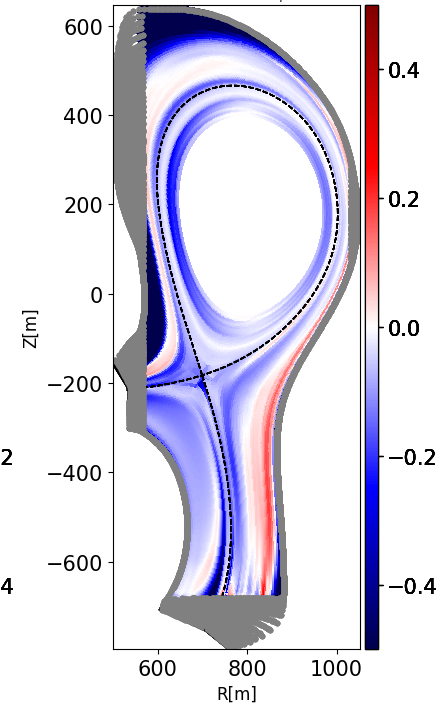 Density fluctuations appear to increase with density itself.

However, fluctuations rate is globally larger for the low density case in the whole SOL (except some specific locations)
Impact on turbulence properties
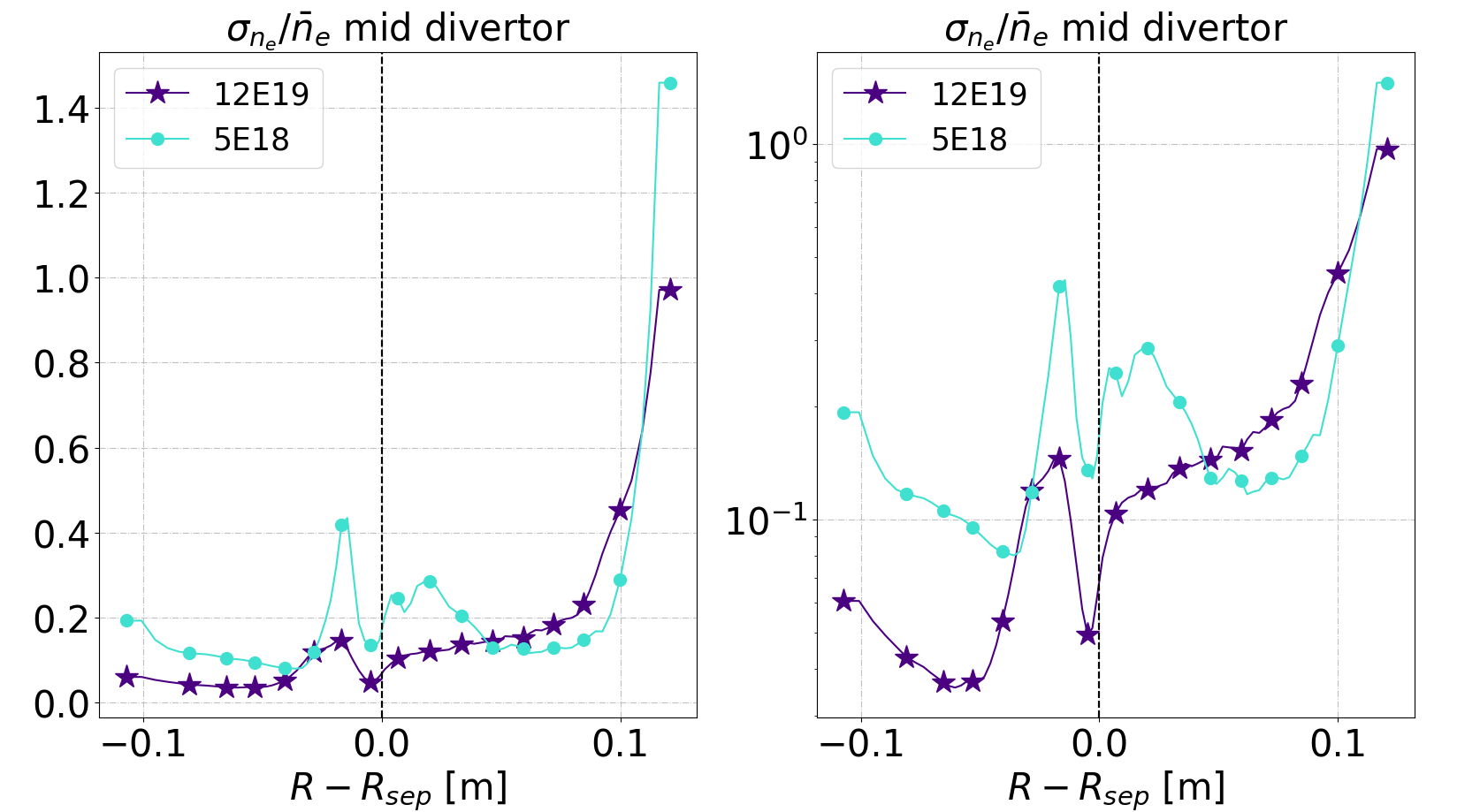 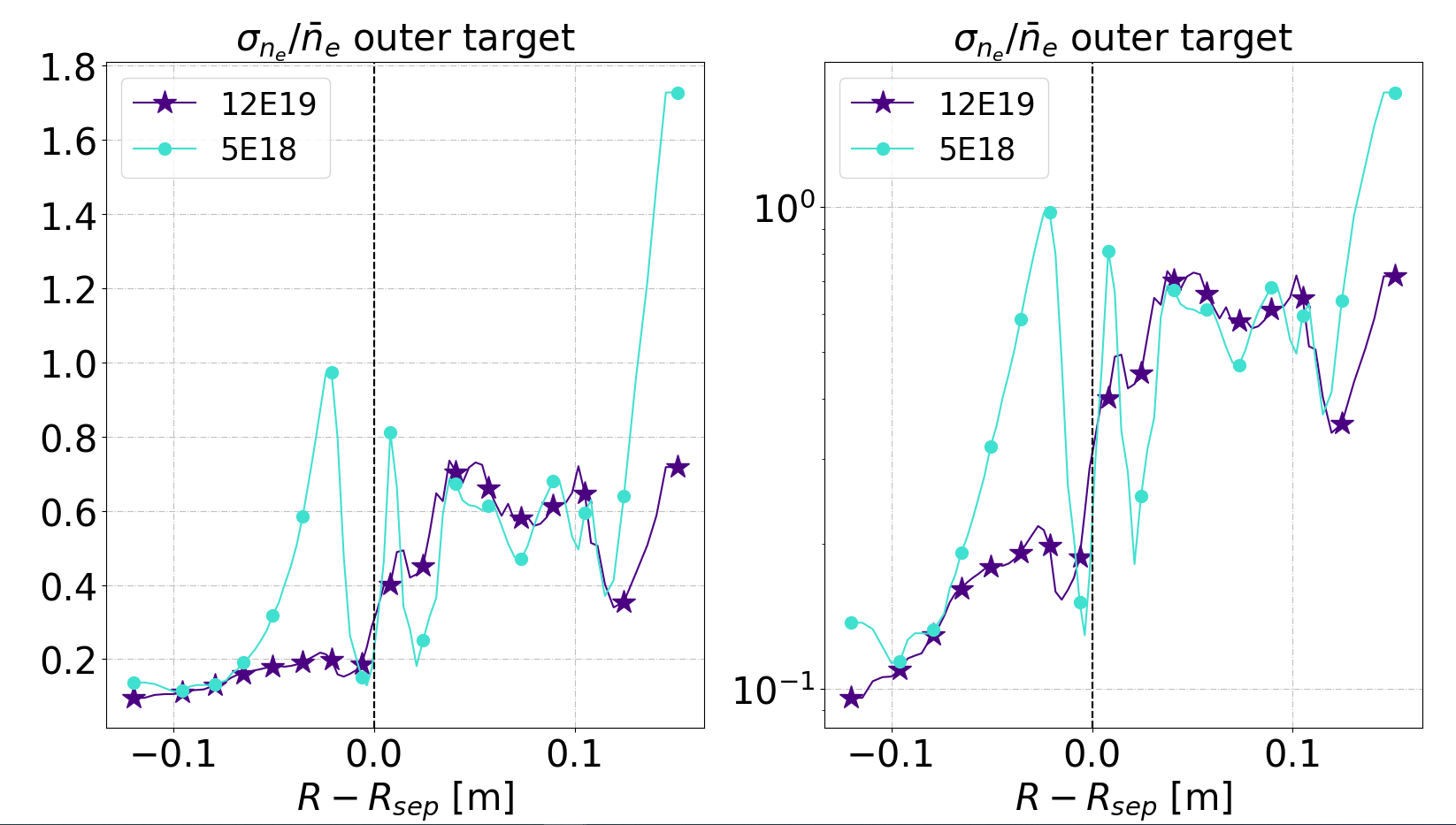 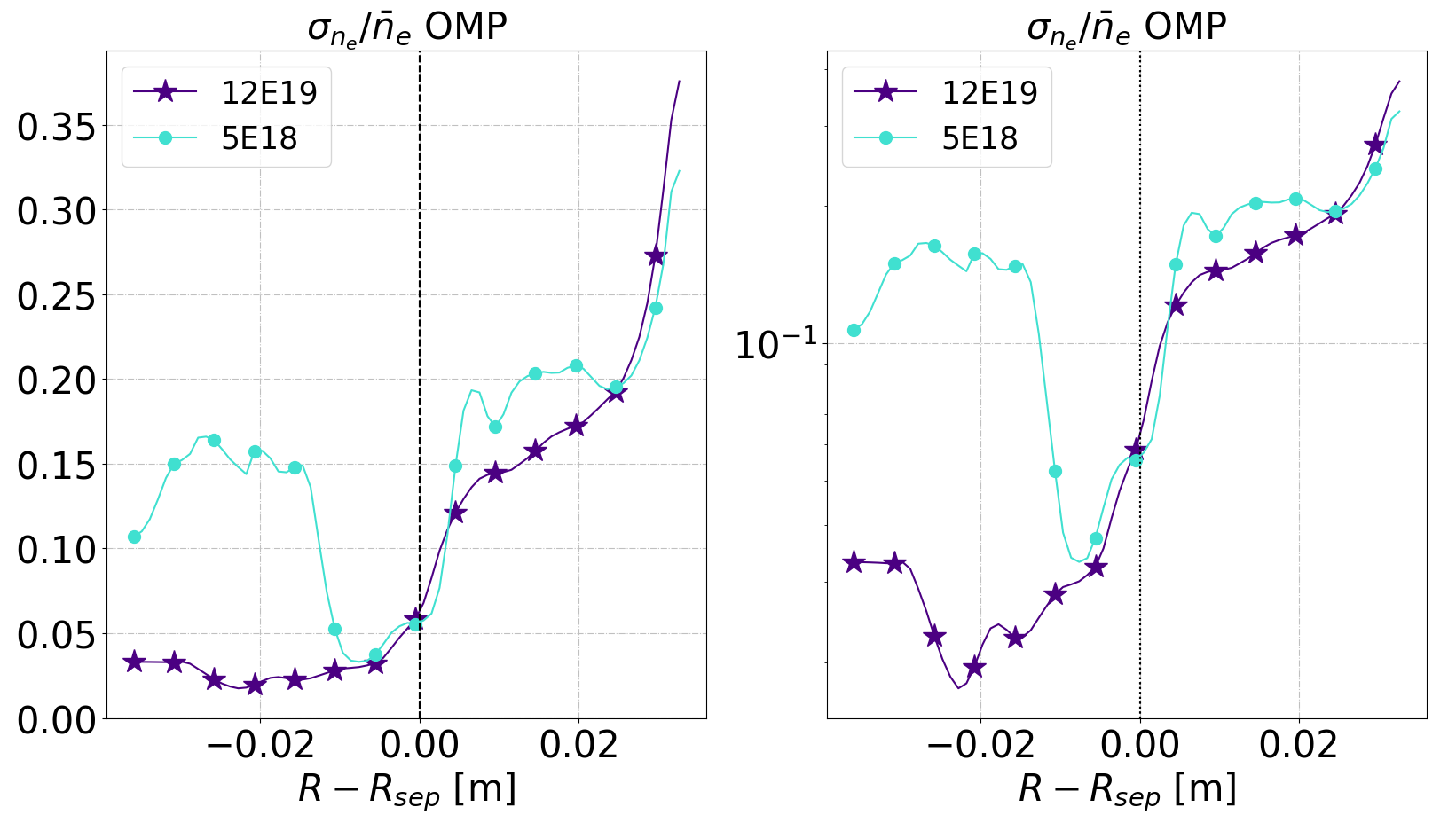 The relative fluctuations are higher in the SOL, while they decrease at the separatrix where the increase in density is faster than the increase in absolute fluctuation level.
Globally, density fluctuations rate seems not so impacted: the amplitude of the fluctuations is not varying  so much.

Skewness is strongly poloidal asymmetric.
Negative inside the separatrix; increasing positively for the ttached case [consistent w/ Zweben, MAST experimental dataset]
Flat and not skewed for the high density case at the MP
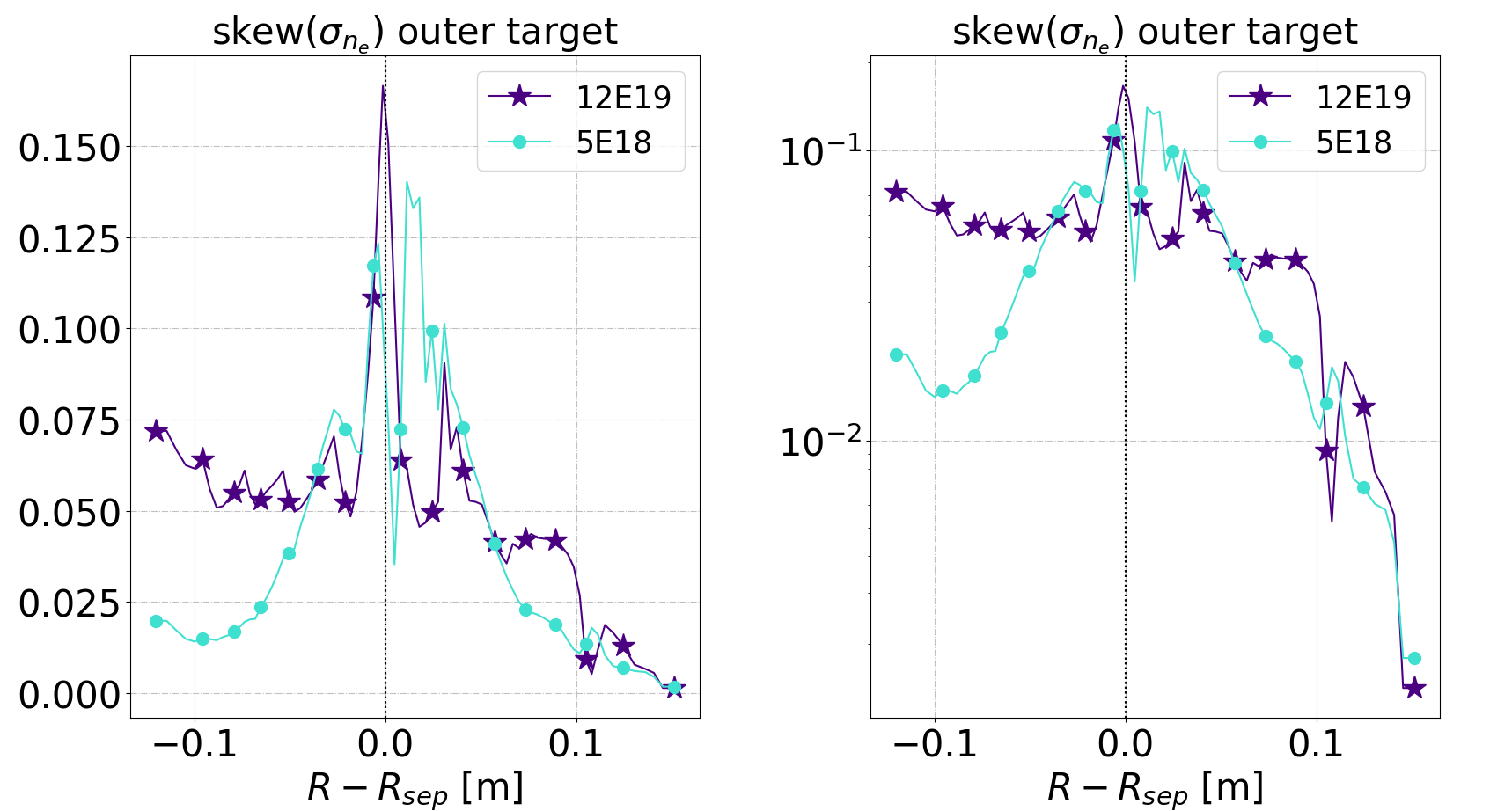 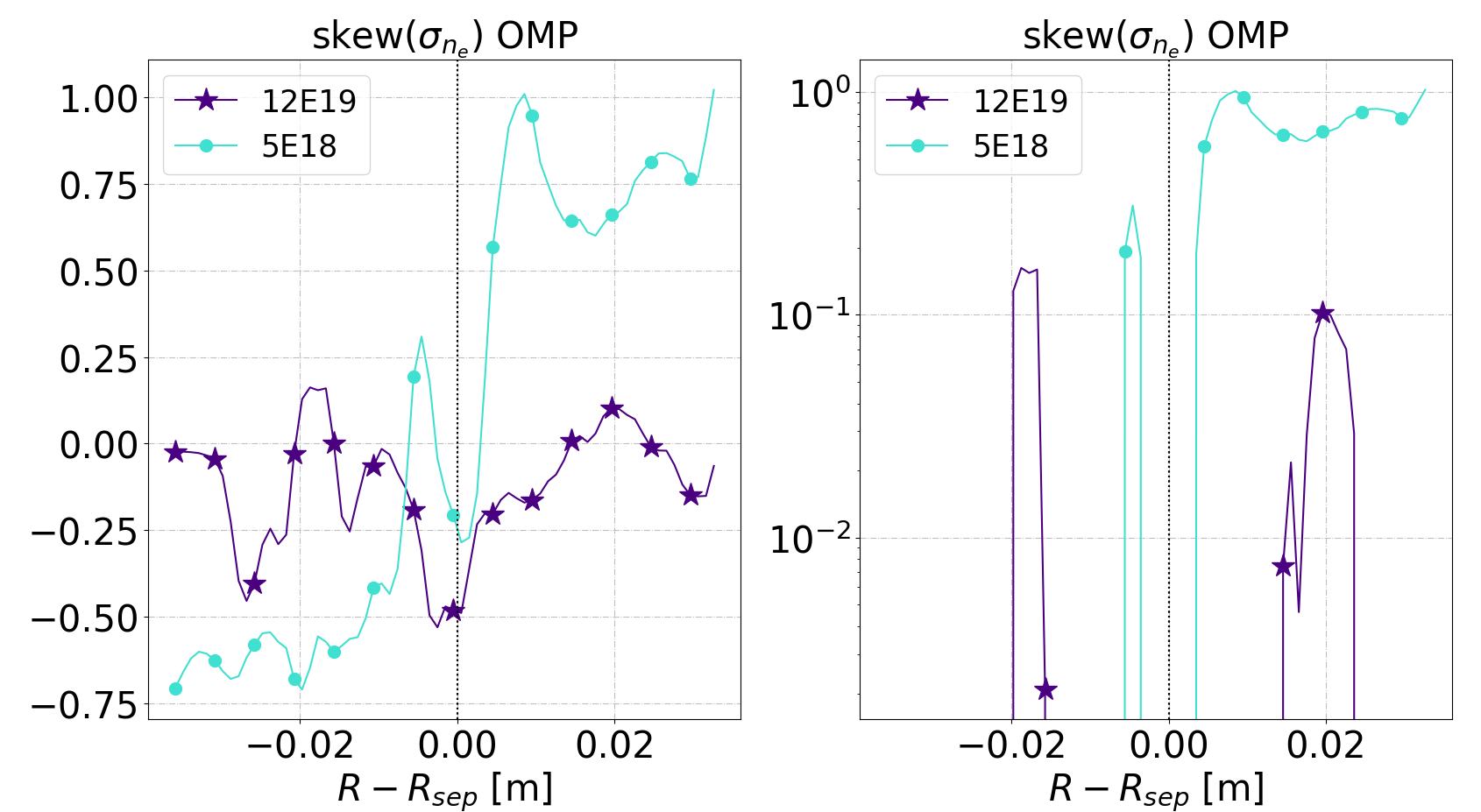 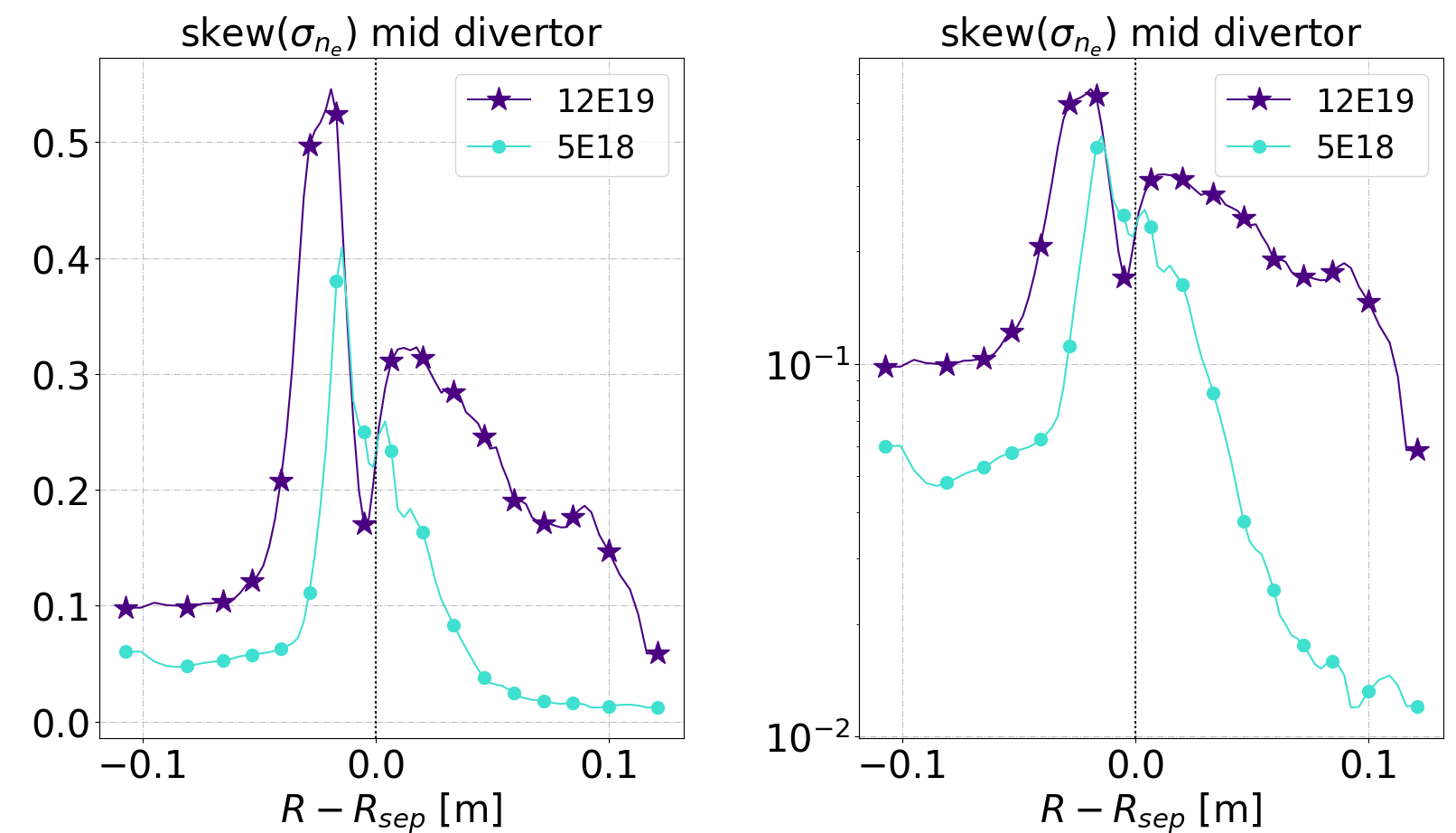 V. Quadri | TSVV3 workshop| Leuven | 29/ 05/ 2024 |
Impact on turbulence properties
Near SOL
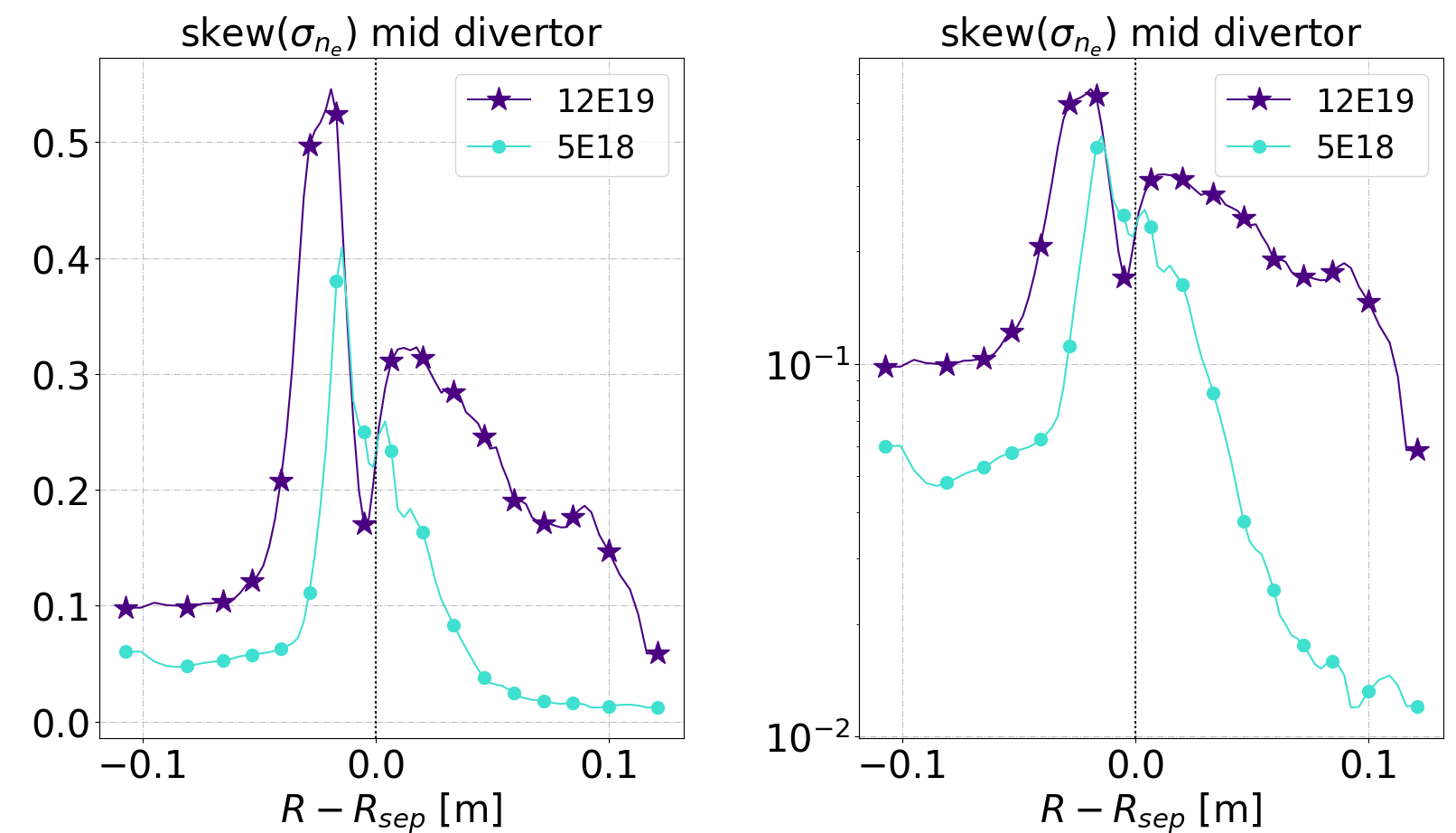 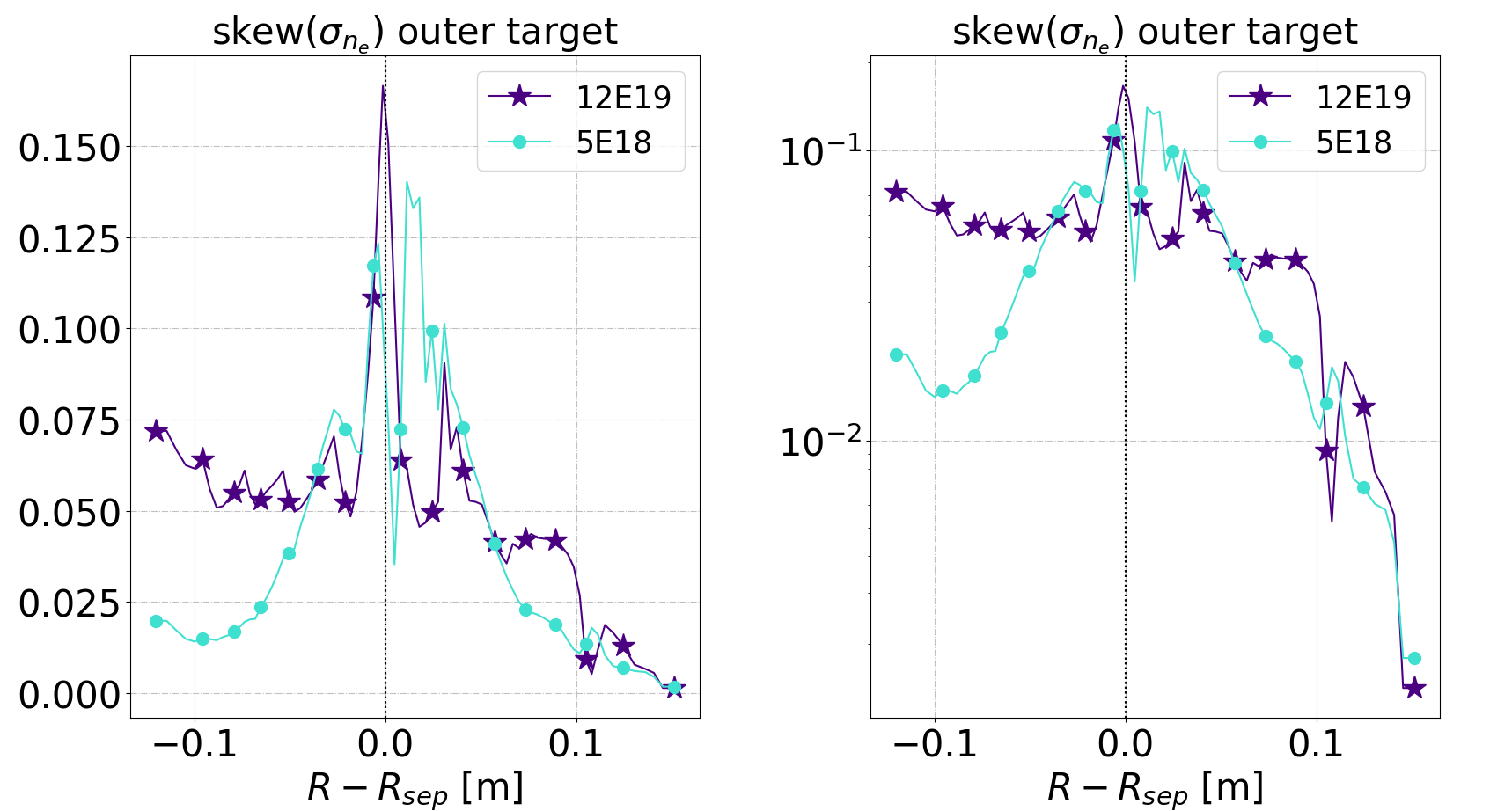 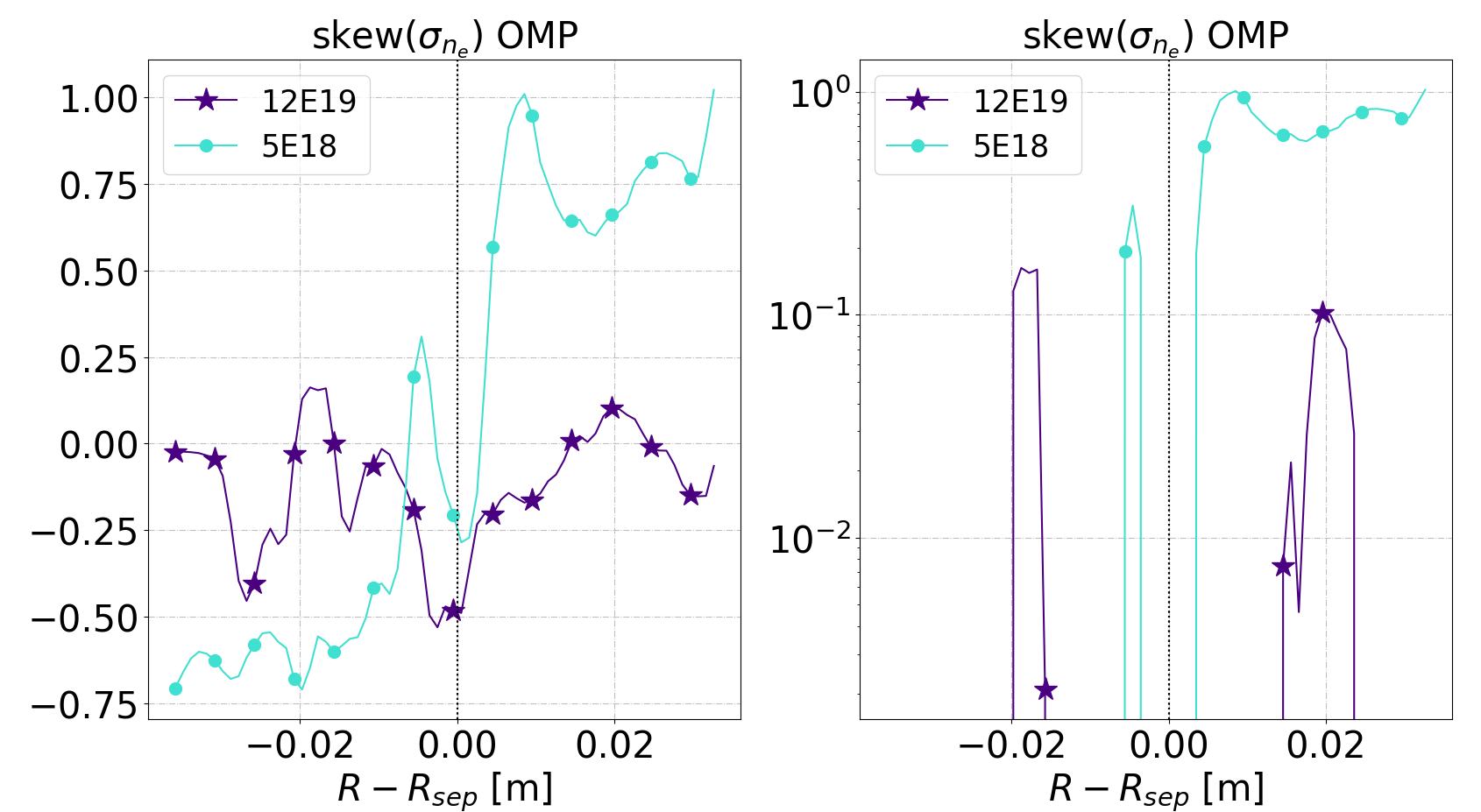 Far SOL
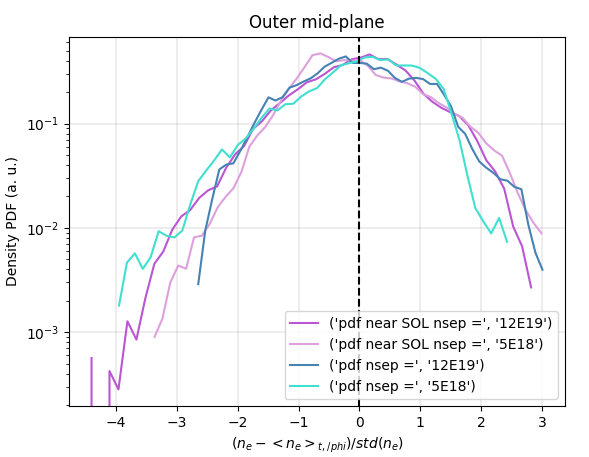 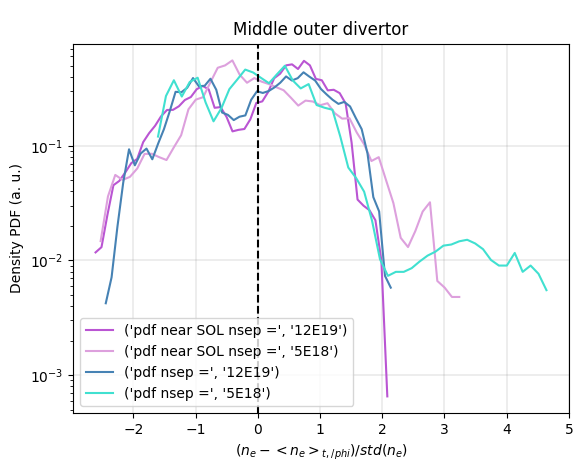 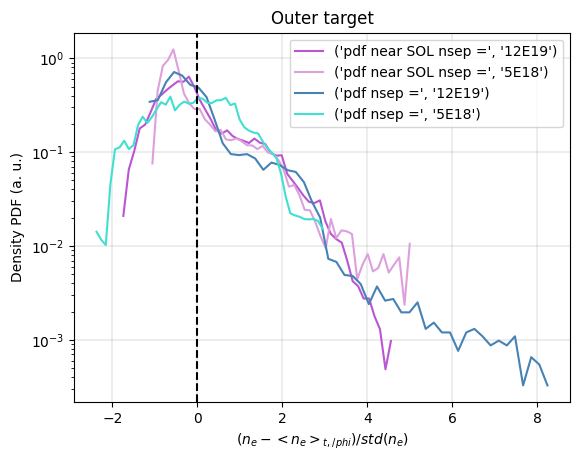 Heat flux channel width
3. Transport properties
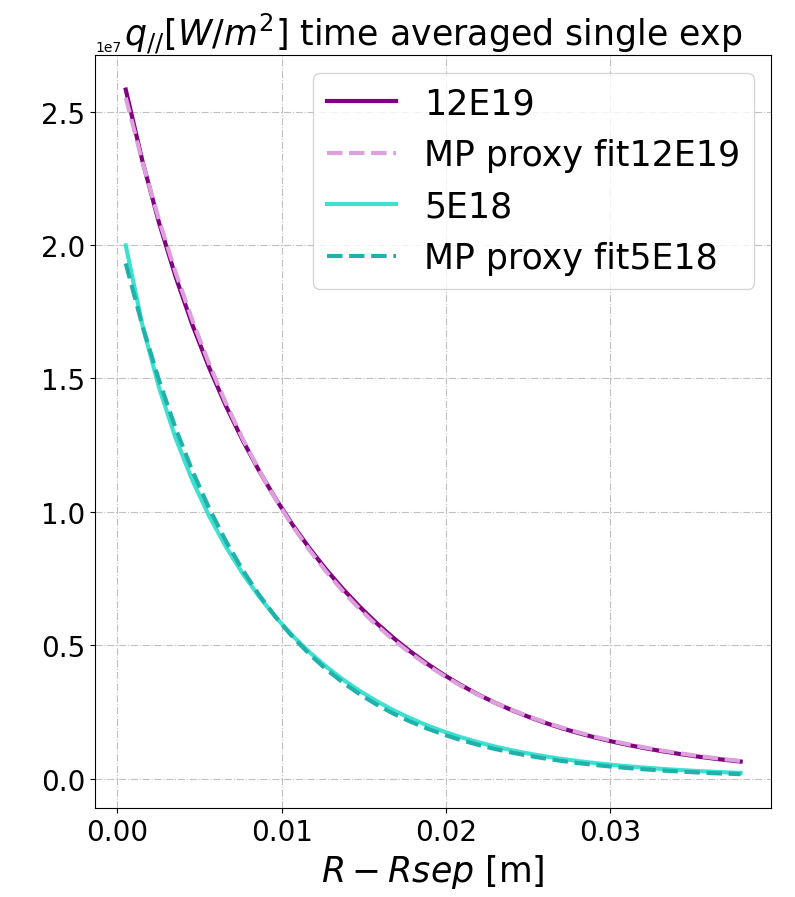 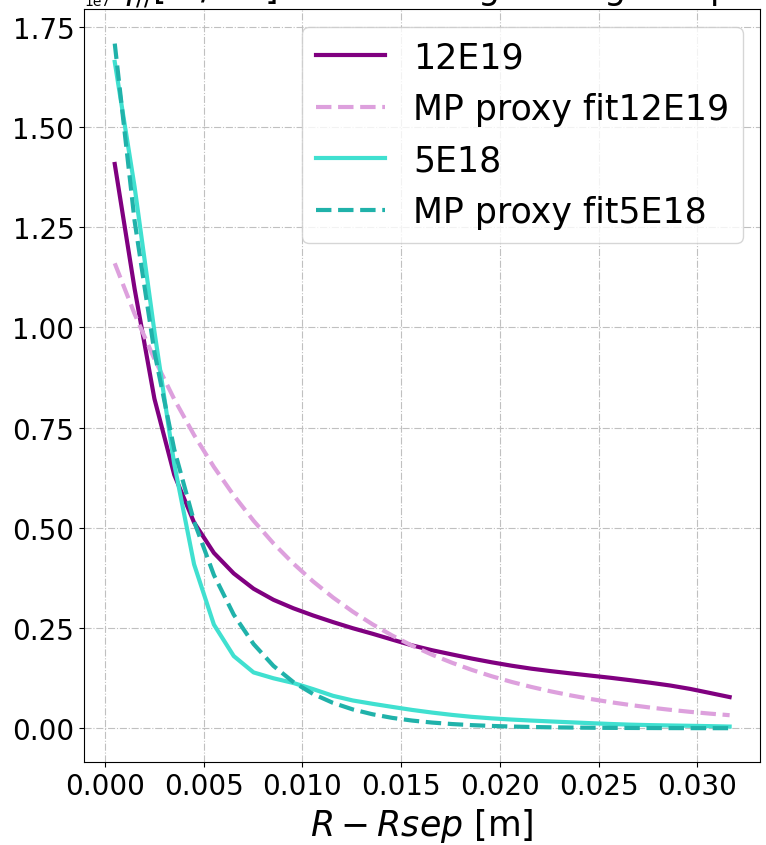 Single exponential fit
Single exponential fit
Clear change in the profiles for MF vs turbulence.
Heat flux shoulder appearance in high density case
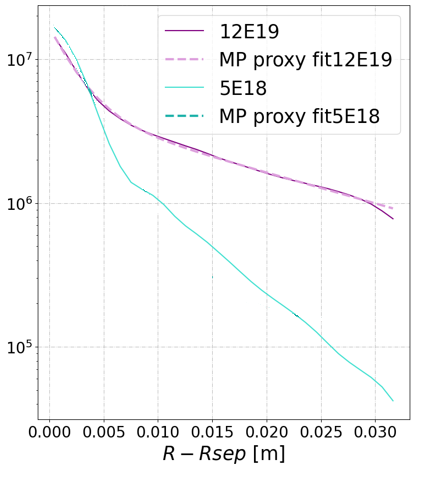 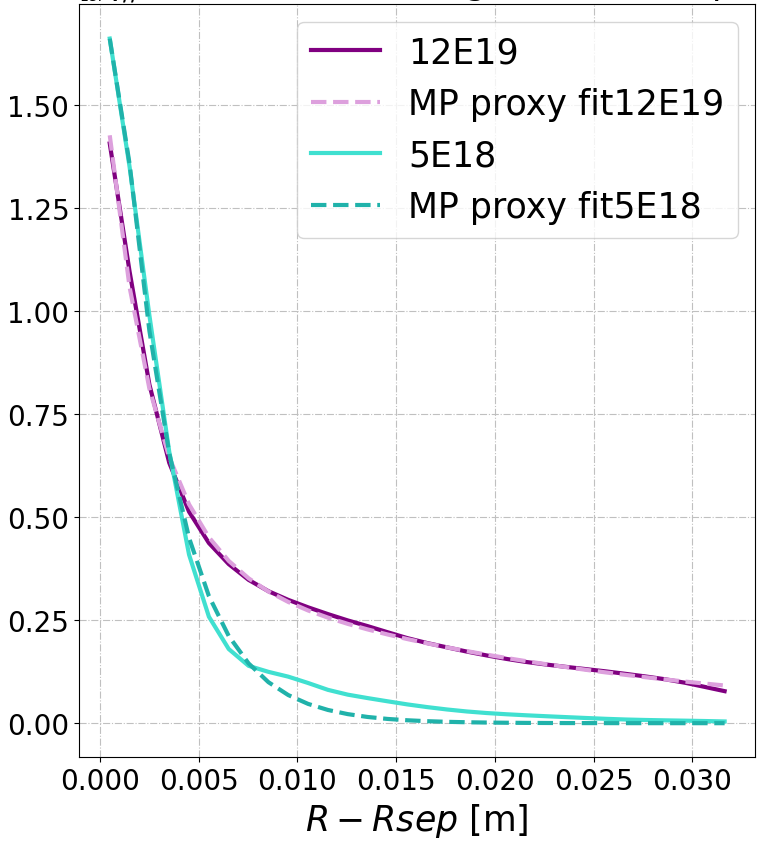 linear fit 5E18
Double exponential fit
Appearance of a far SOL shoulder in the heat flux decay
log
Exctrating the diffusion maps for 2D mean field
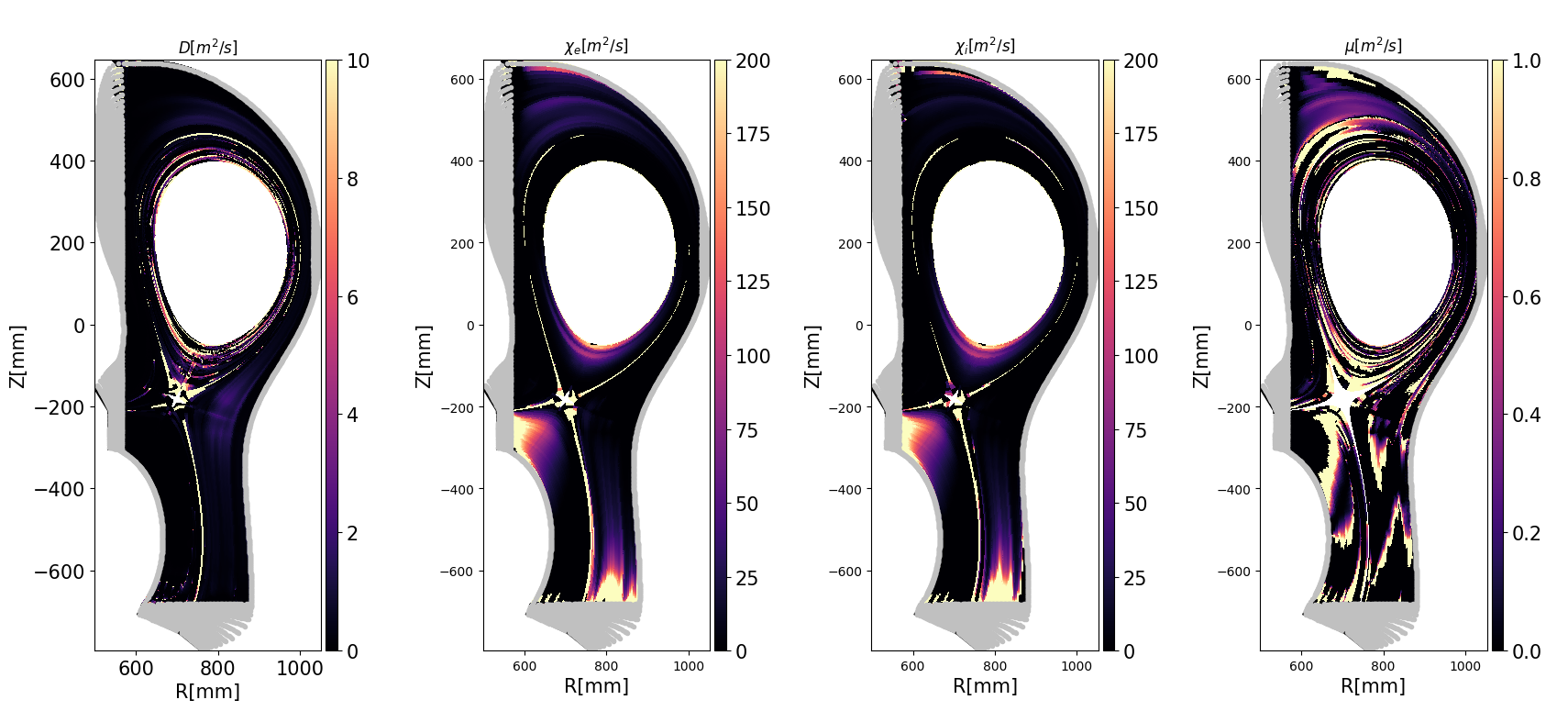 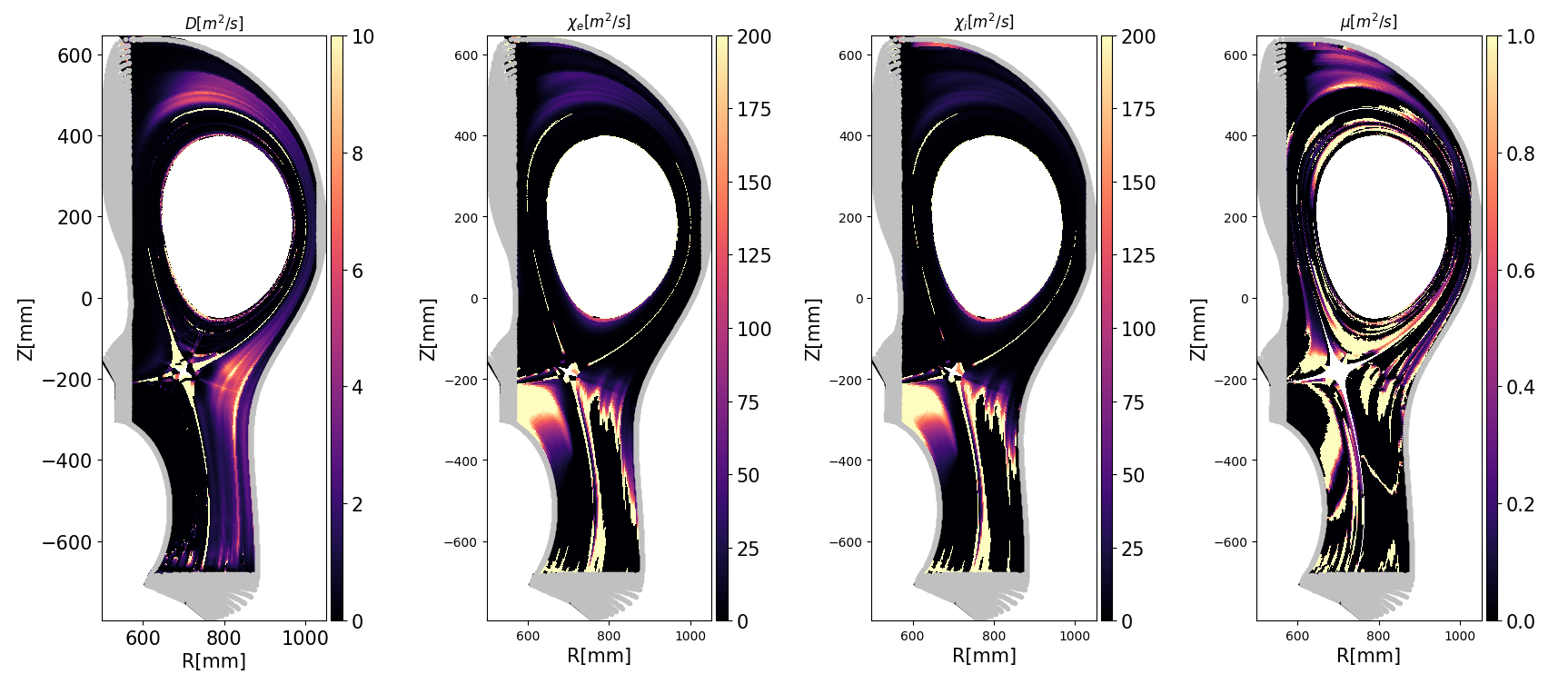 Clear change in transport due to density regimes, with very different amplitudes. 

Larger transport coefficients in the high density cases with respect to the low density case.

Particle transport is indeed strongly enhanced.
V. Quadri | TSVV3 workshop| Leuven | 29/ 05/ 2024 |
Summary
Restarting from mean field simulations helps to establish turbulence on the desired plasma background.
Turbulence simulations can adequately access high-density regimes; even if not fully converged, the turbulence properties will not change significantly during a very long transient period.
Significant changes in global and local properties of both plasma and turbulence are observed transiting from low to high density regimes.
By increasing the density, a significant volume of plasma is migrating along the divertor region leading to a broadening of the SOL. 
The appearance of a far SOL shoulder is observed in the detached case.
Outlook: All the data for comparison with experiments are available. What is next?
Backup Slides
V. Quadri | TSVV3 workshop| Leuven | 29/ 05/ 2024 |
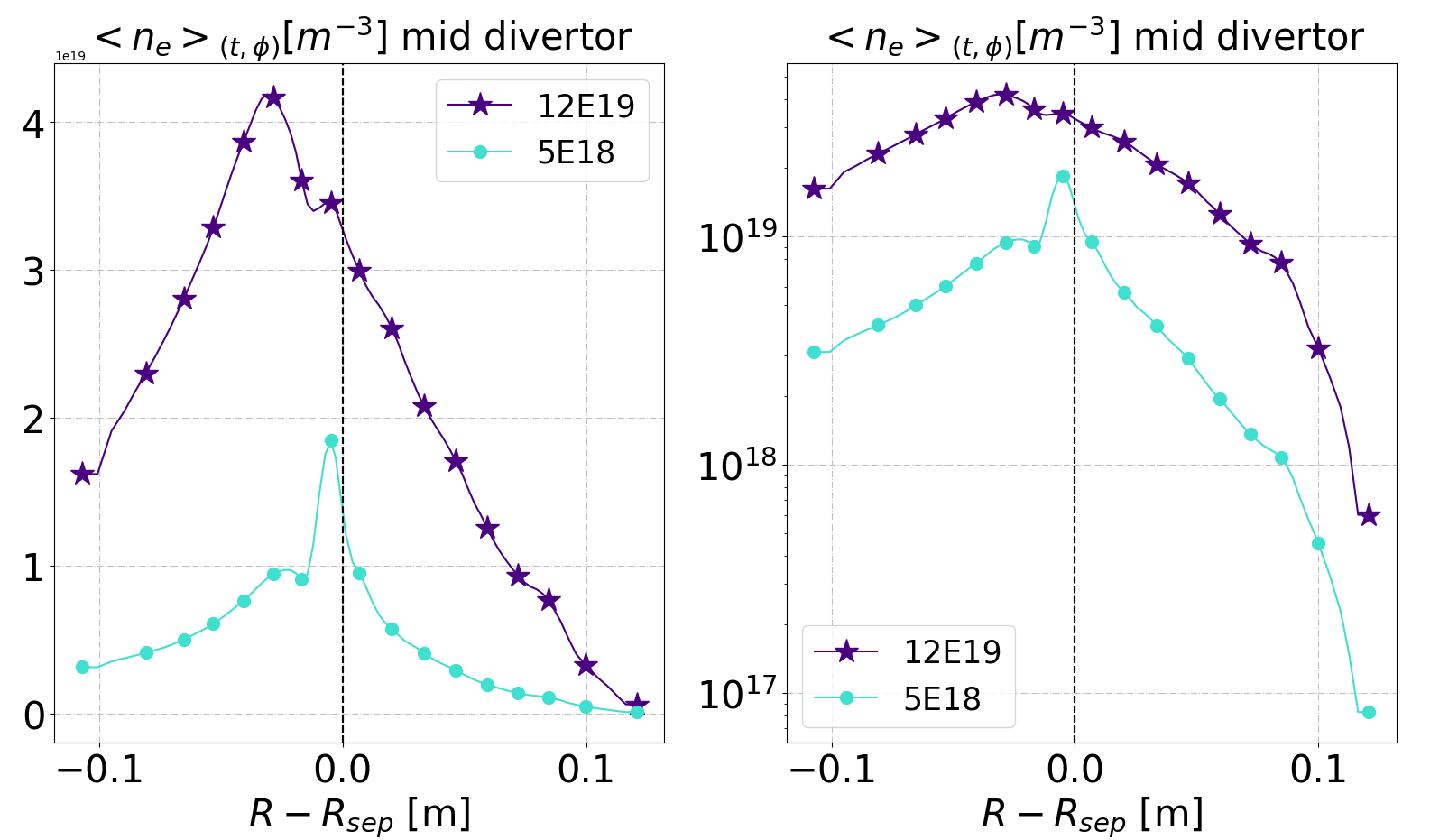 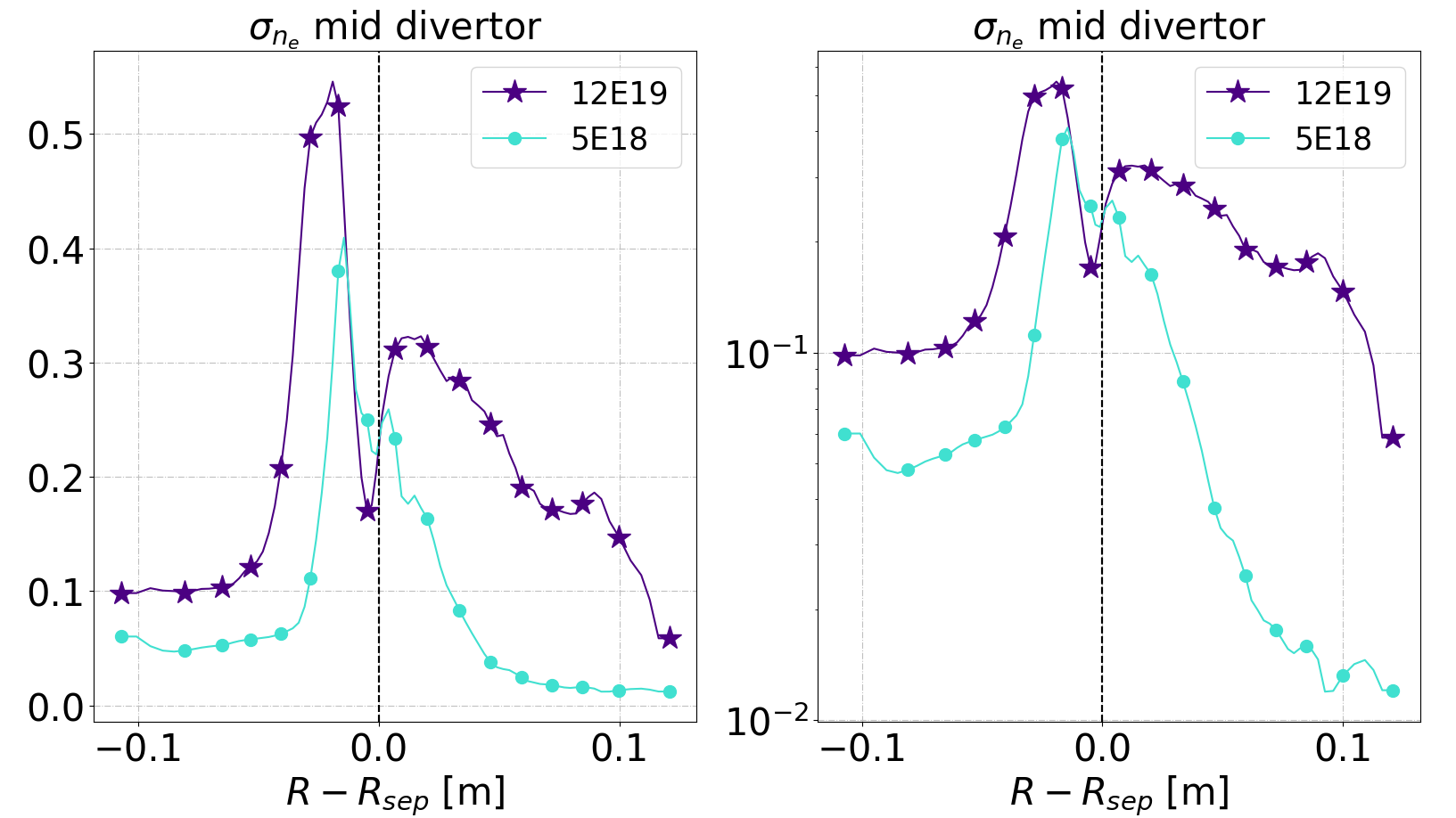 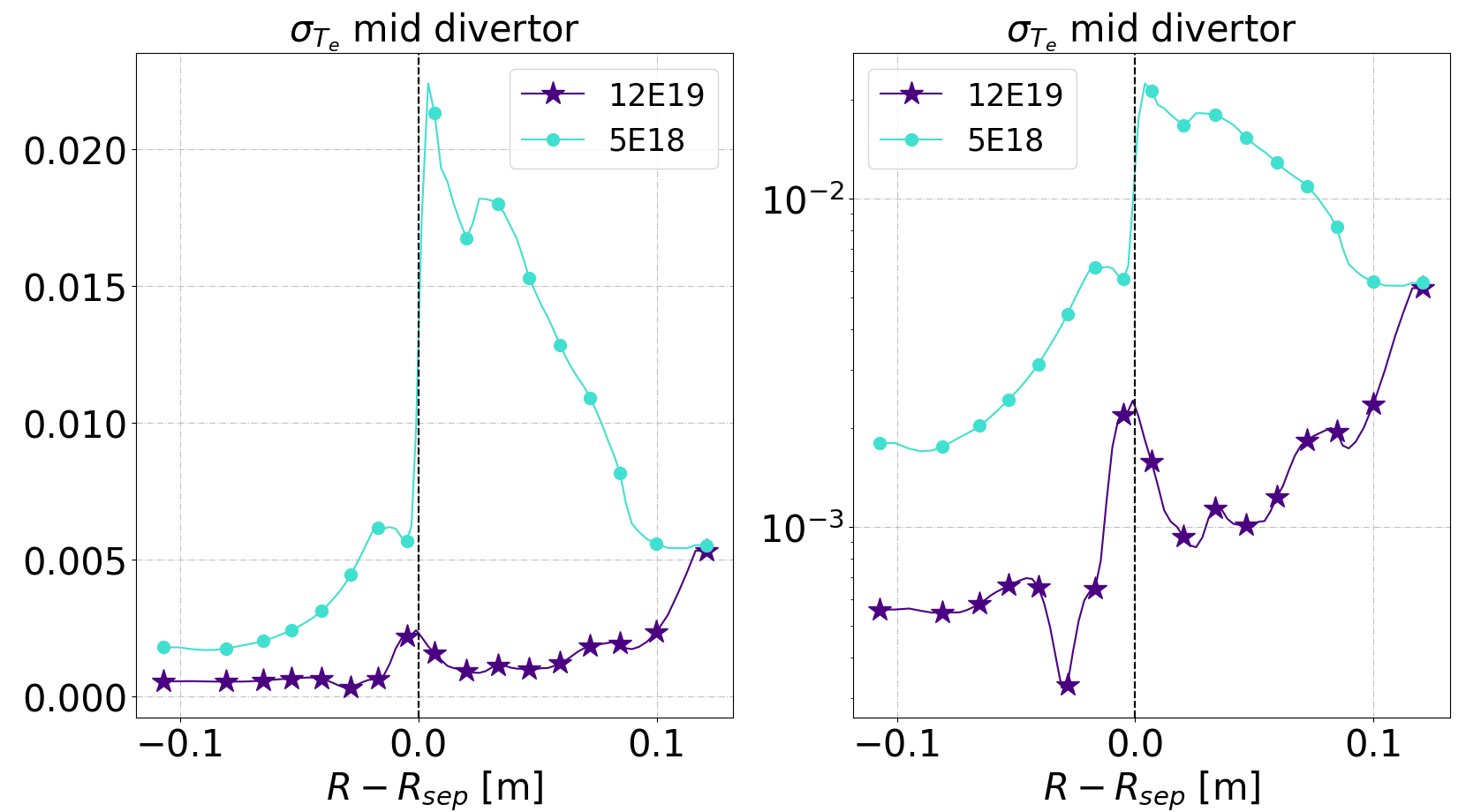 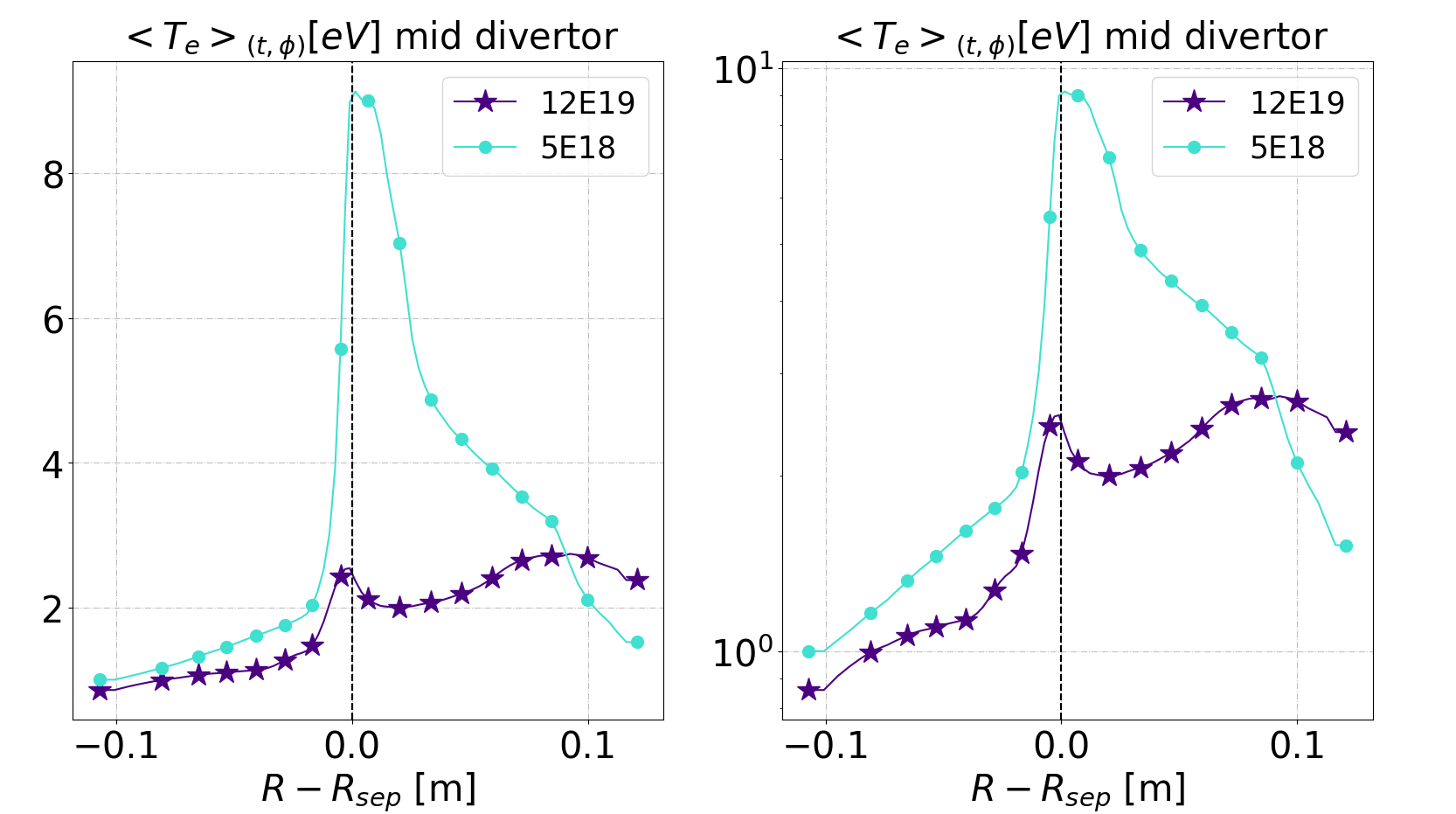 V. Quadri | TSVV3 workshop| Leuven | 29/ 05/ 2024 |
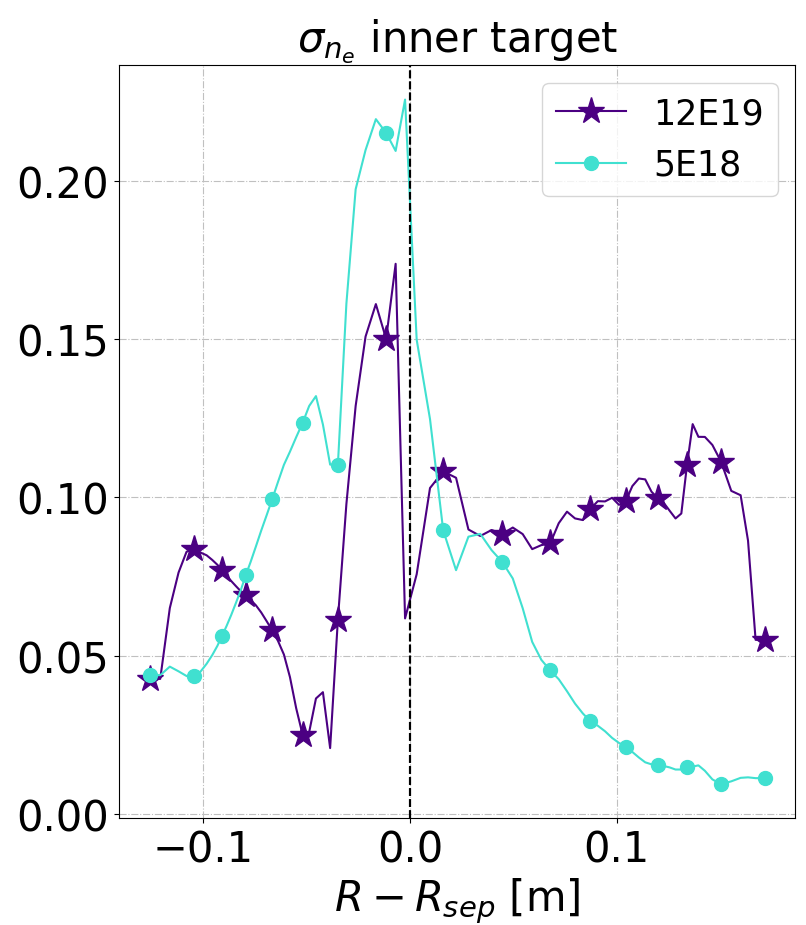 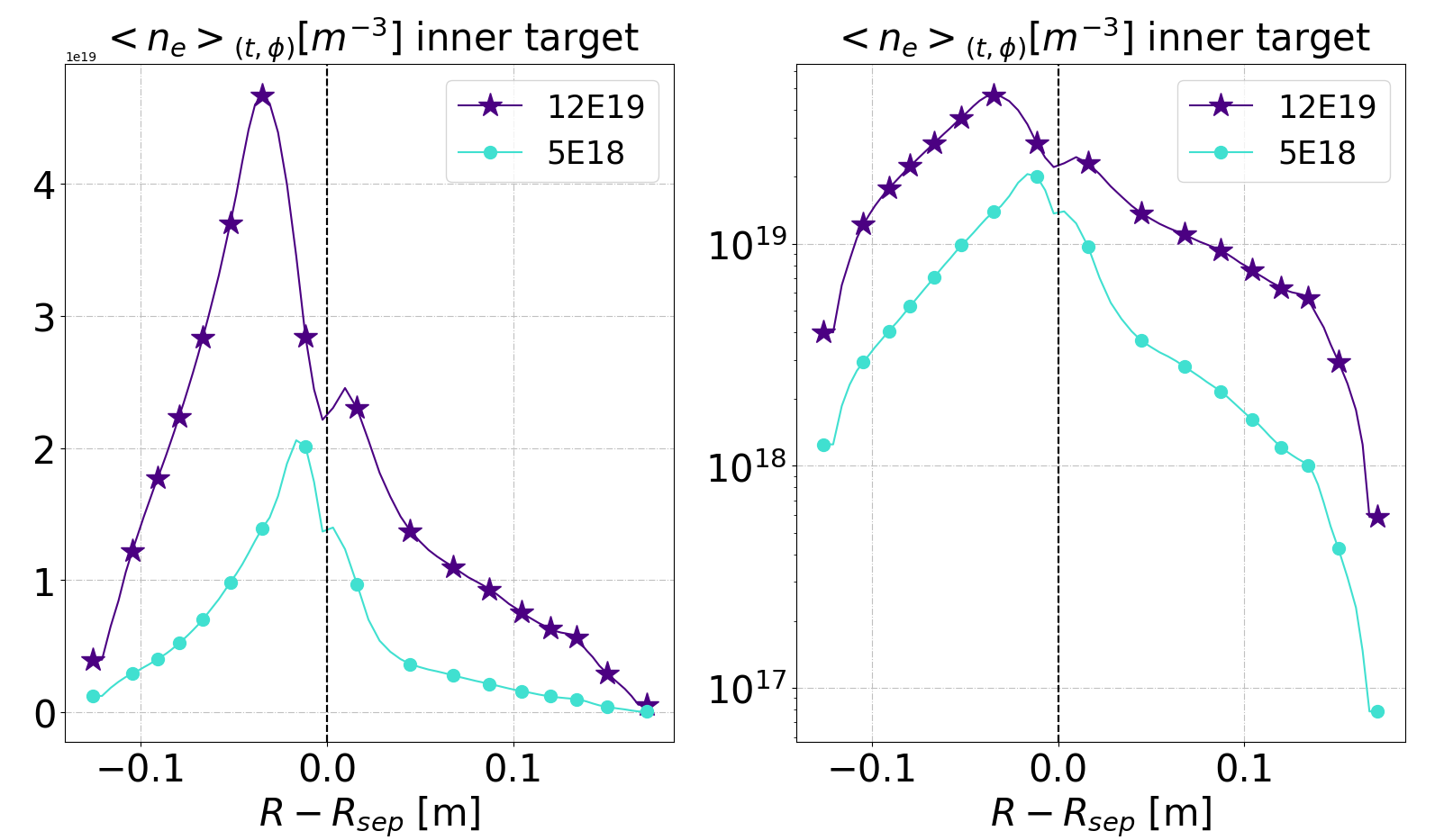 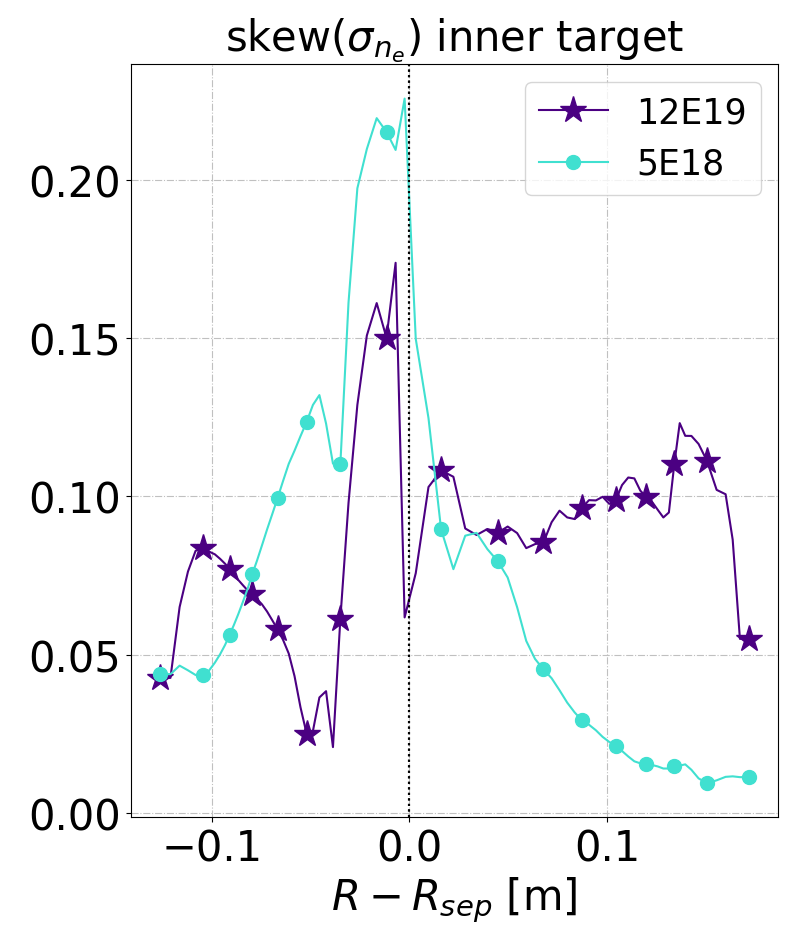 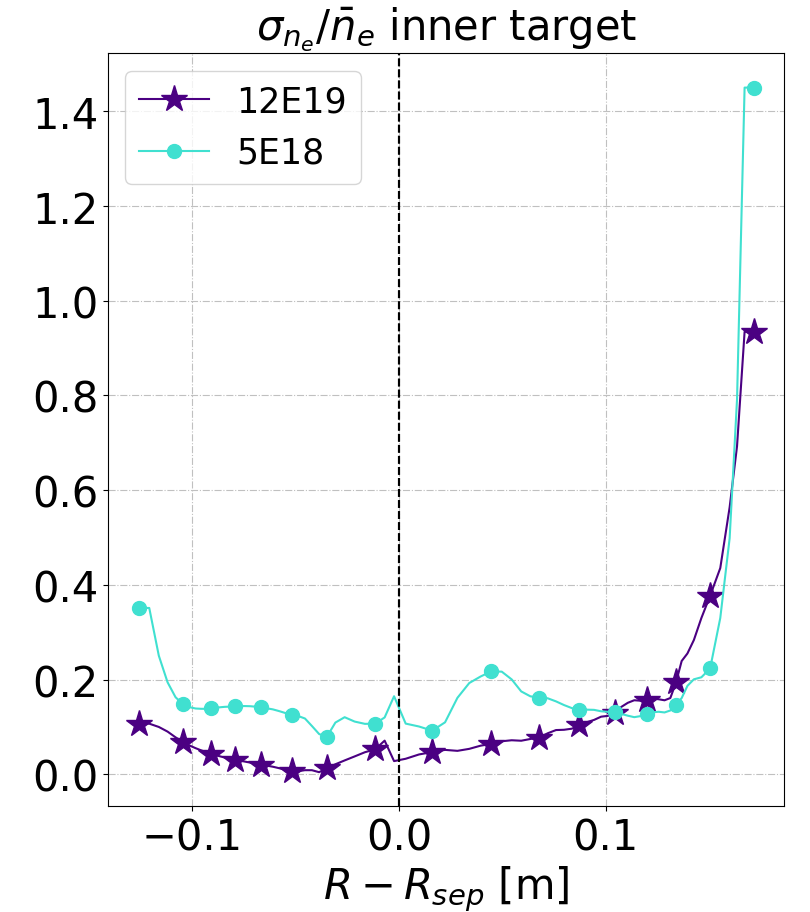 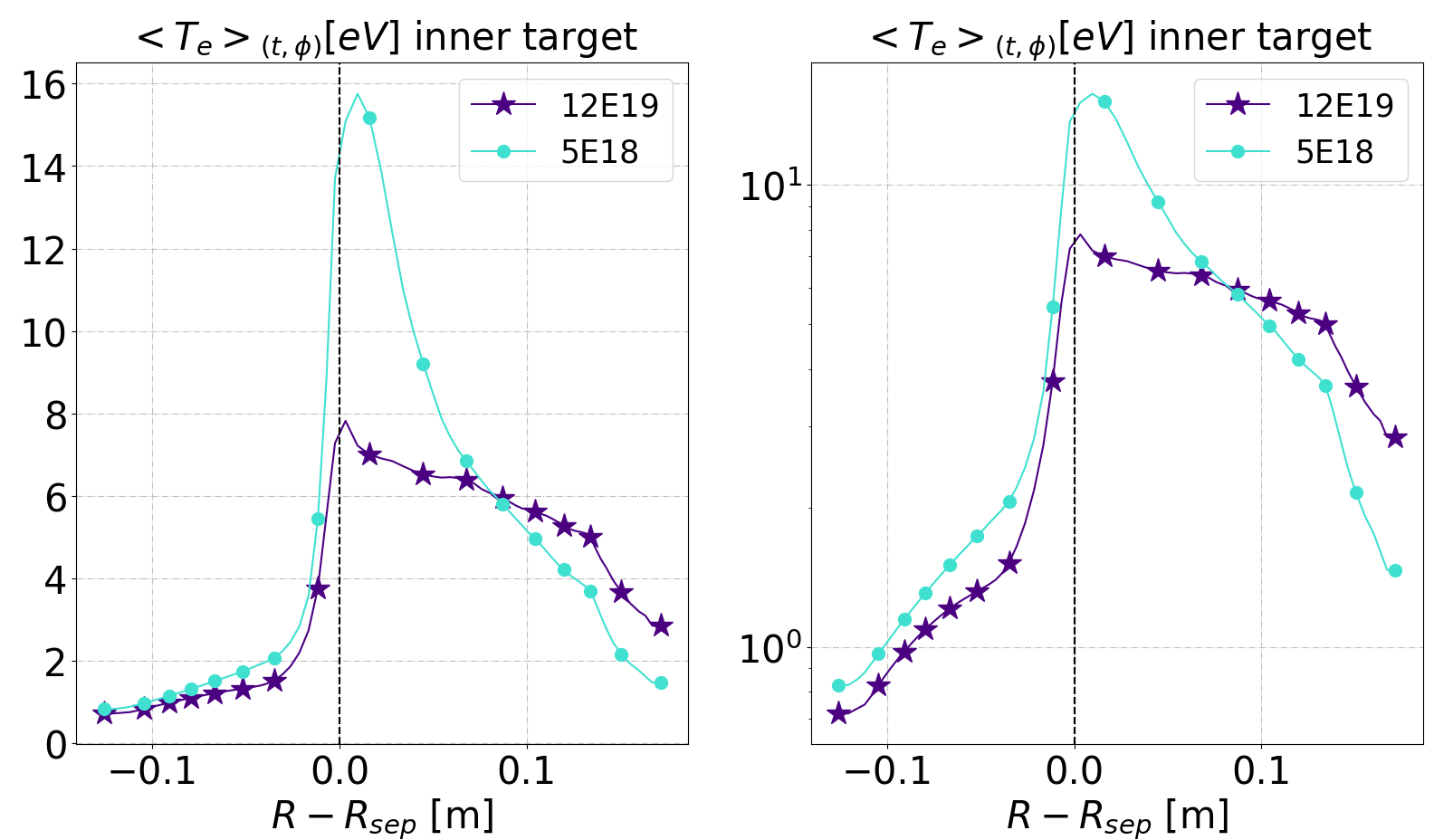 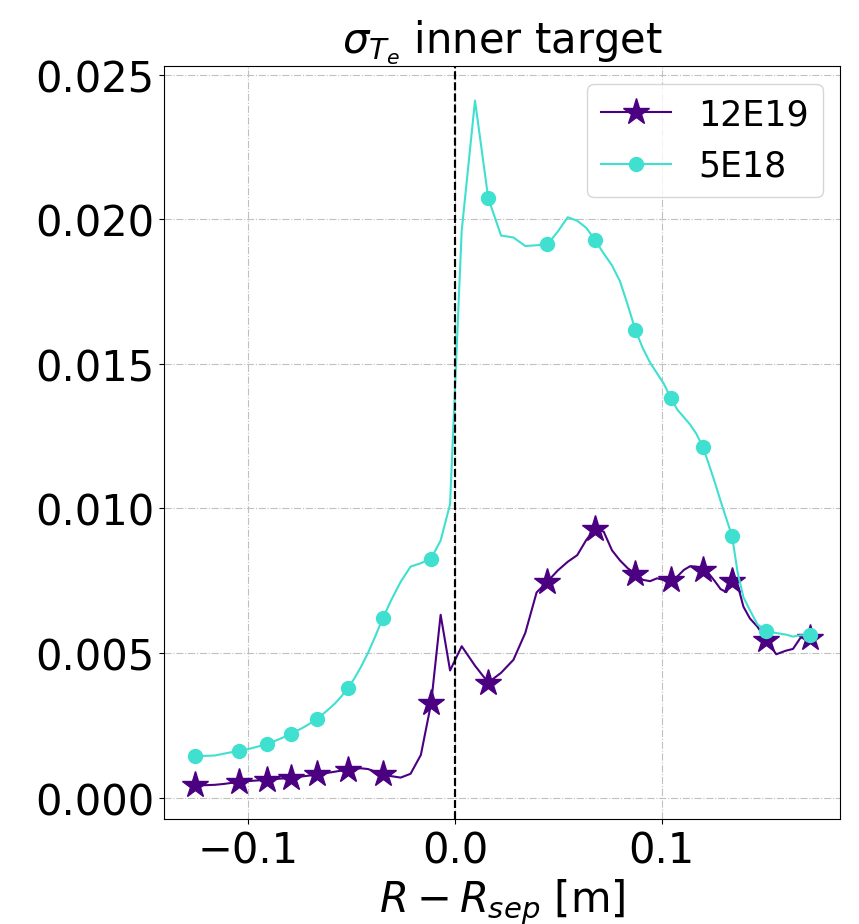 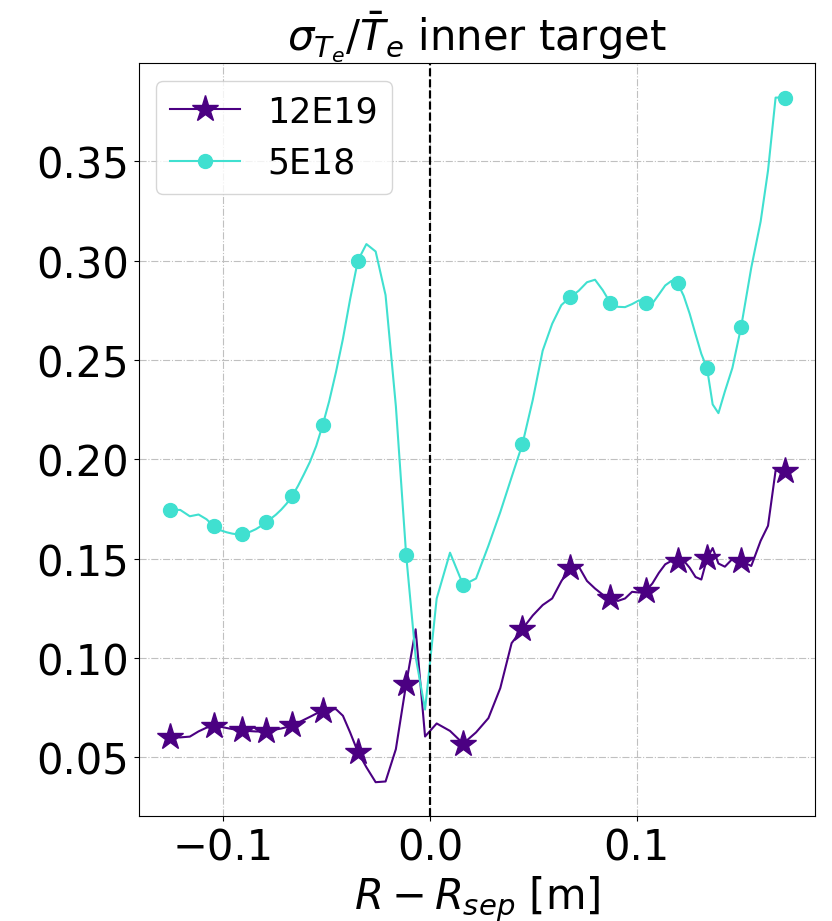 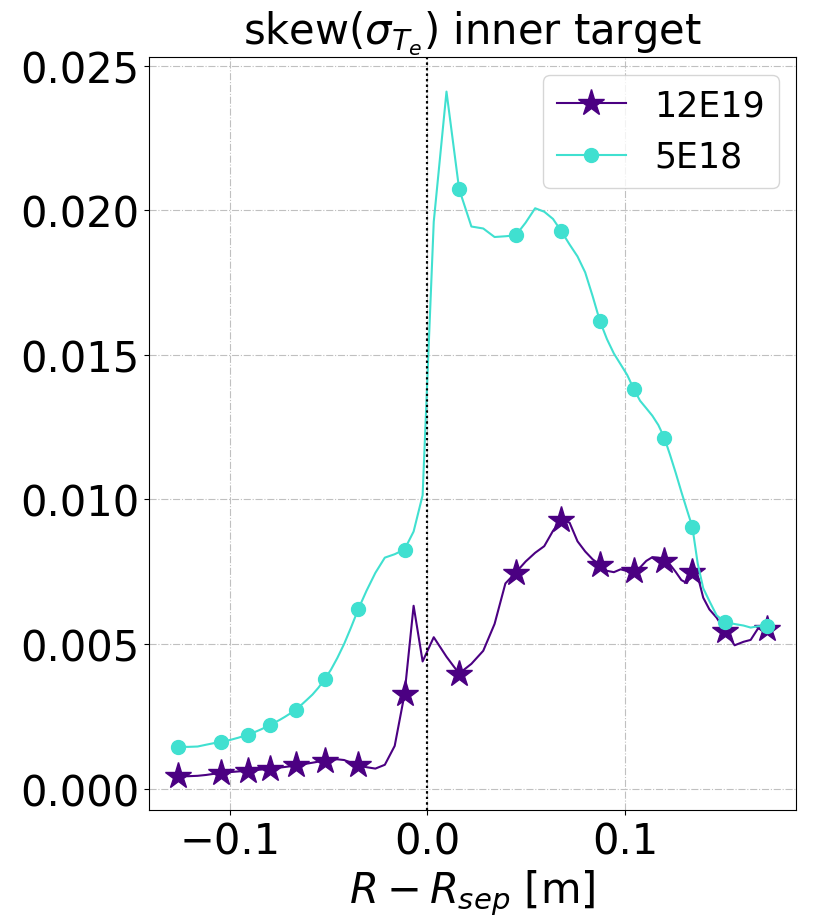 V. Quadri | TSVV3 workshop| Leuven | 29/ 05/ 2024 |
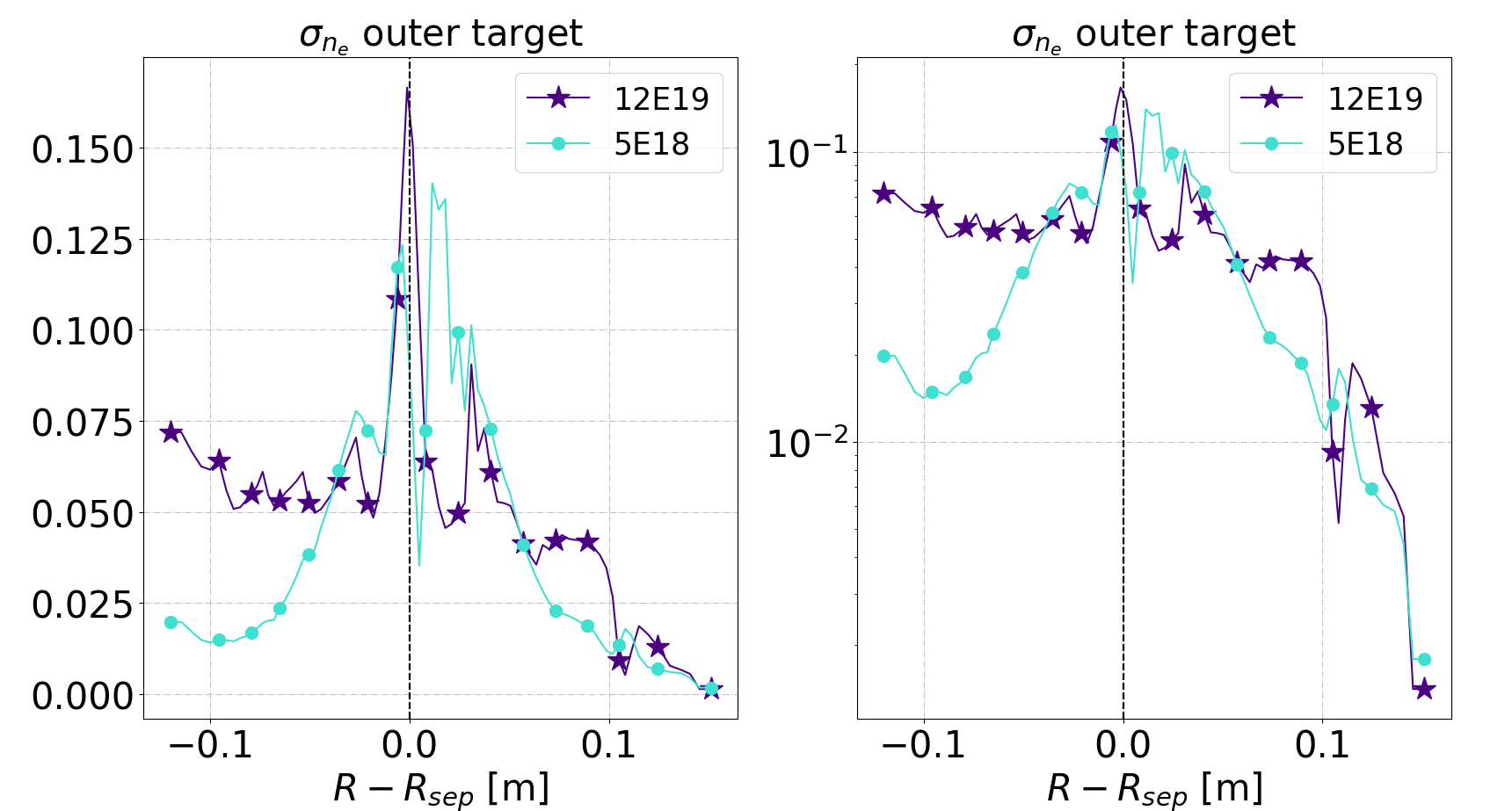 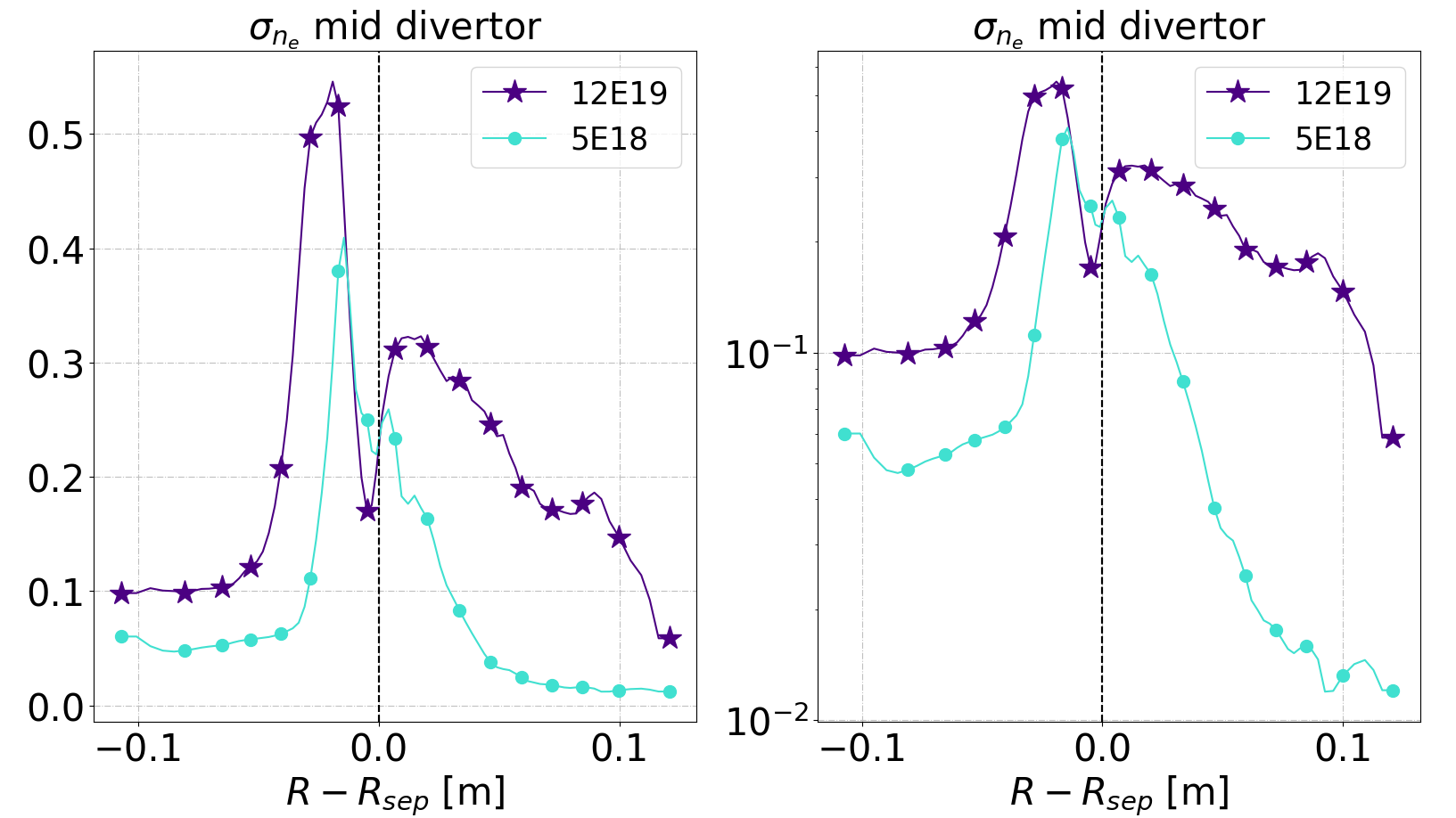 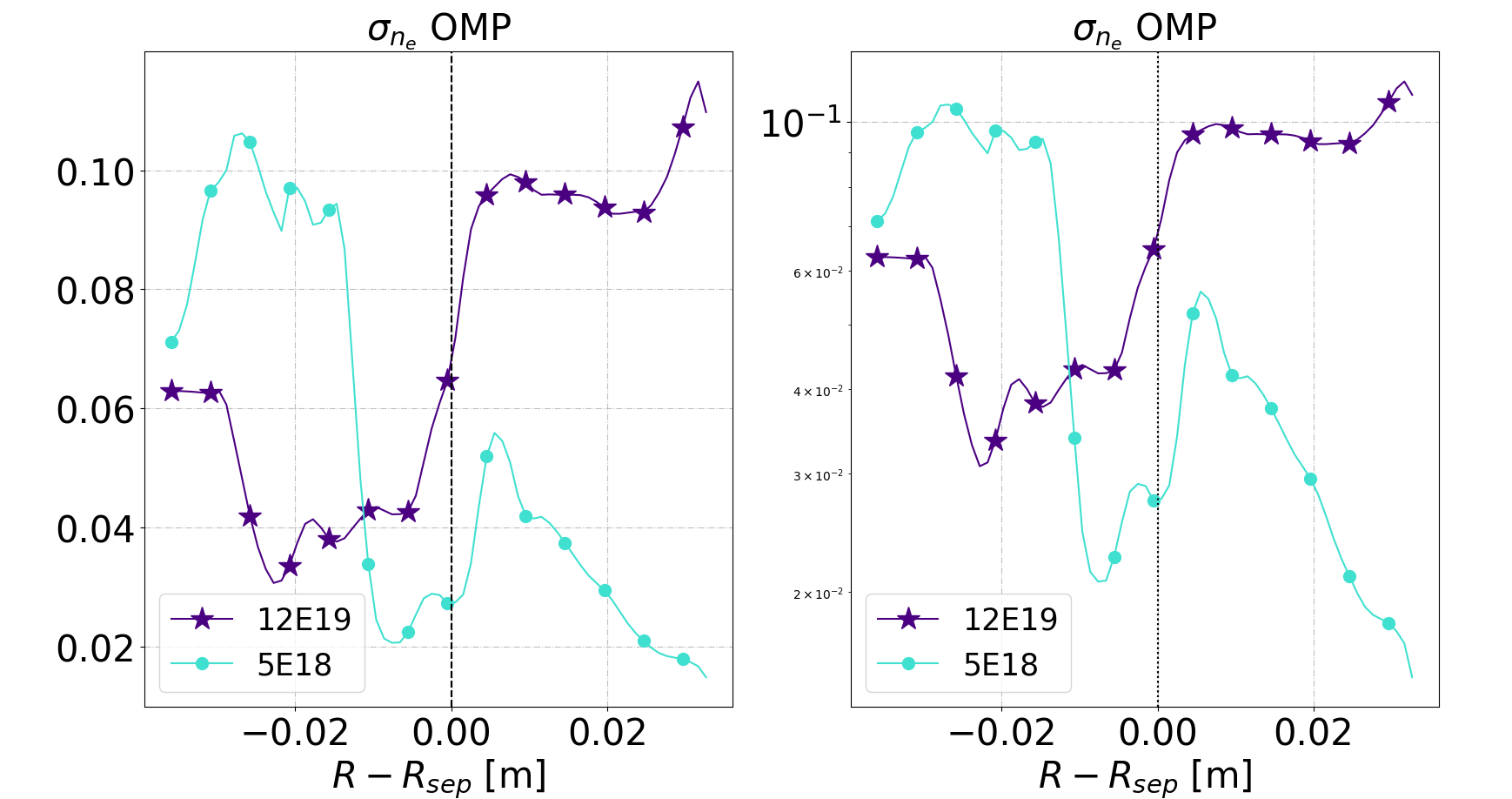 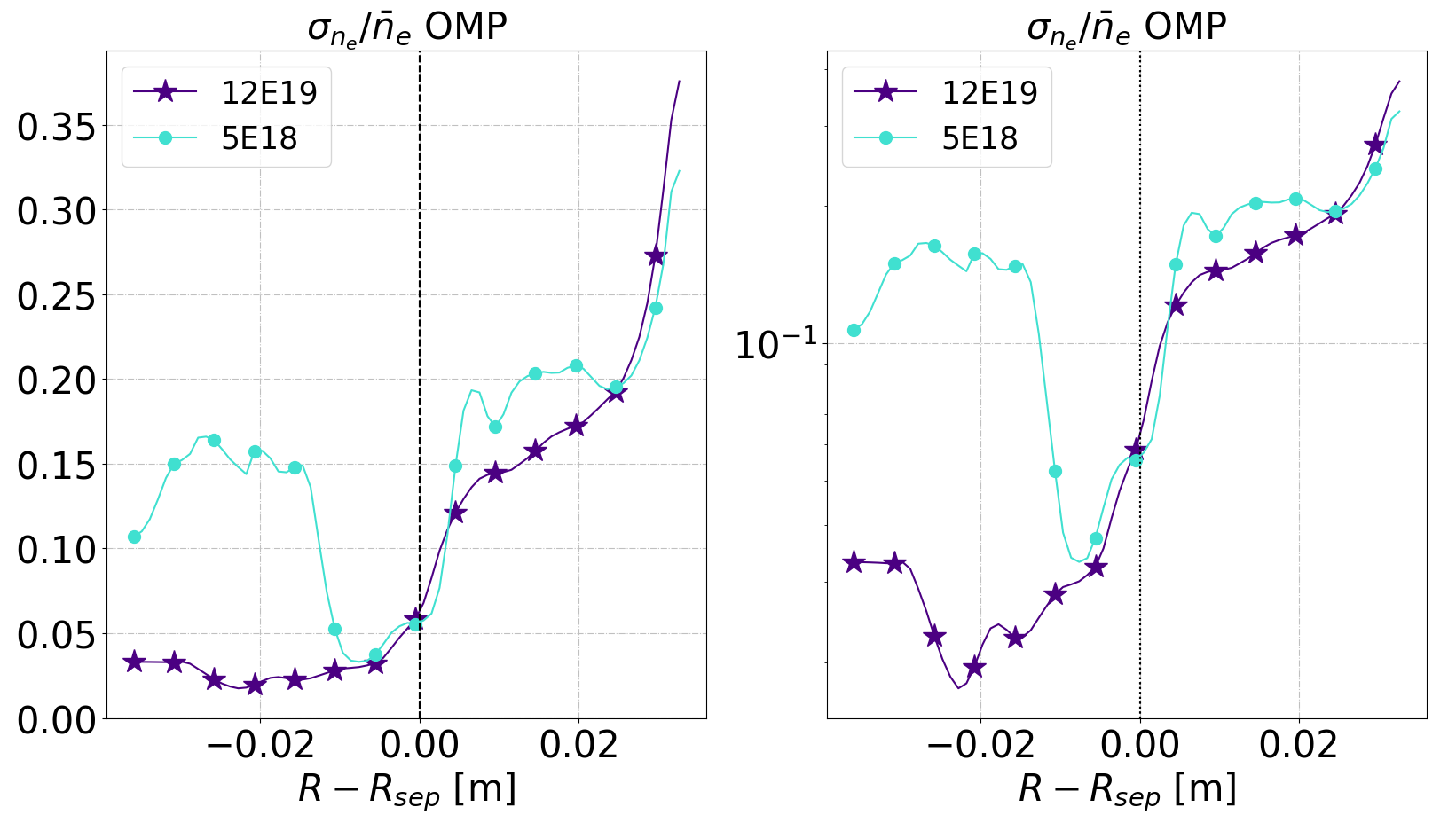 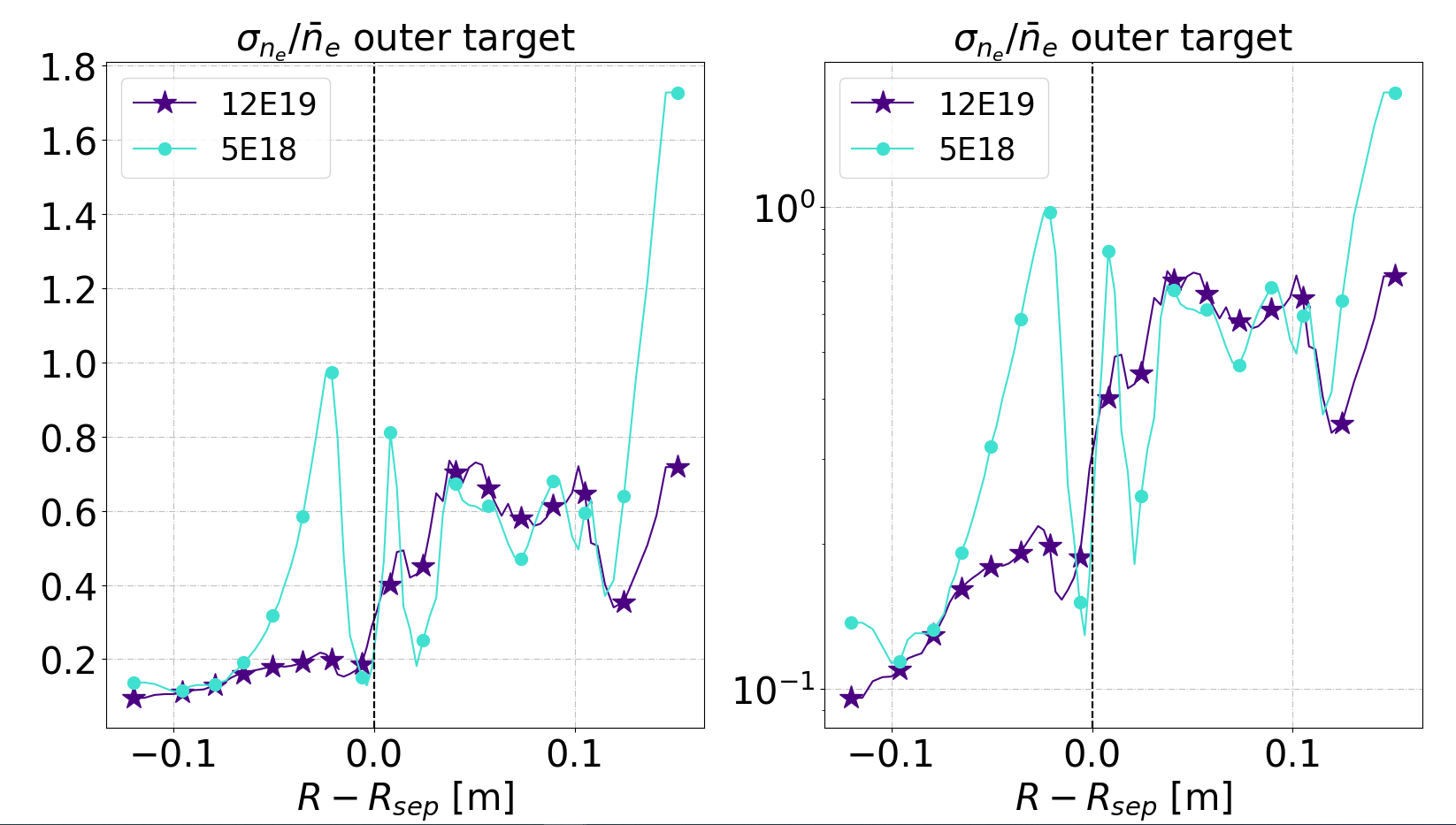 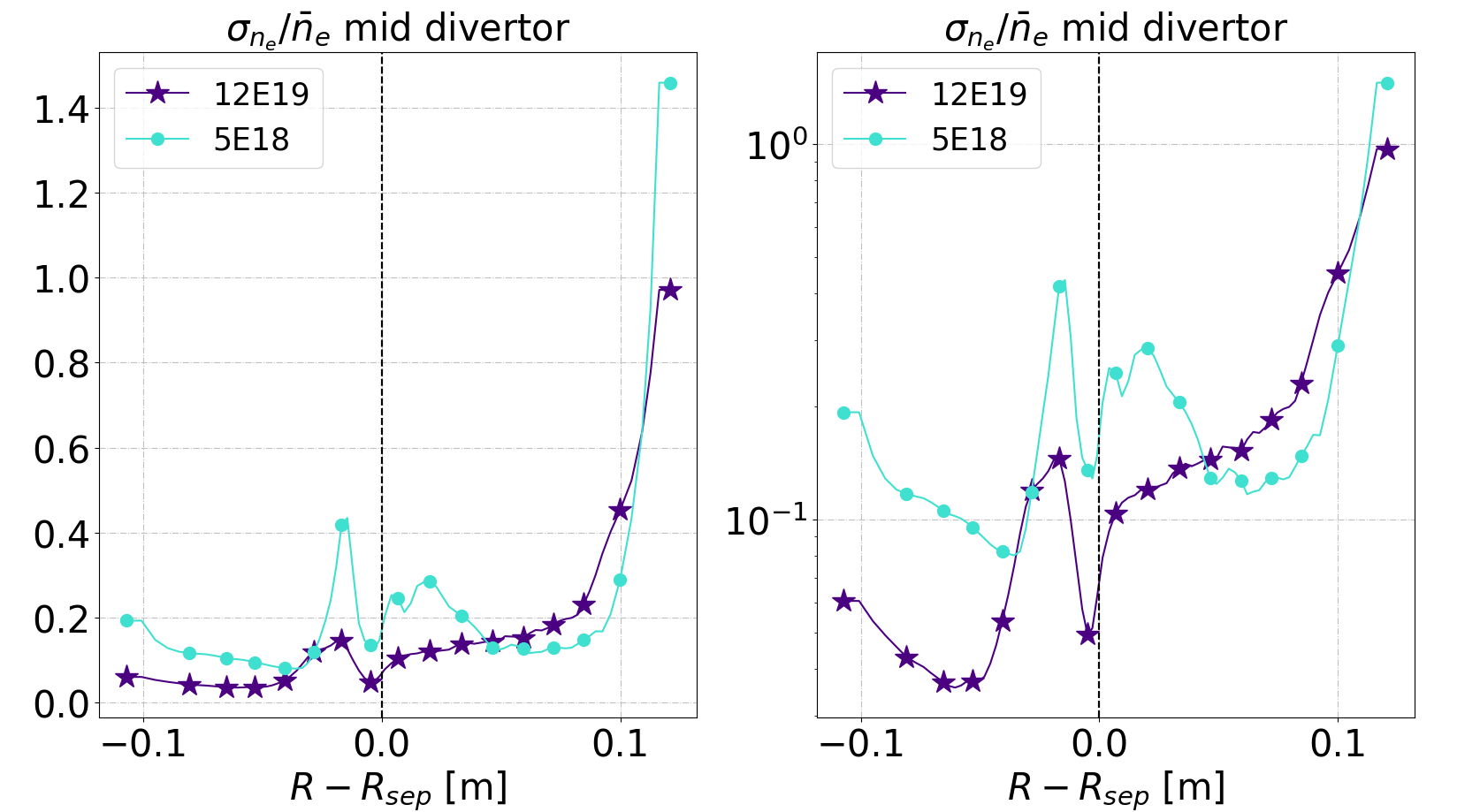 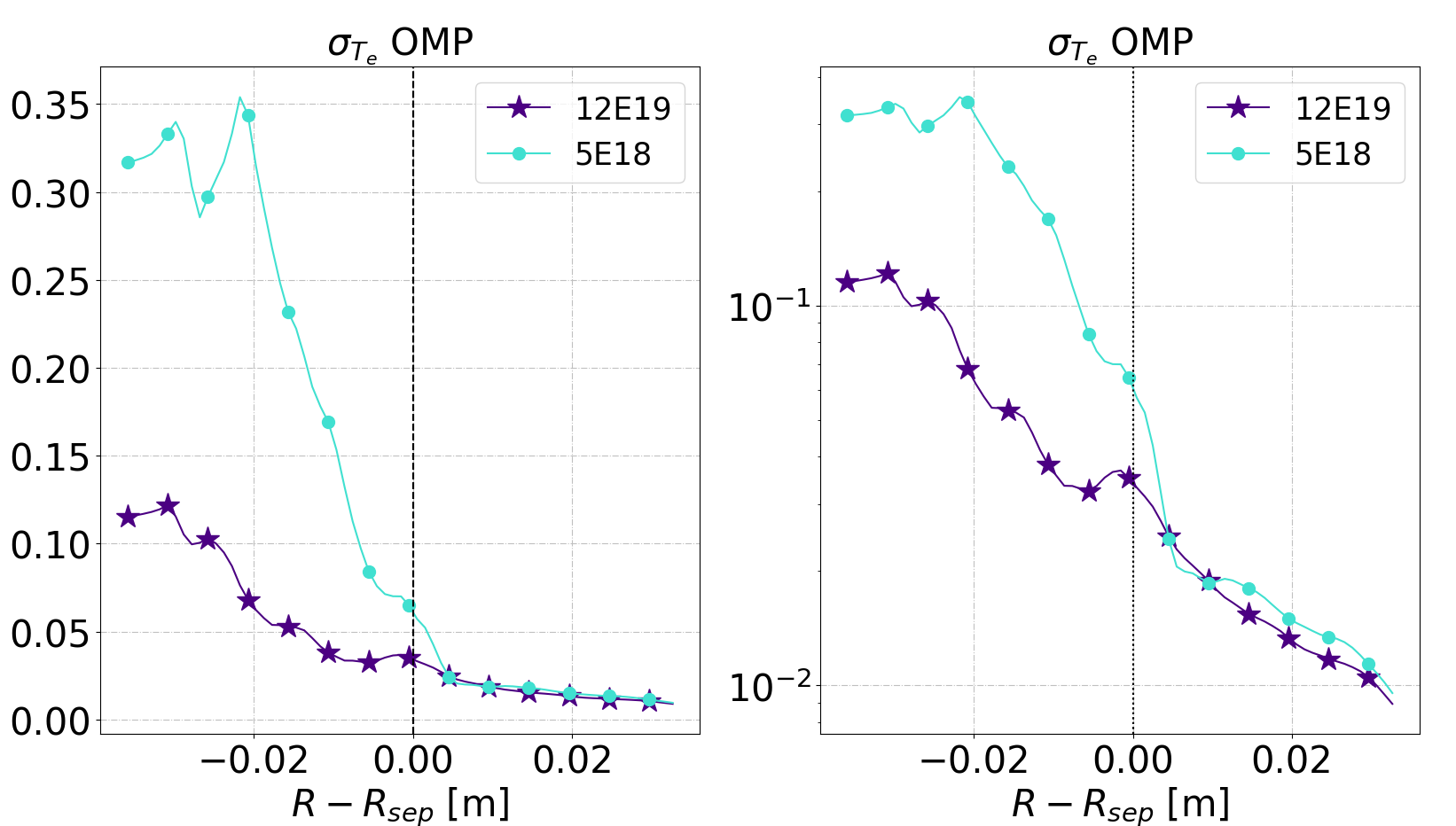 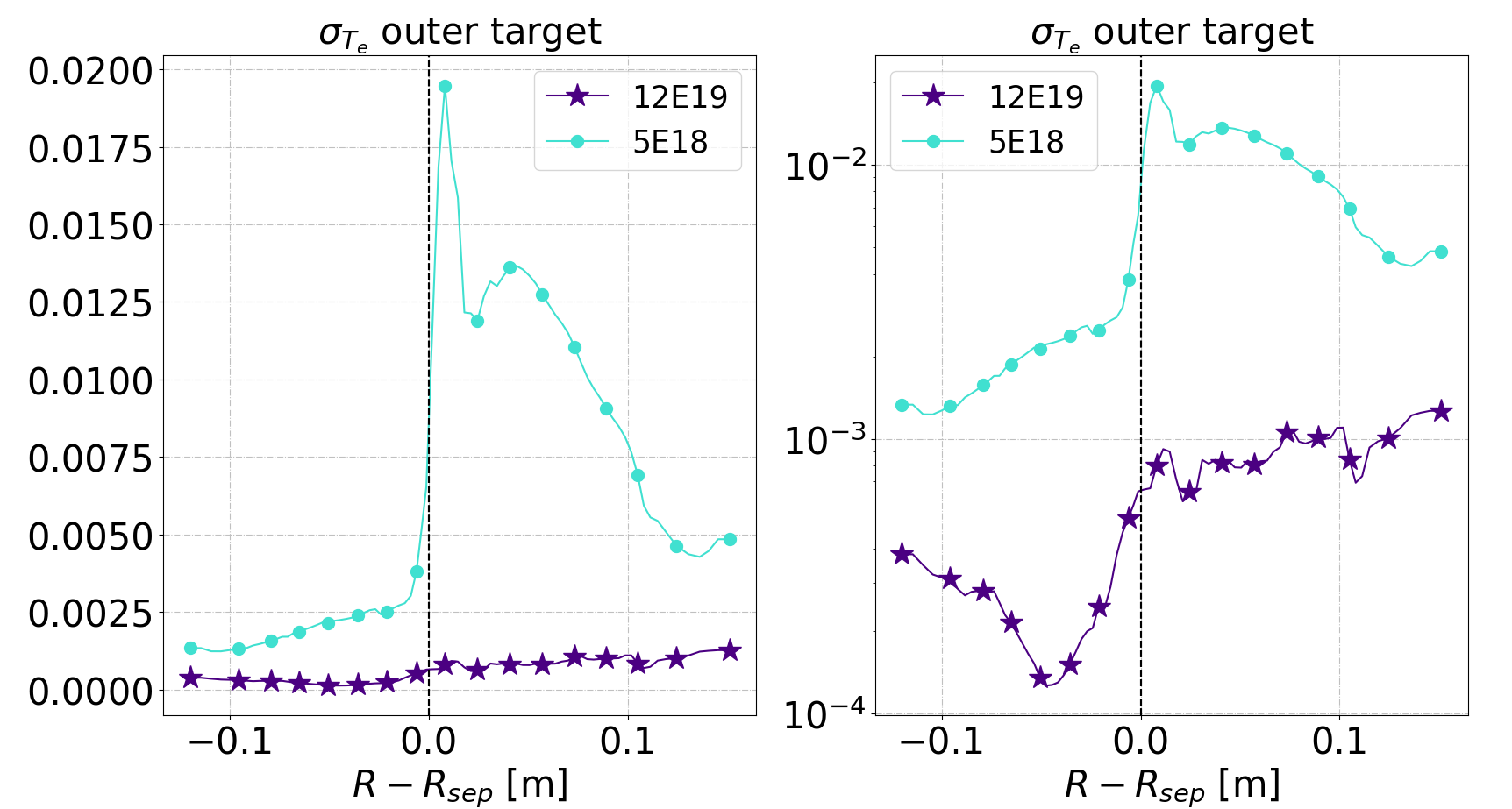 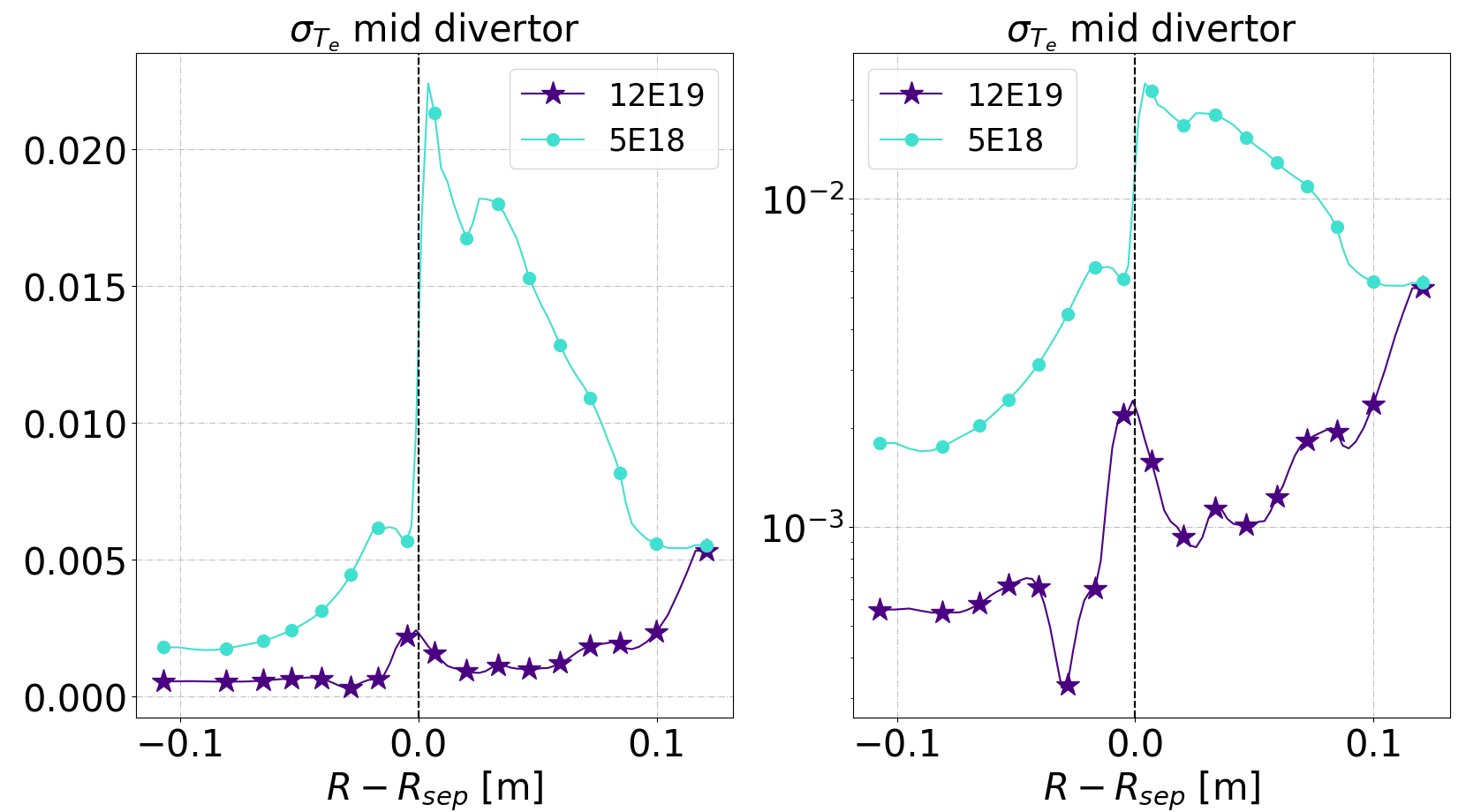 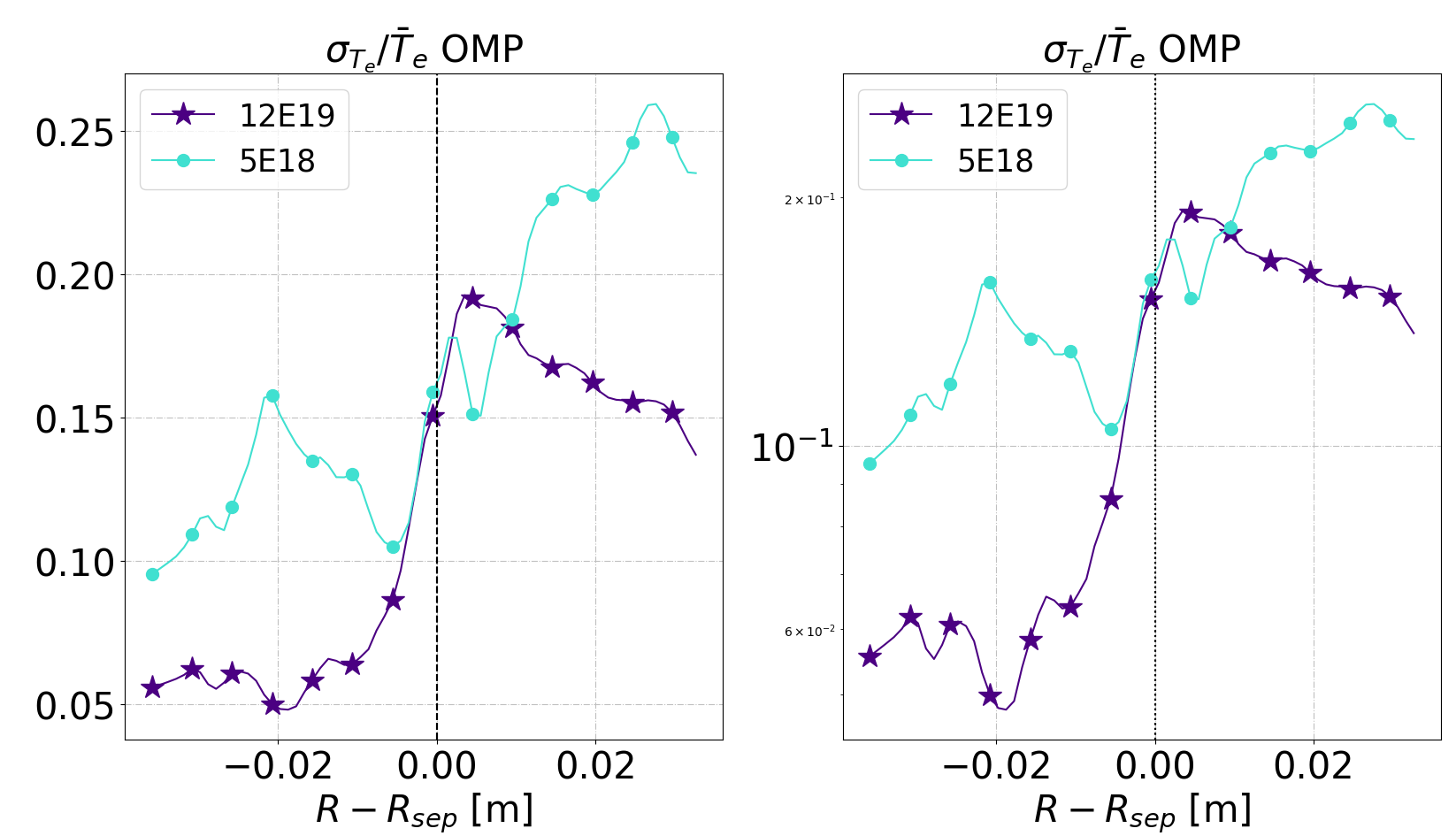 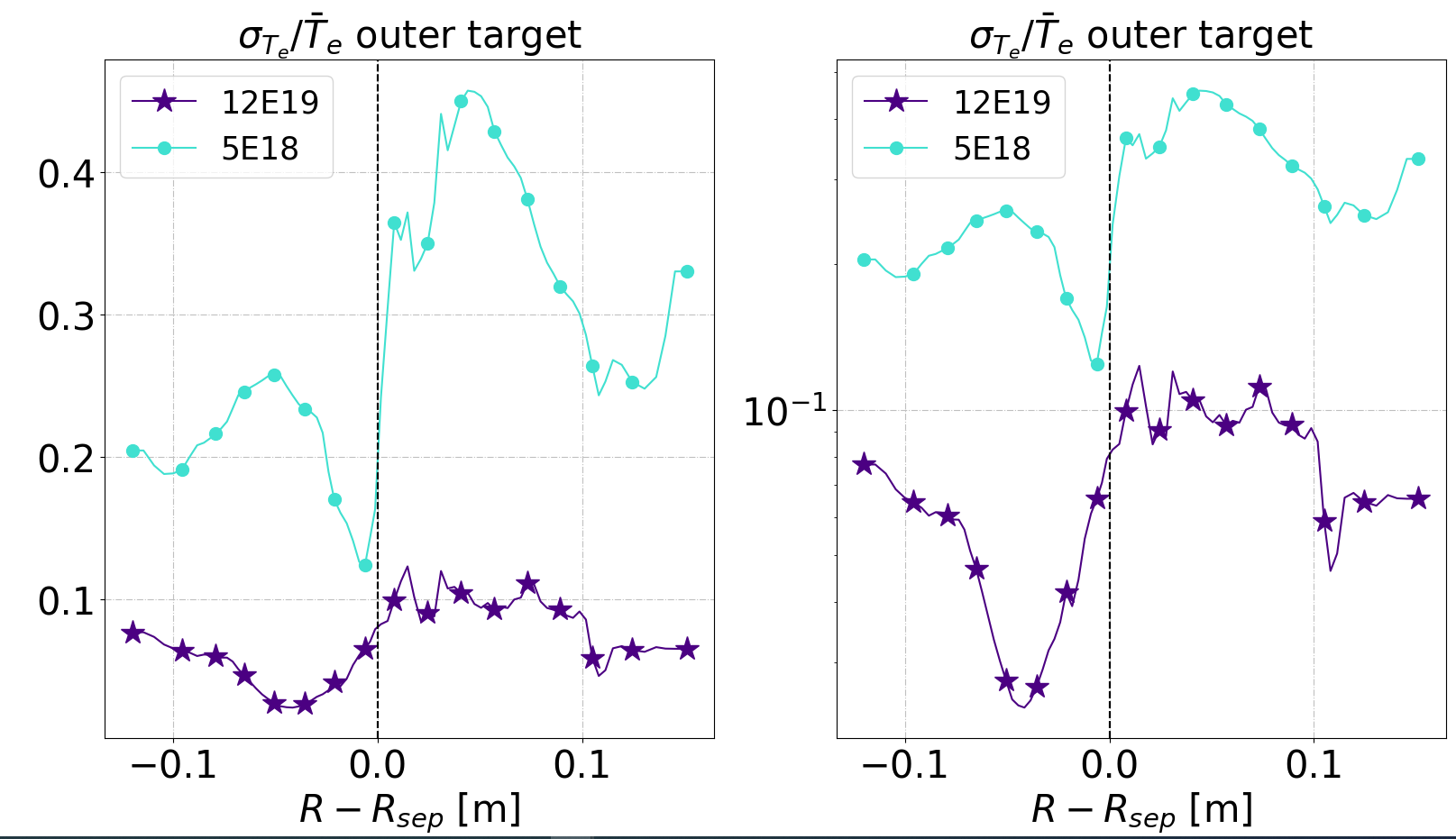 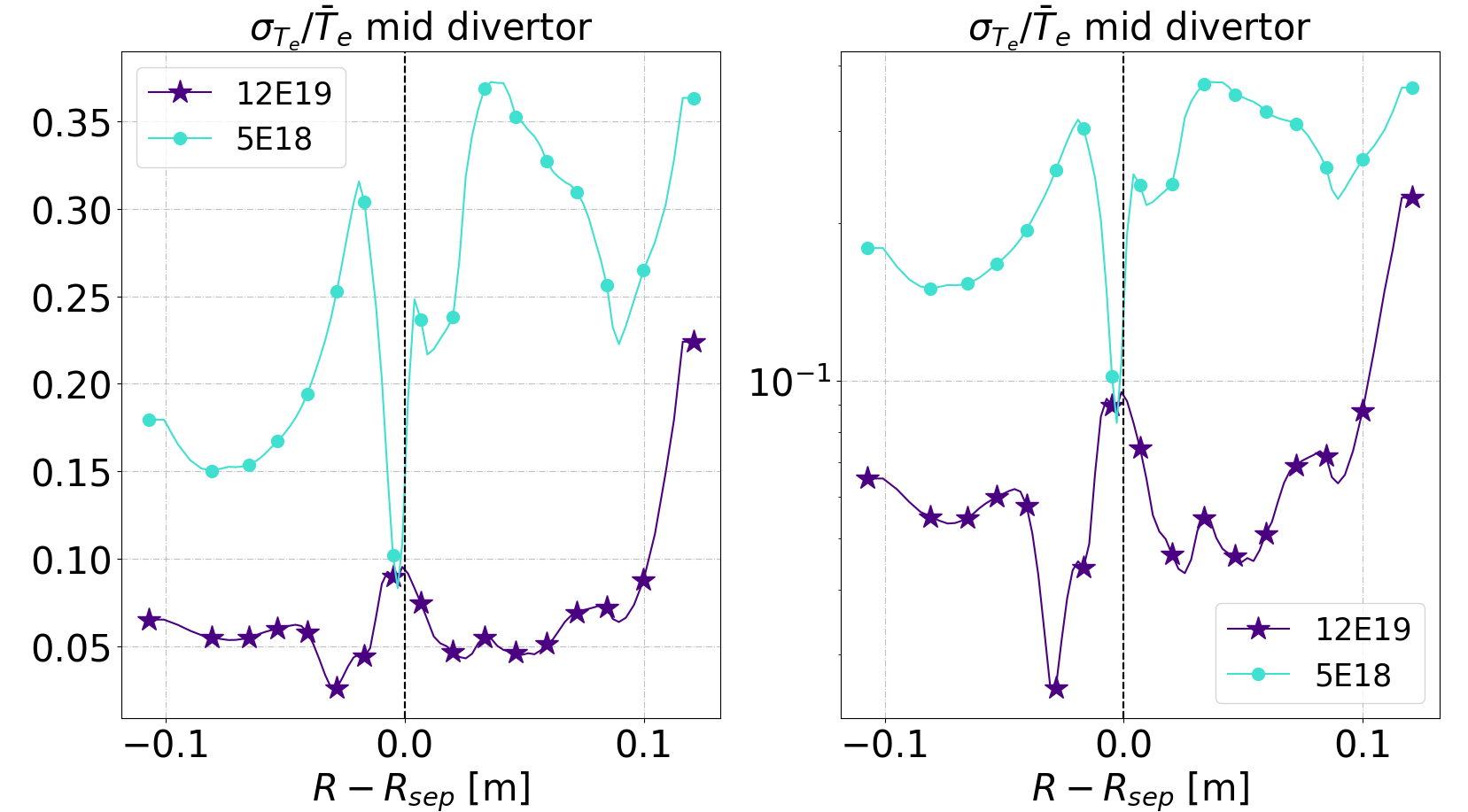 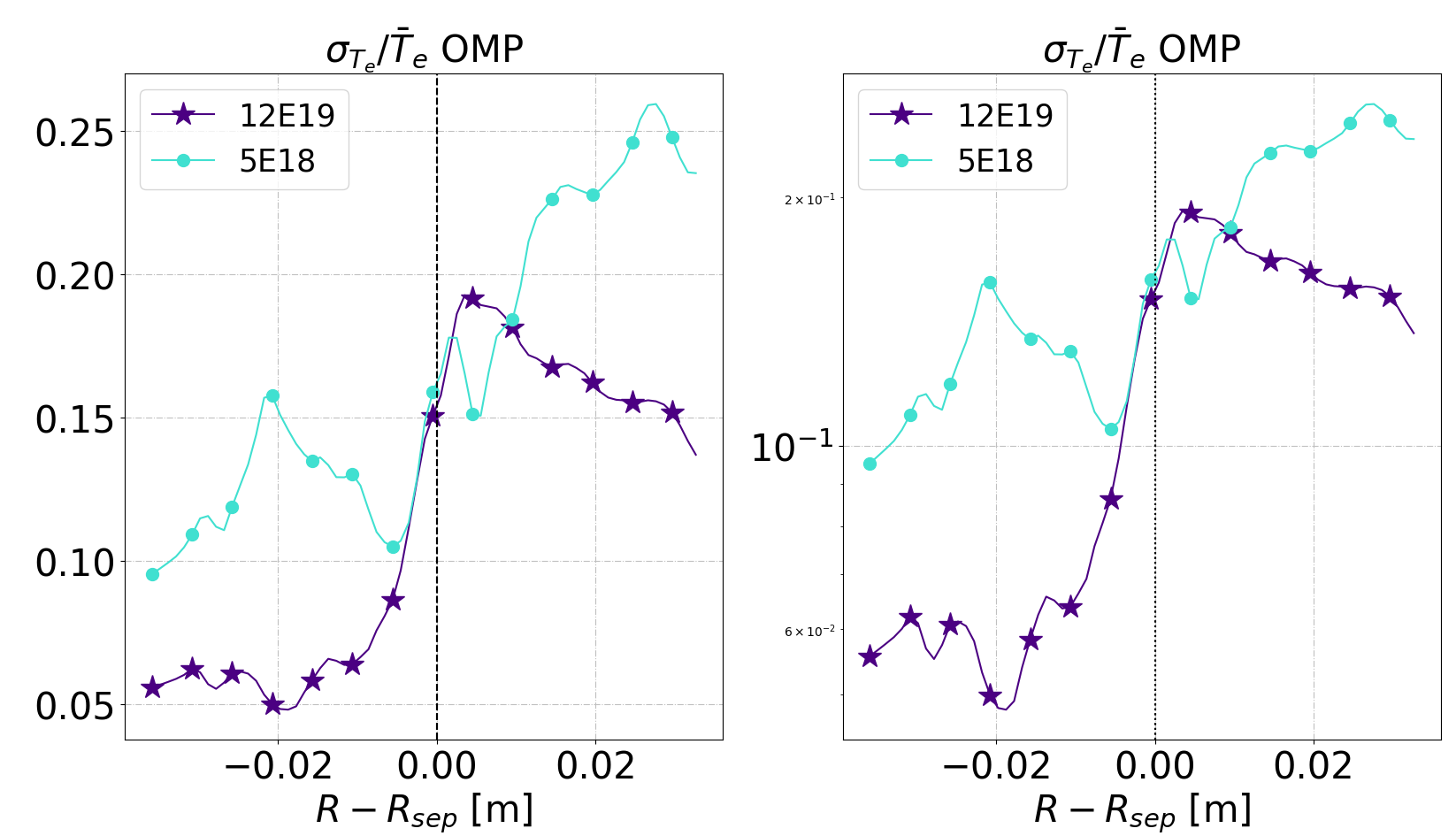 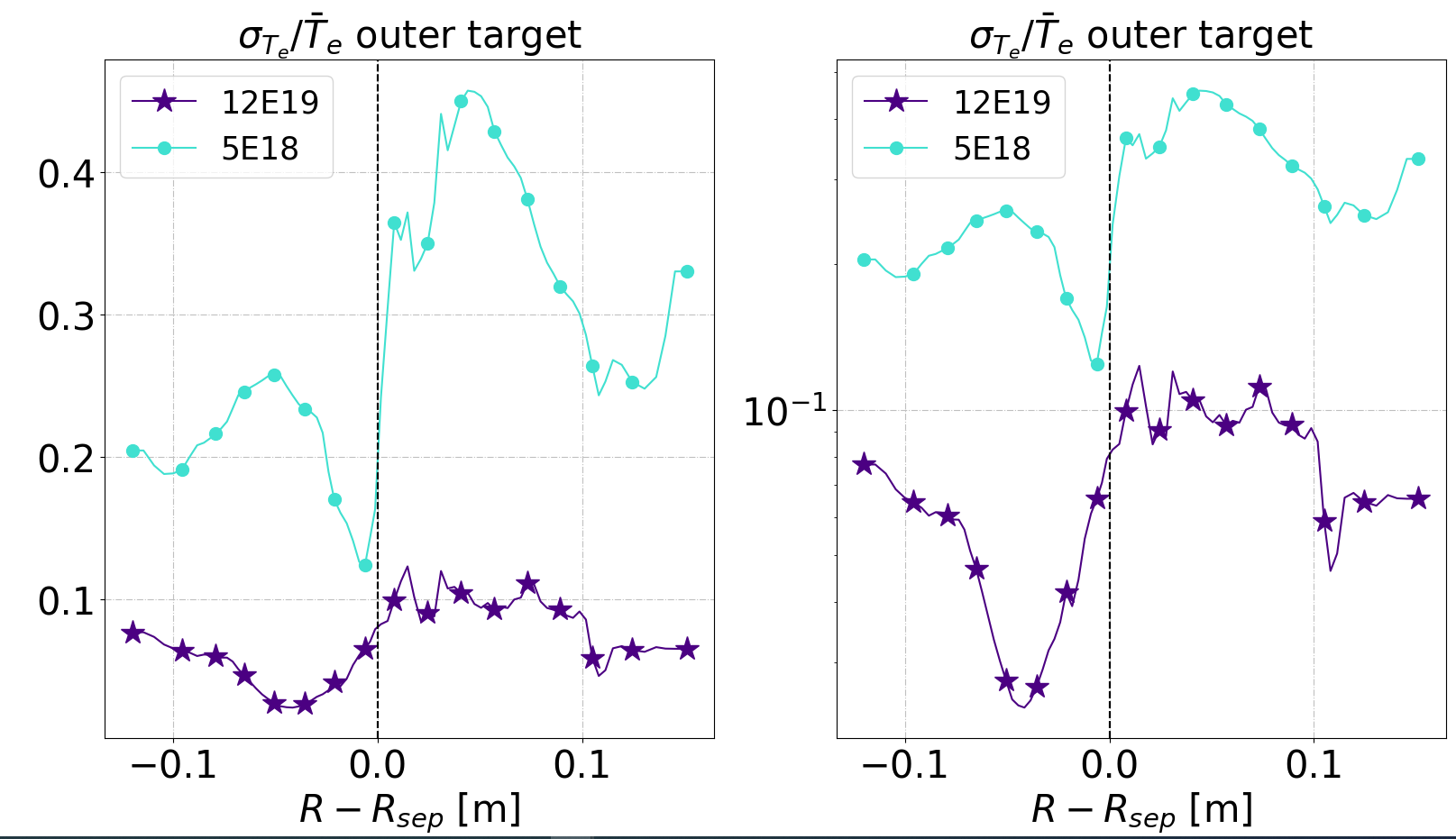 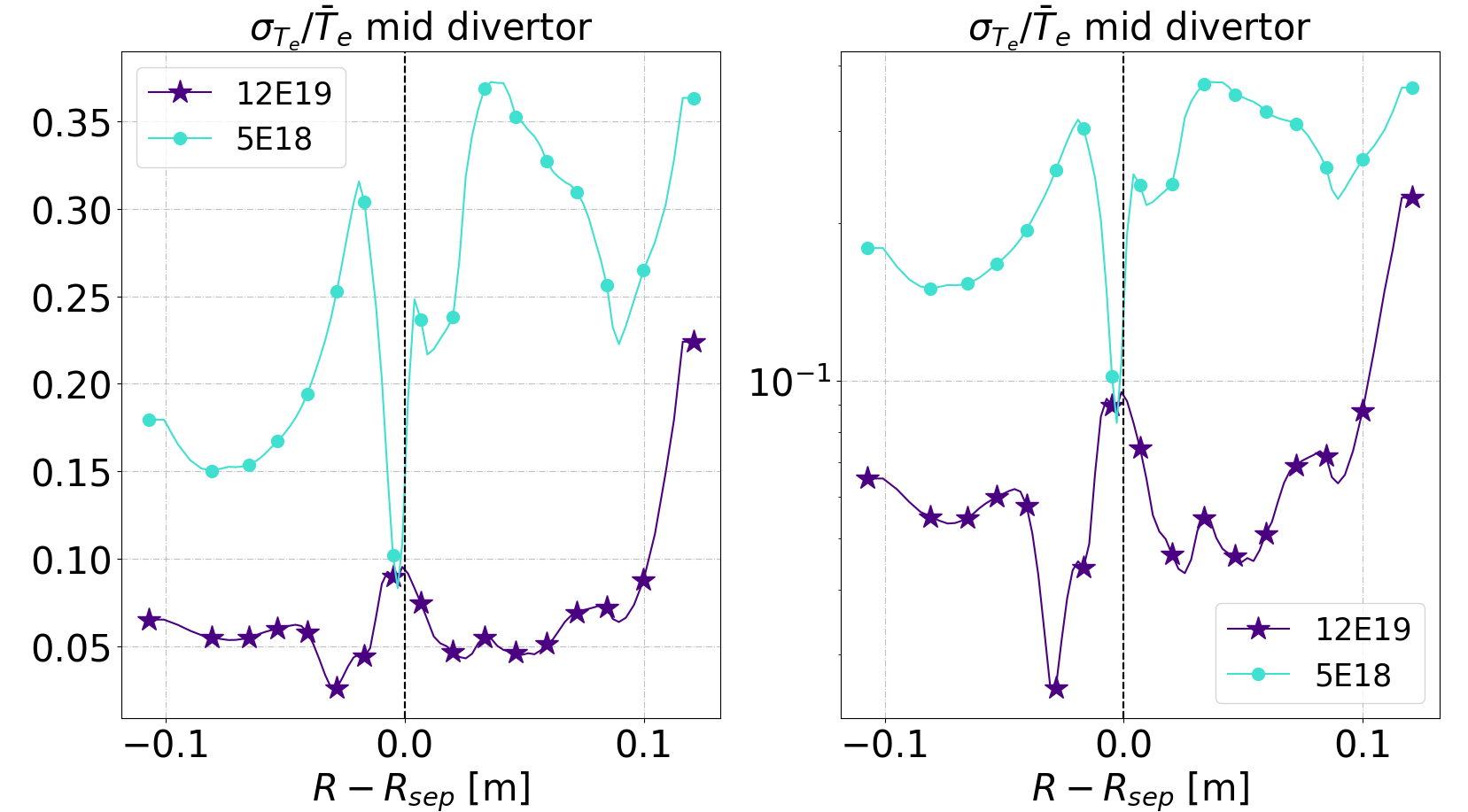 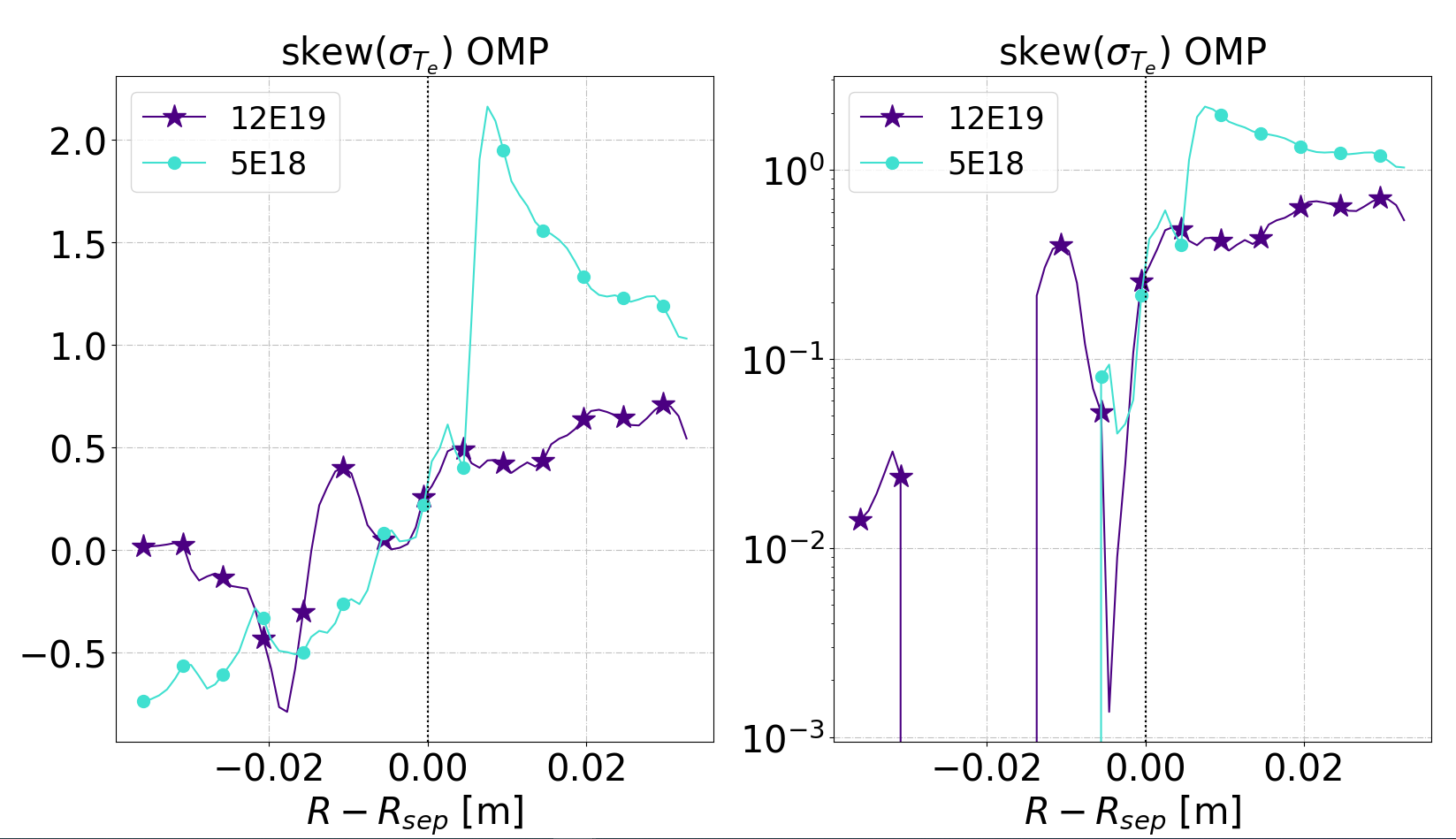 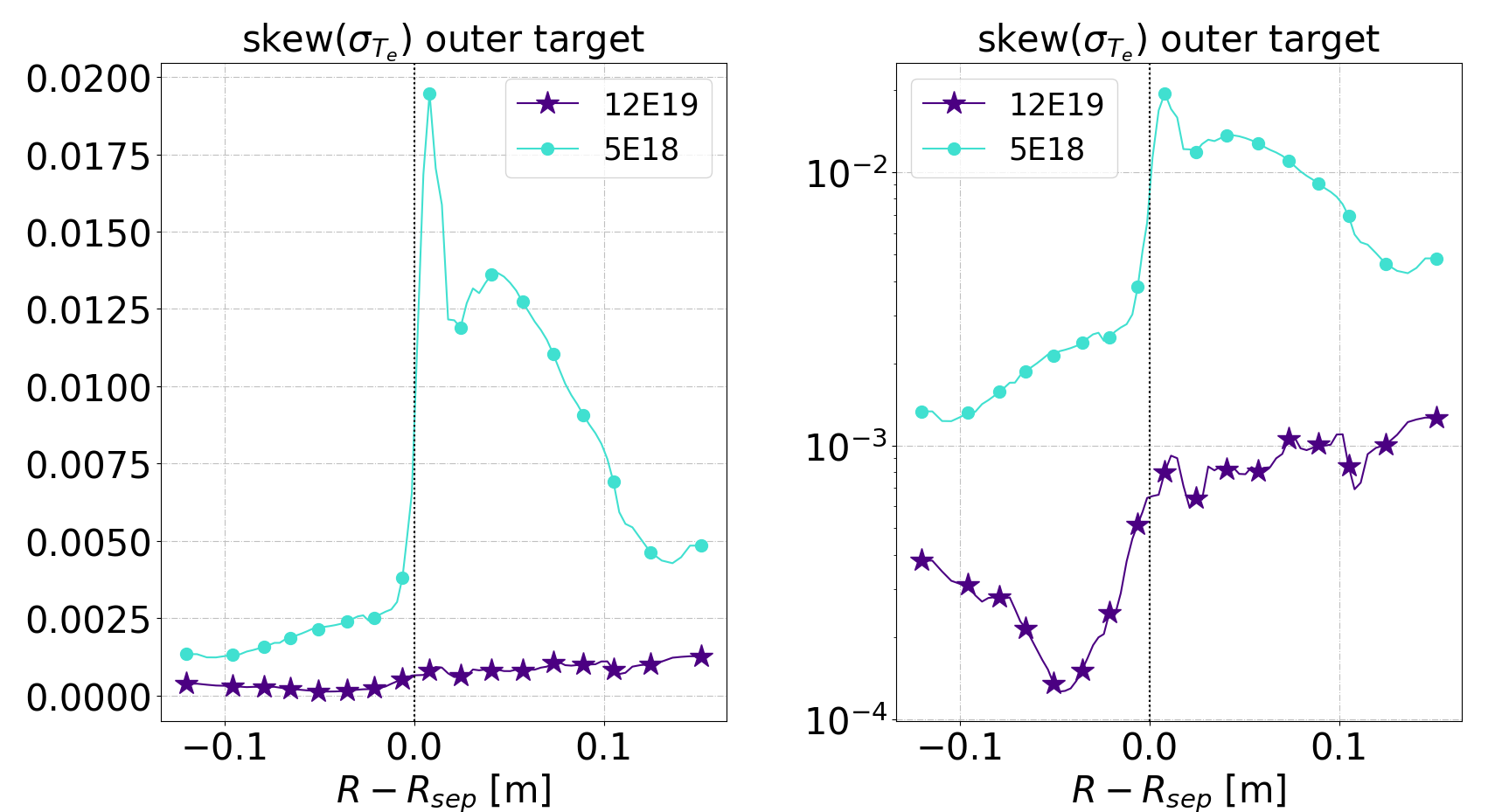 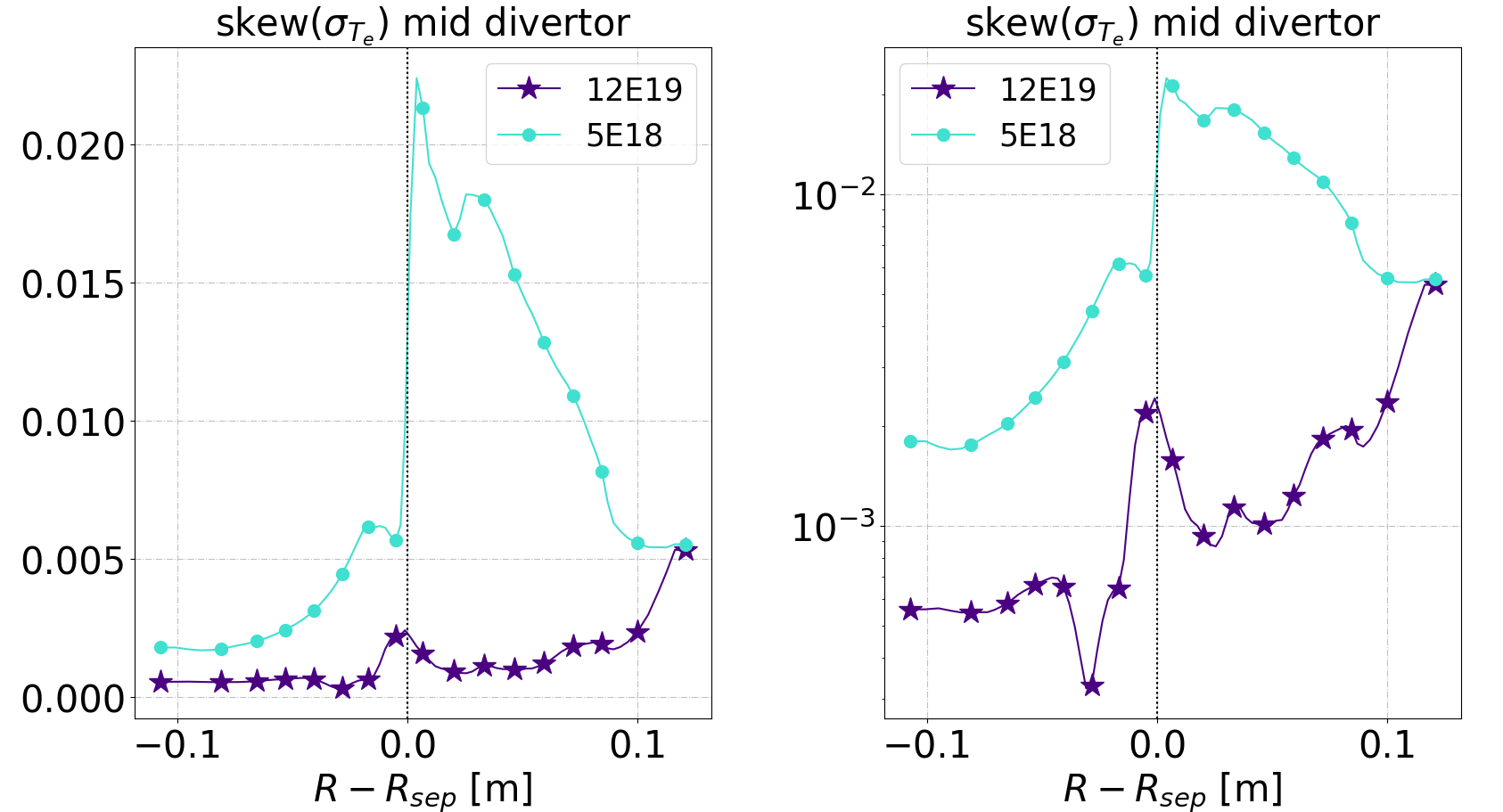 V. Quadri | TSVV3 workshop| Leuven | 29/ 05/ 2024 |
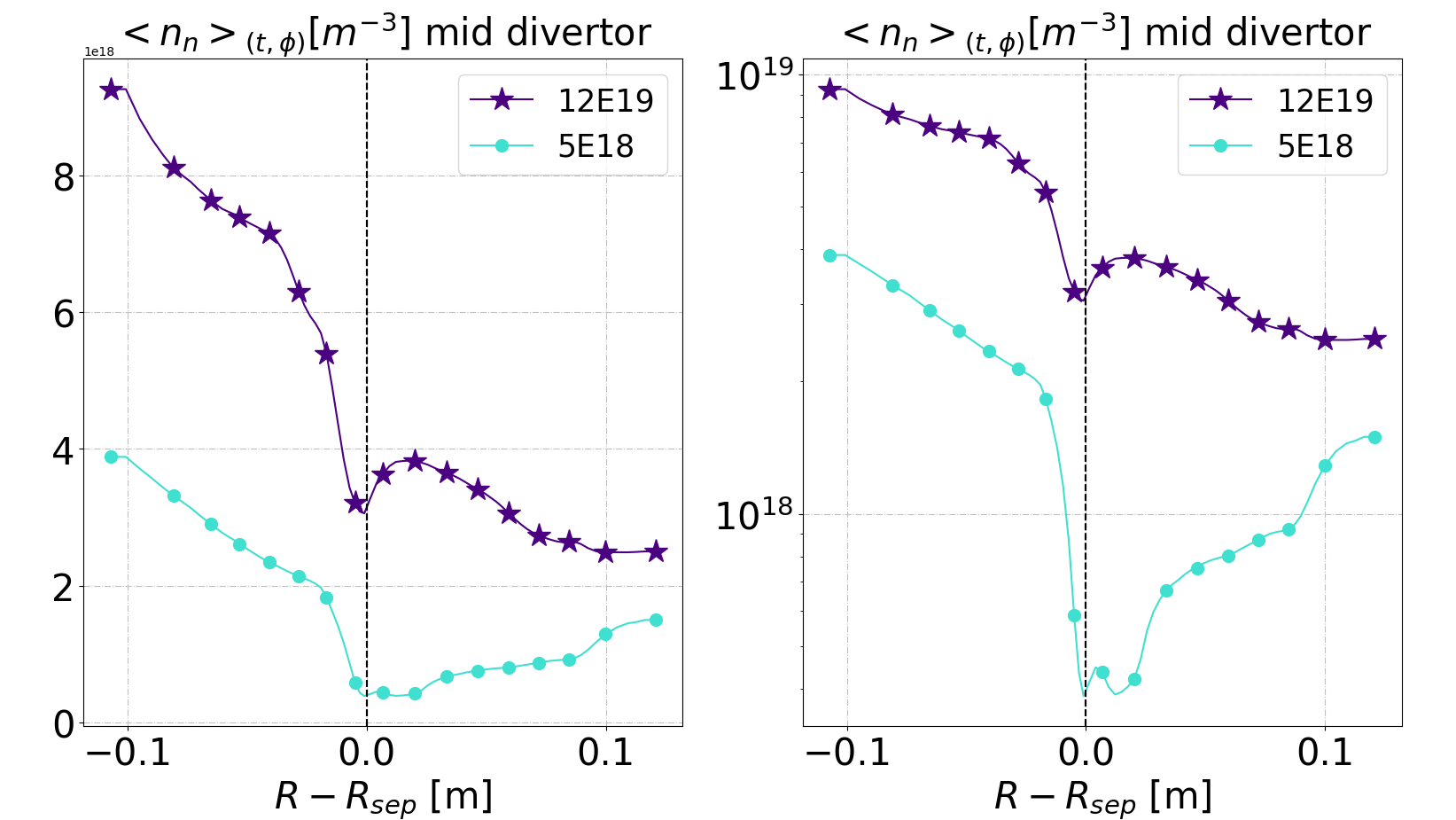 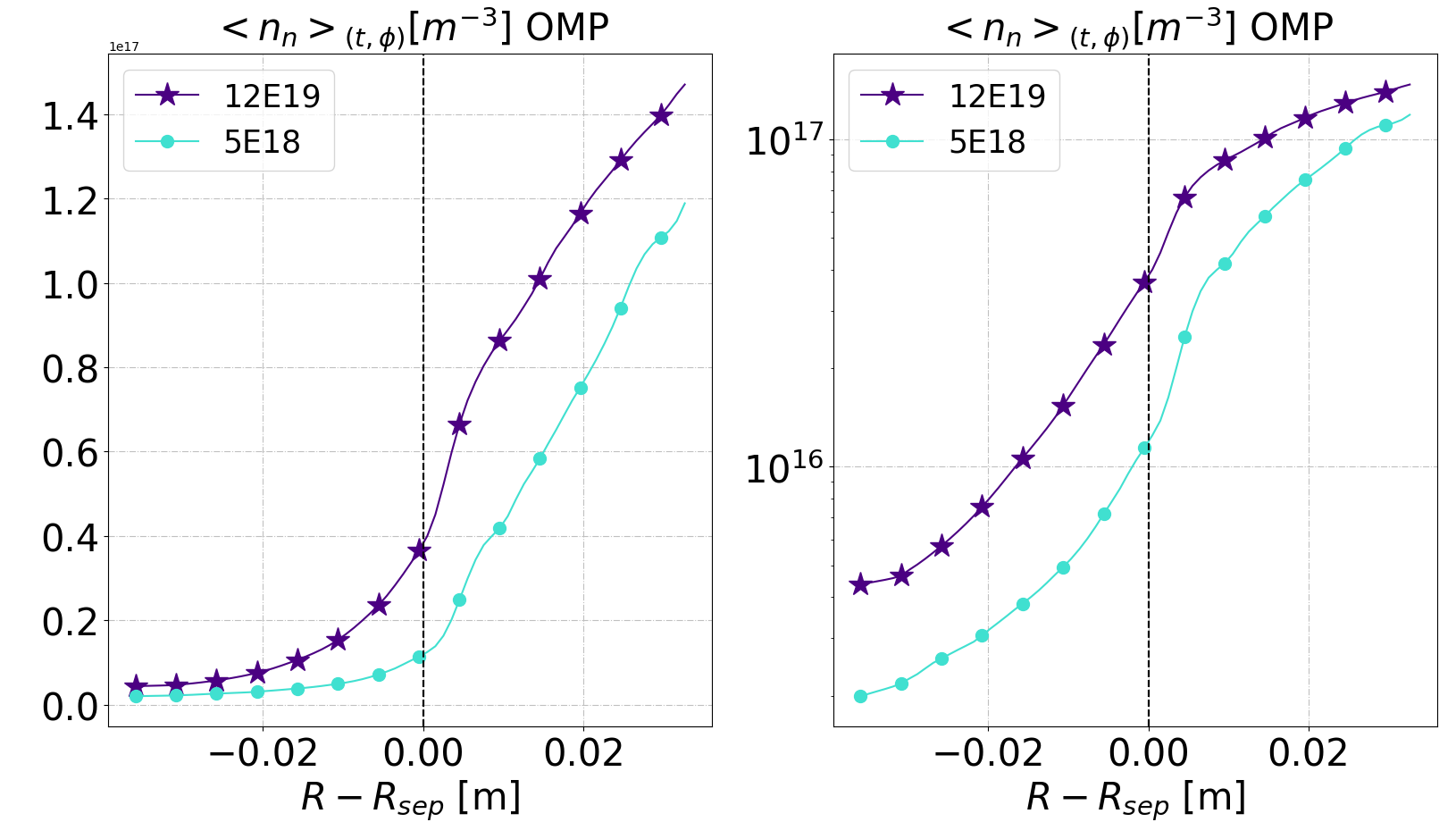 V. Quadri | TSVV3 workshop| Leuven | 29/ 05/ 2024 |
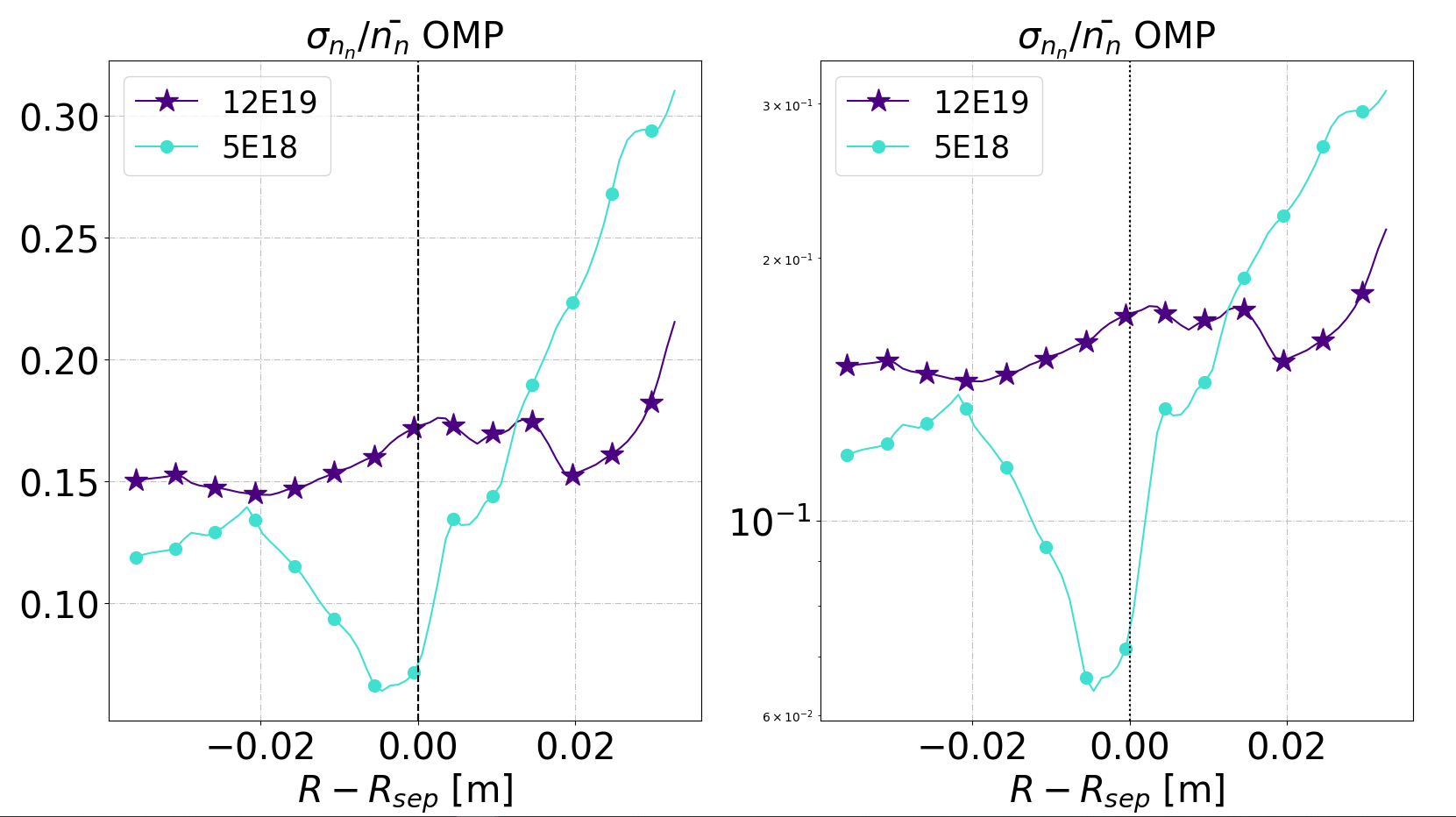 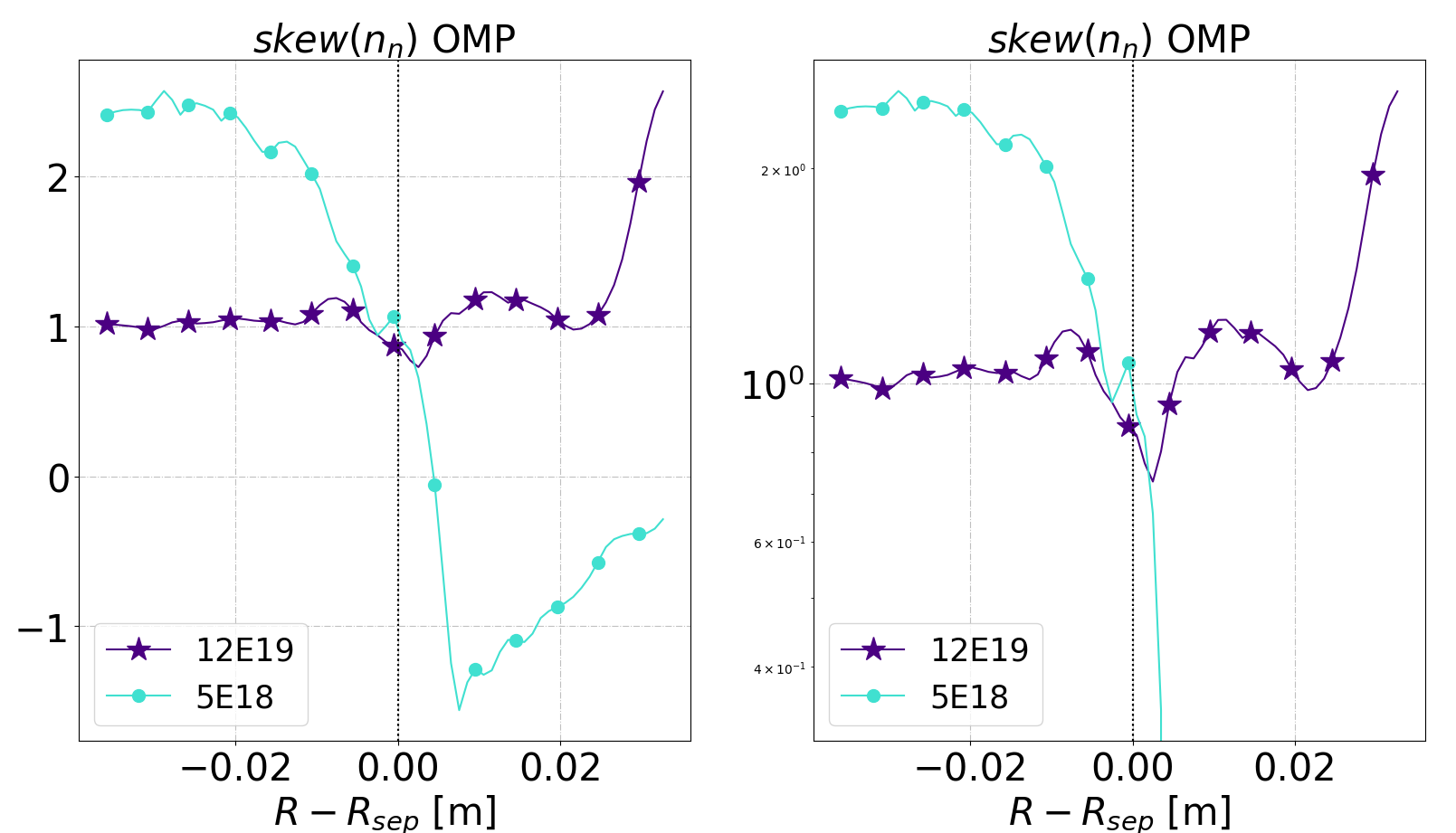 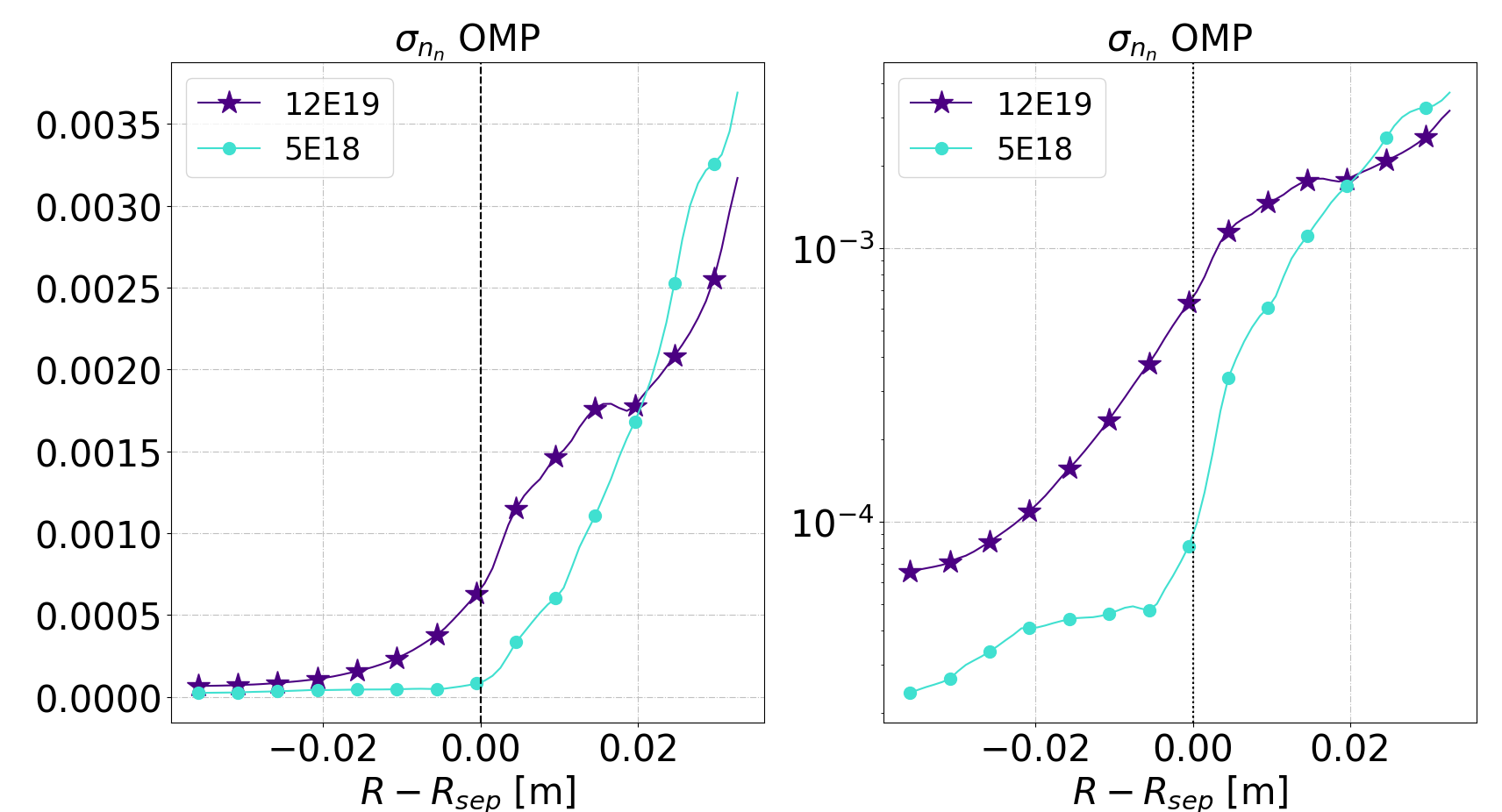 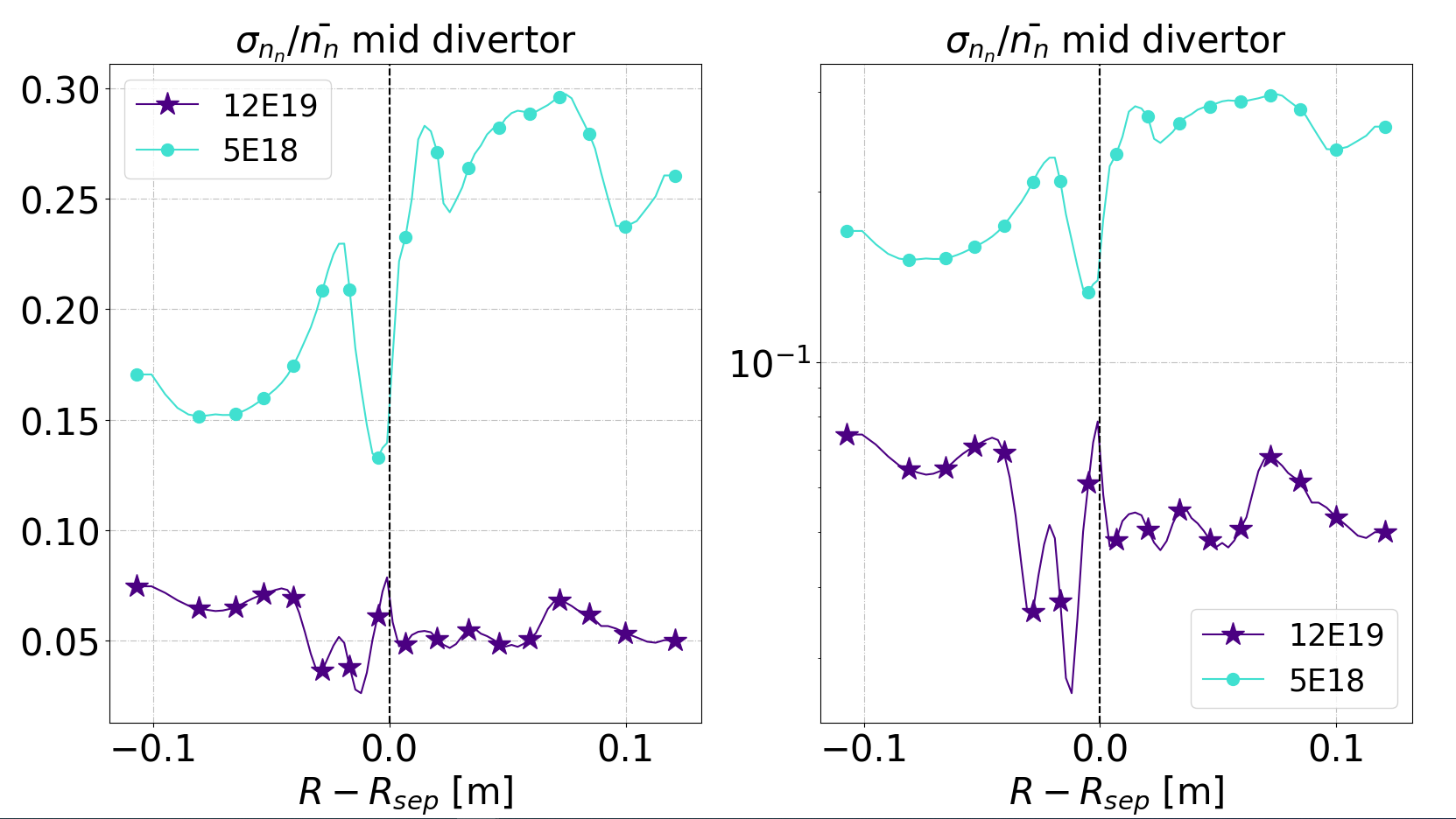 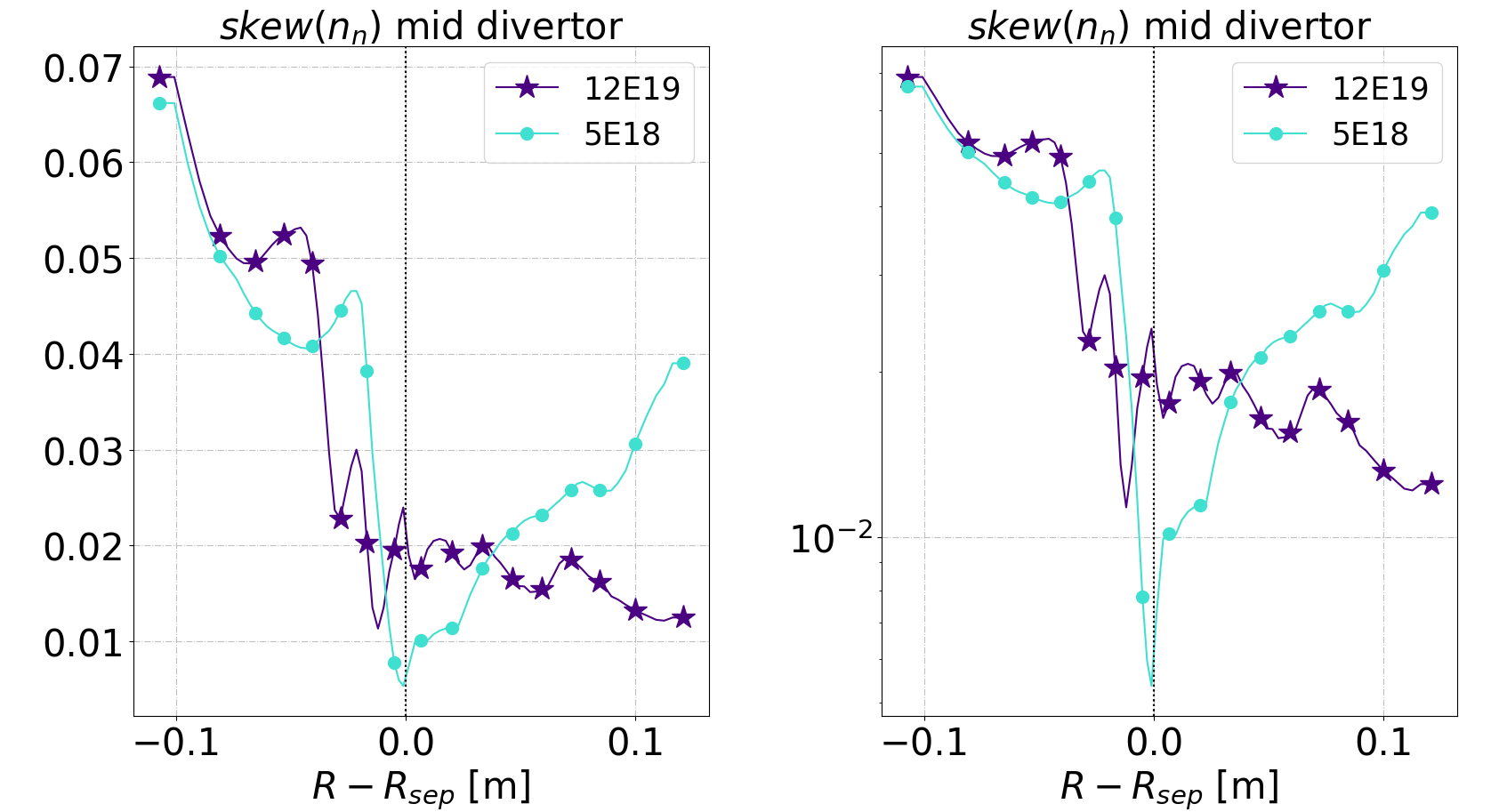 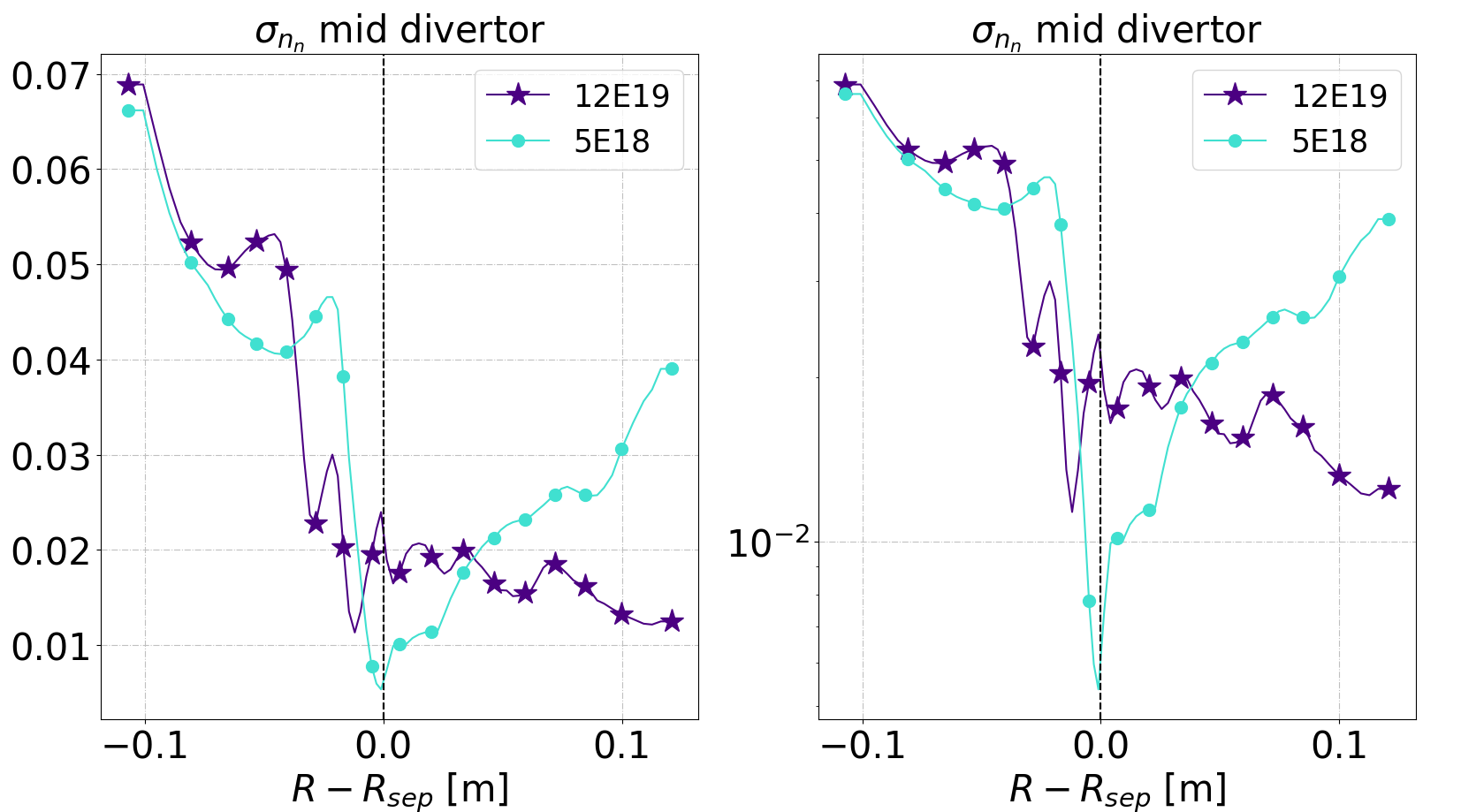 V. Quadri | TSVV3 workshop| Leuven | 29/ 05/ 2024 |
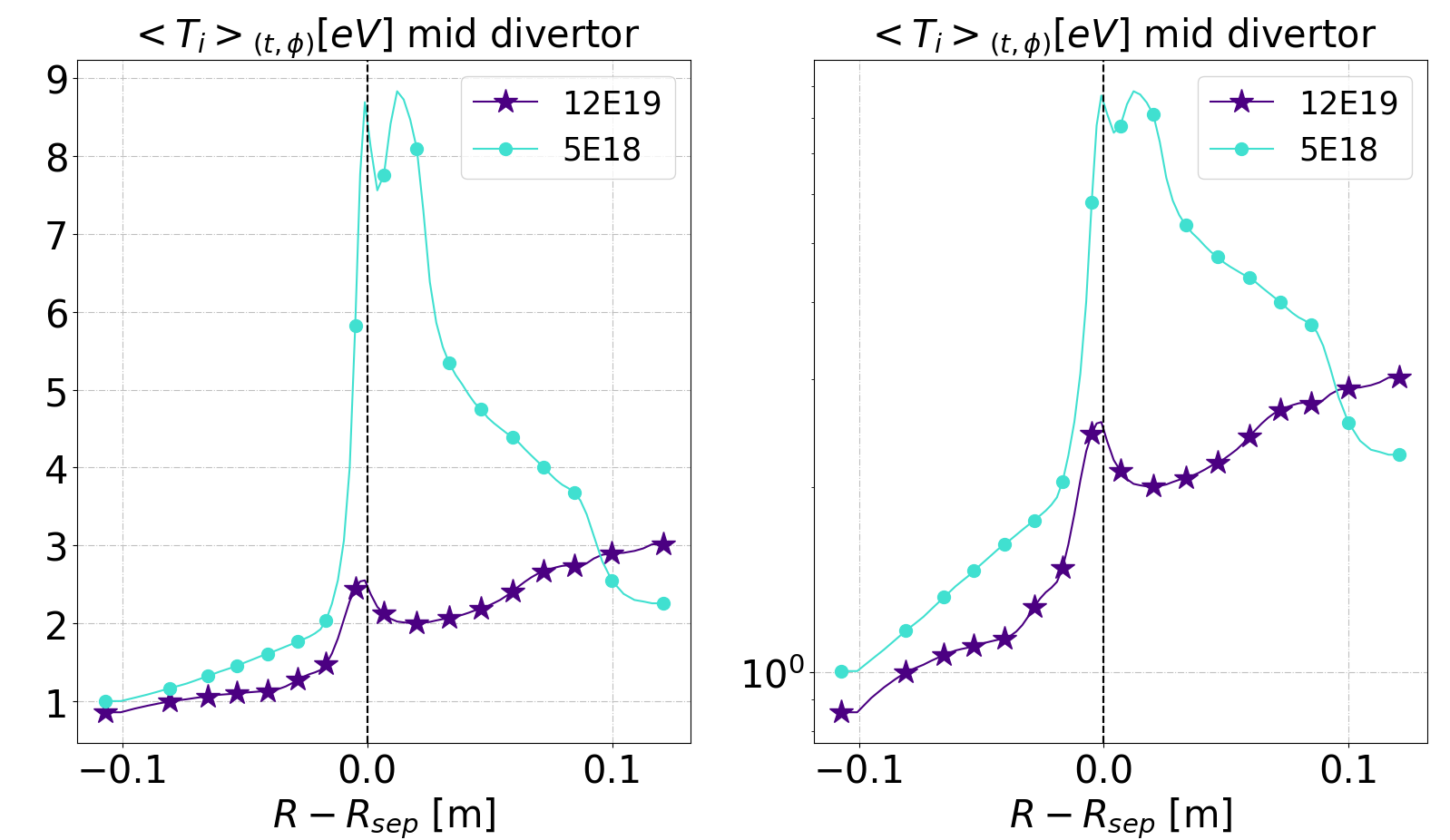 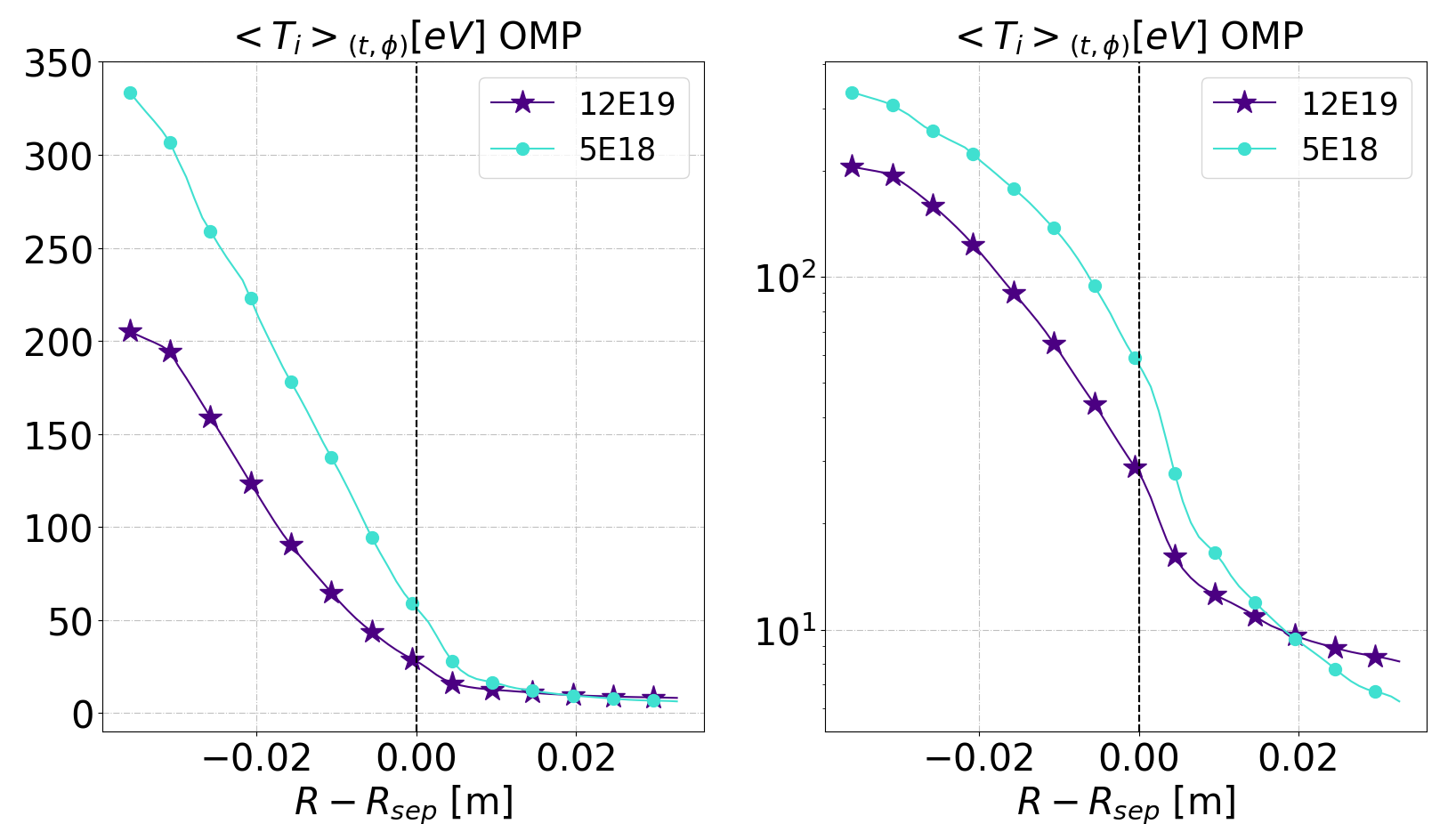 V. Quadri | TSVV3 workshop| Leuven | 29/ 05/ 2024 |
Ti turb properties
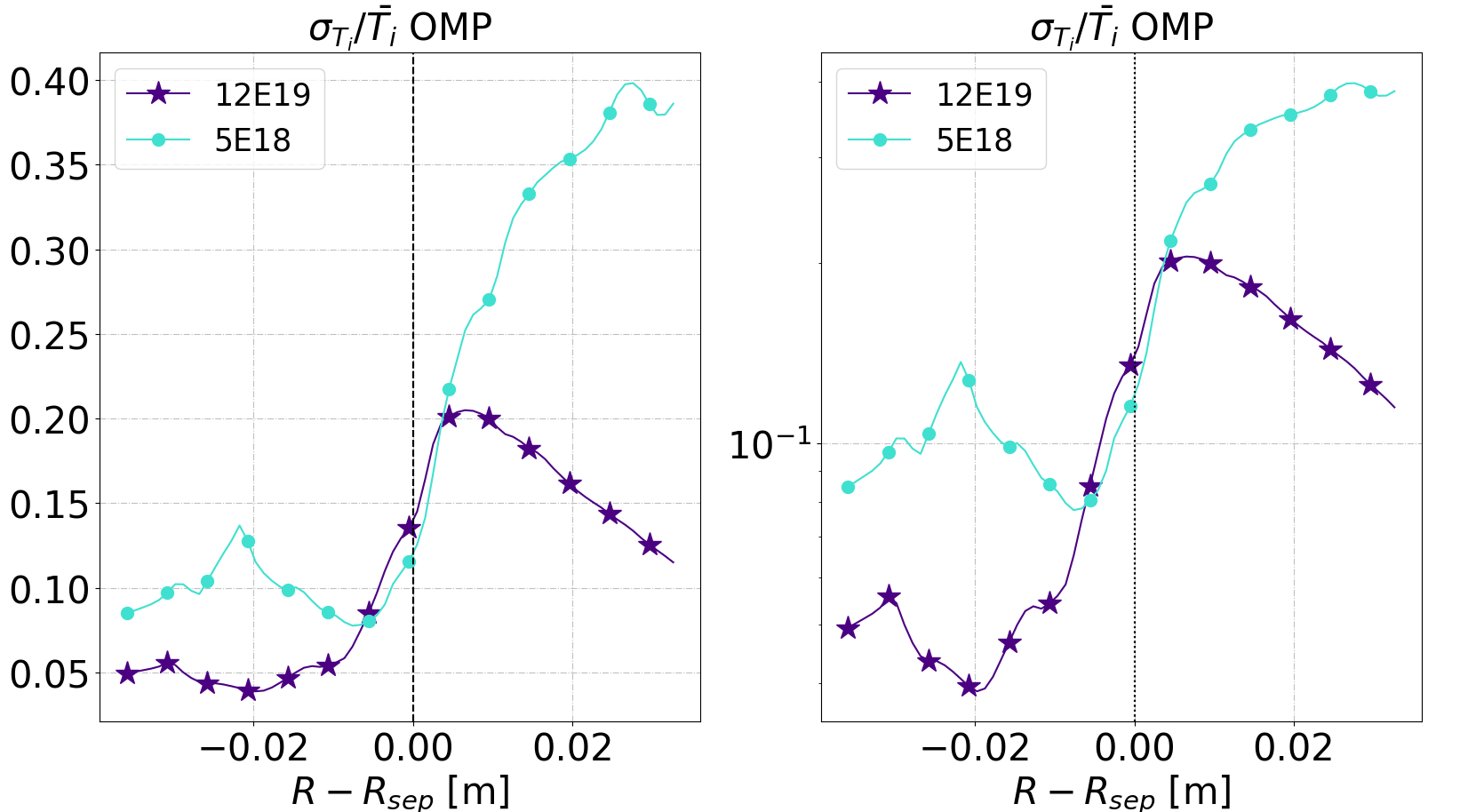 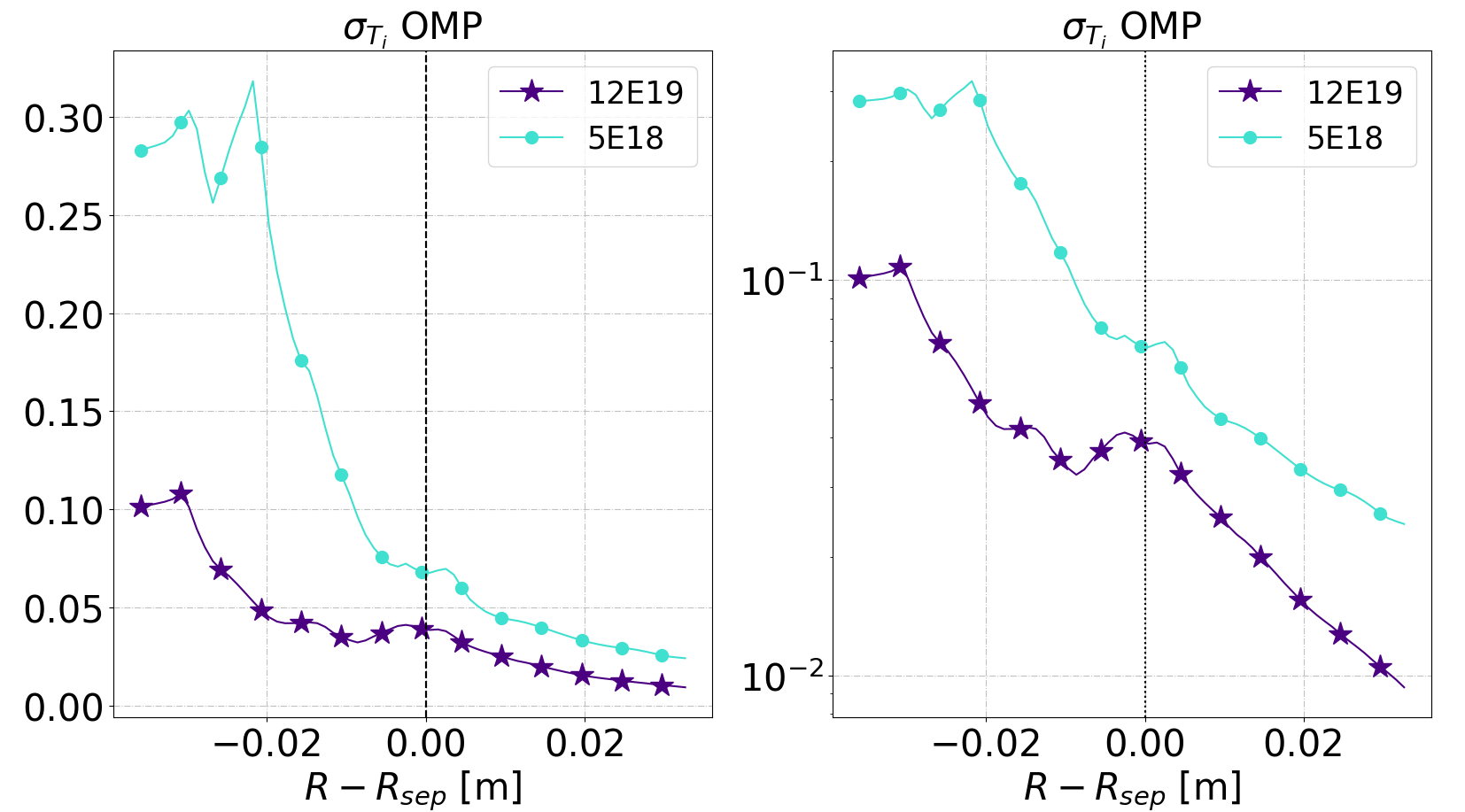 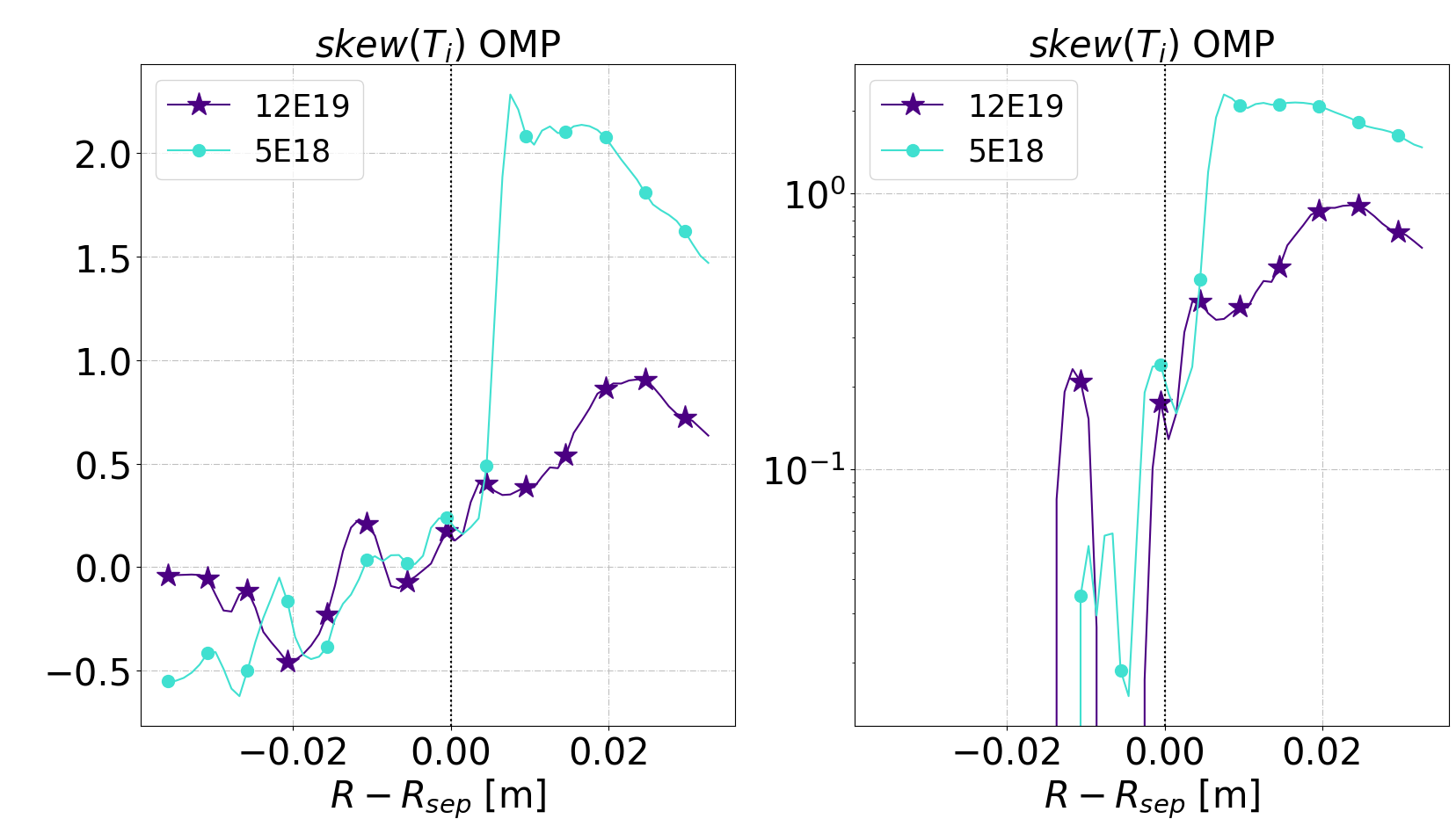 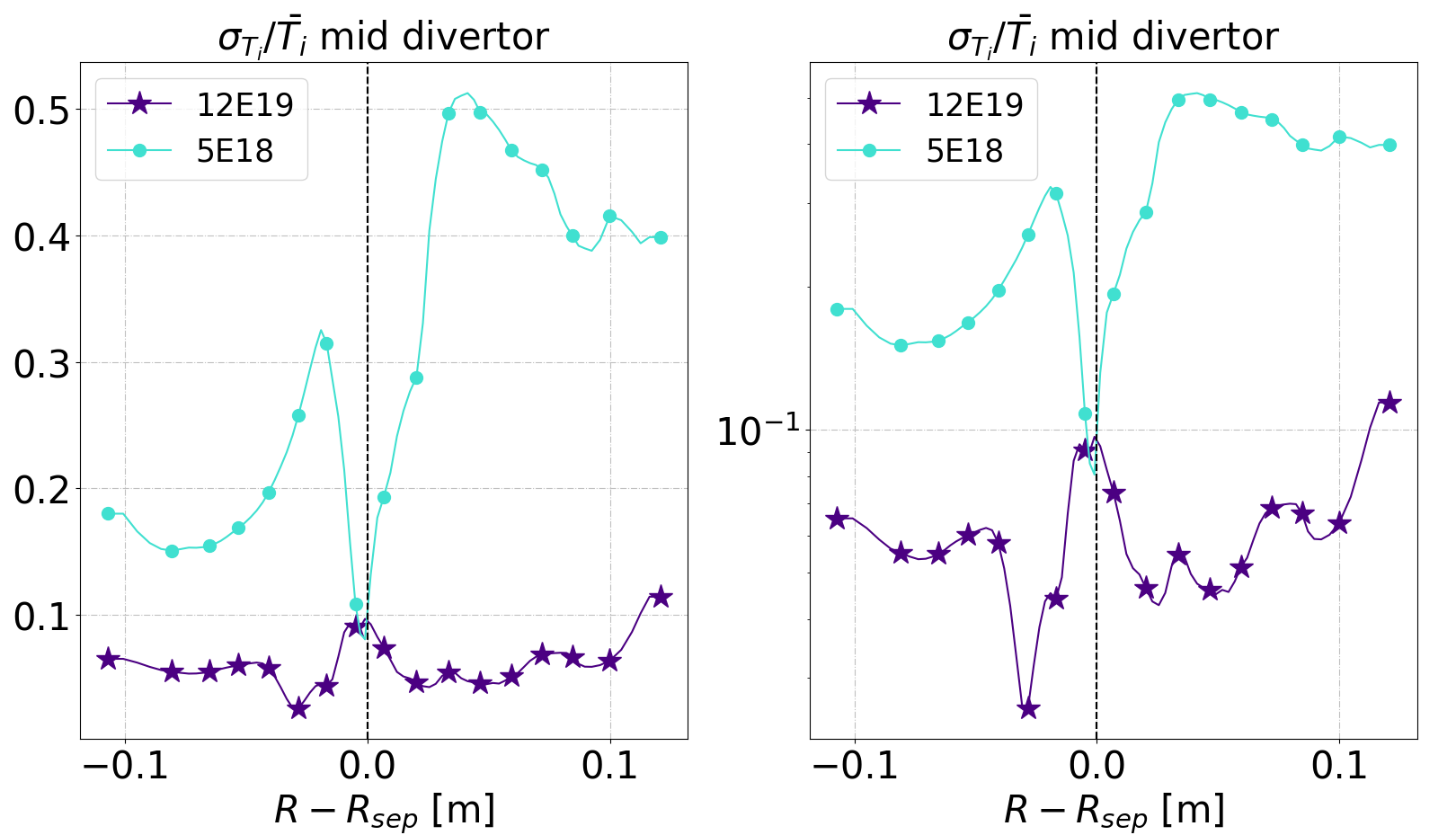 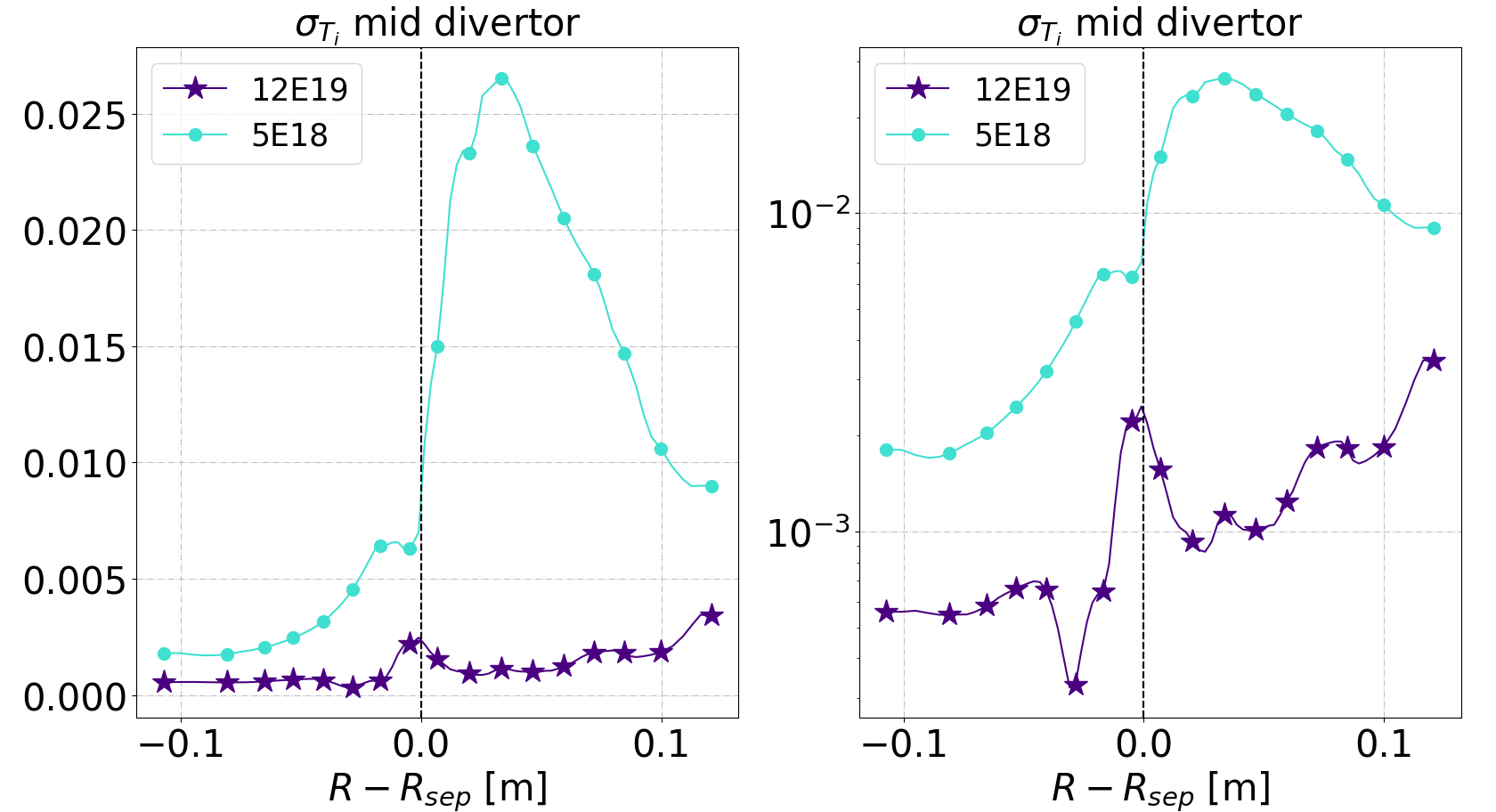 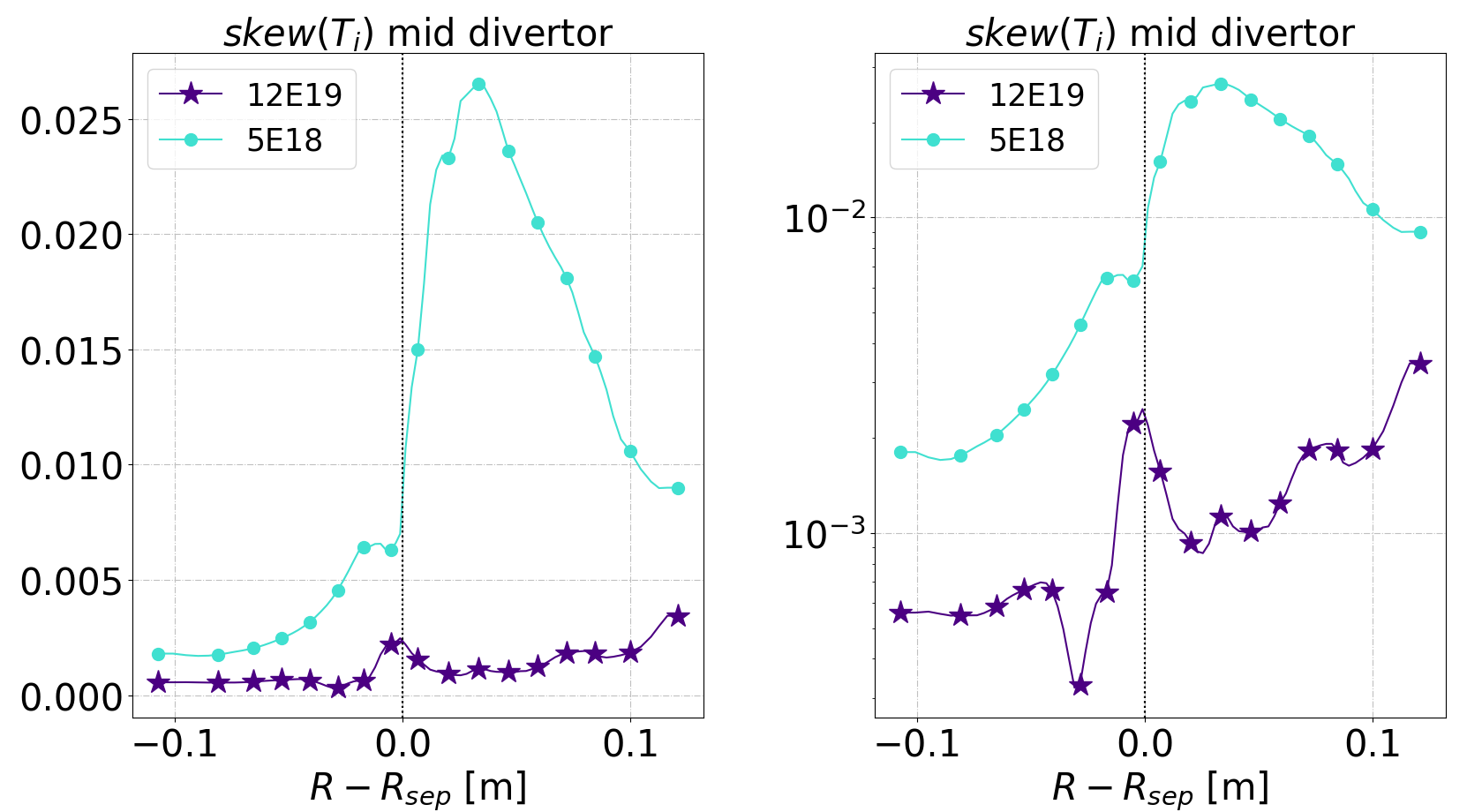 V. Quadri | TSVV3 workshop| Leuven | 29/ 05/ 2024 |
Density fluc time evolution
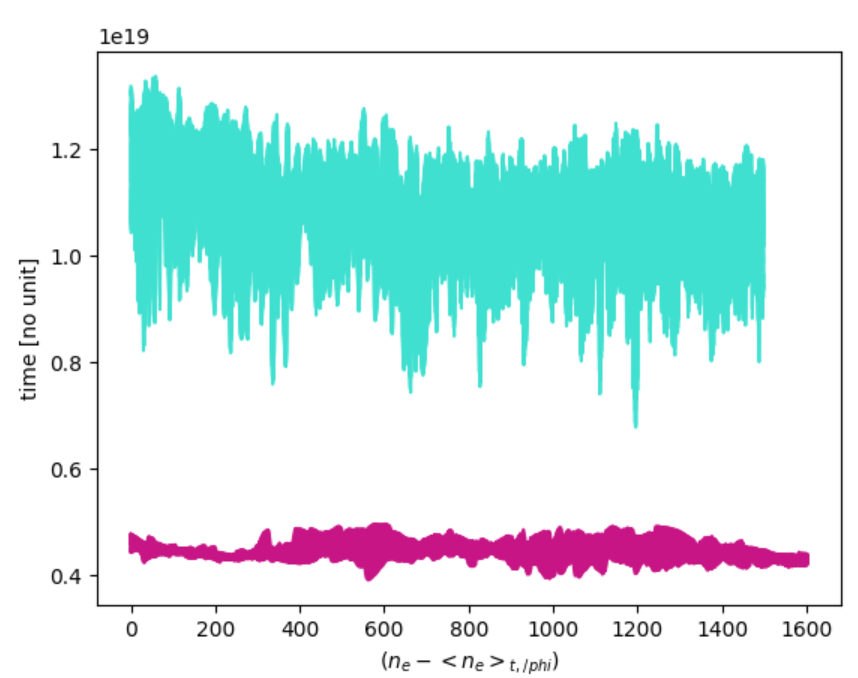 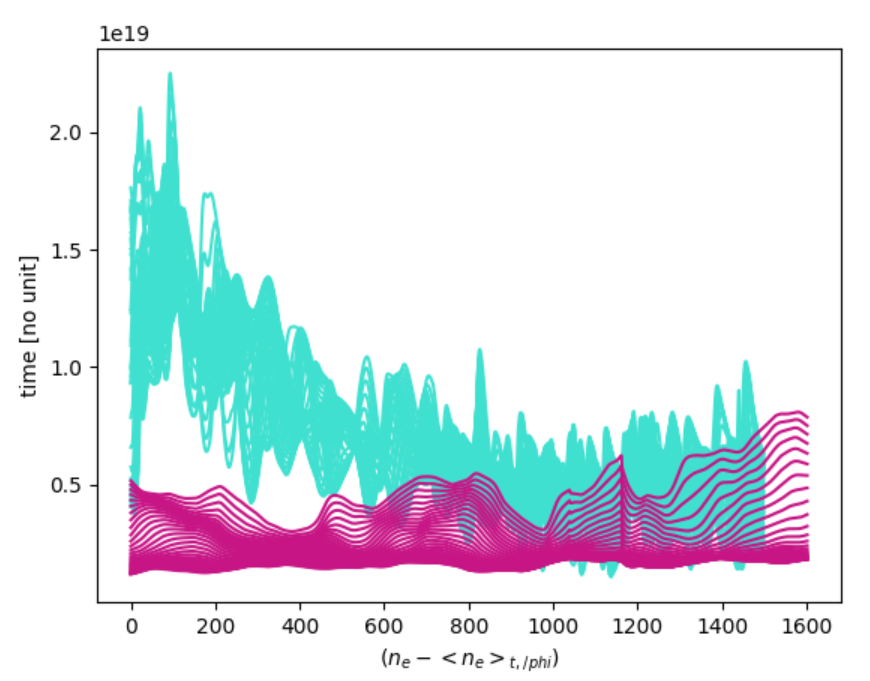 OMP
Outer strike point
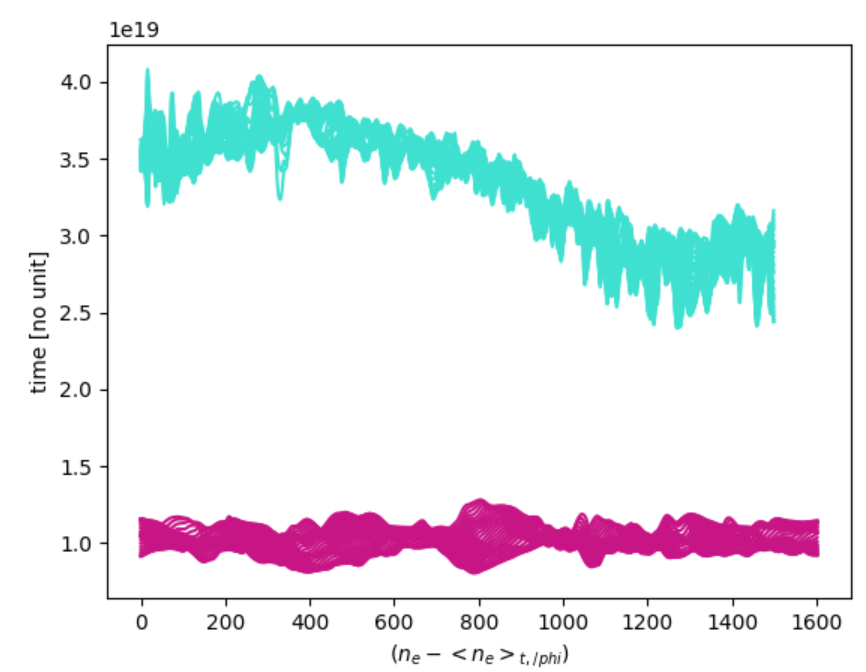 Mid divertor
V. Quadri | TSVV3 workshop| Leuven | 29/ 05/ 2024 |
Different plasma conditions for the two density cases
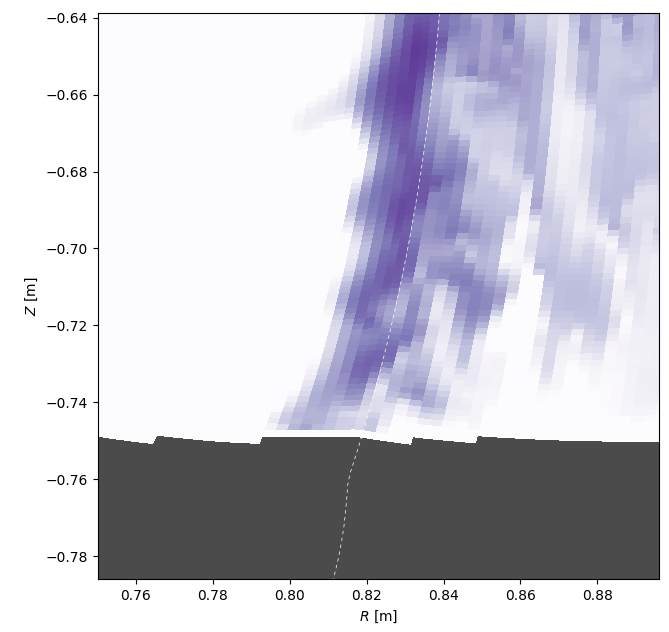 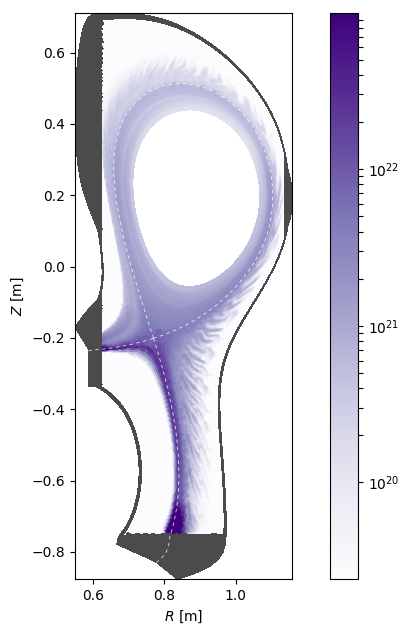 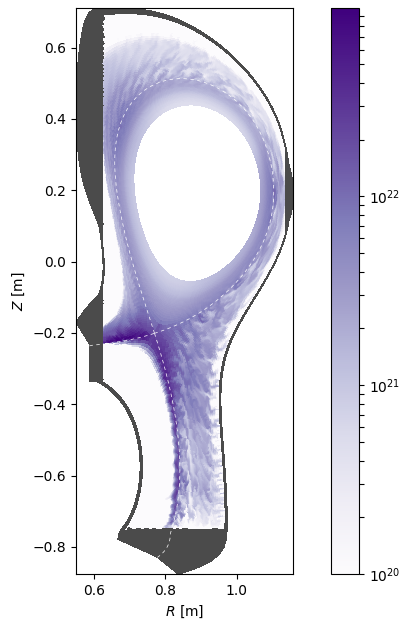 Turbulence structures exhibit already qualitatively differences depending on the density level.
Commonly, turbulent transport dominates transverse fluxes both in the main SOL and in the divertor.
Specific turbulent activity all along the outer divertor leg up to the target.
V. Quadri | TSVV3 workshop| Leuven | 29/ 05/ 2024 |
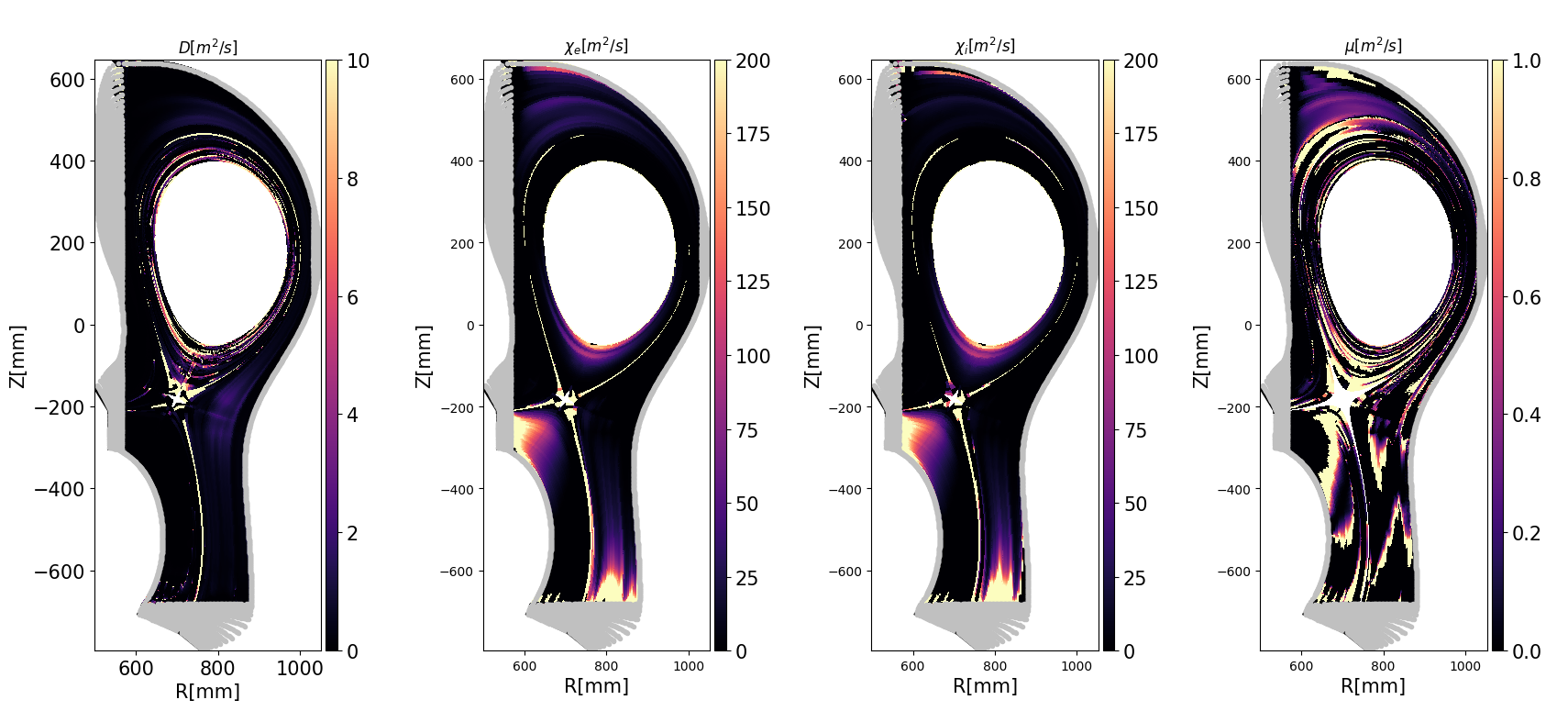 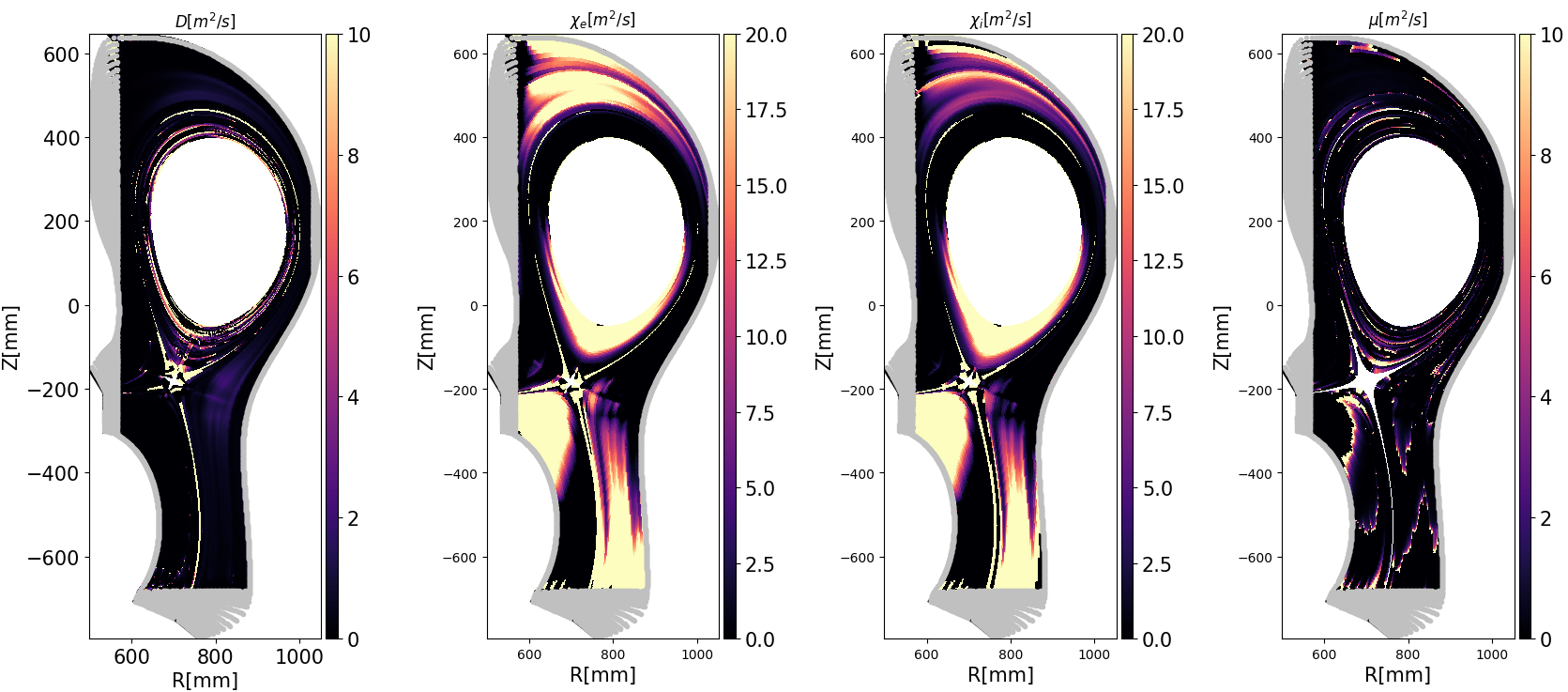 V. Quadri | TSVV3 workshop| Leuven | 29/ 05/ 2024 |
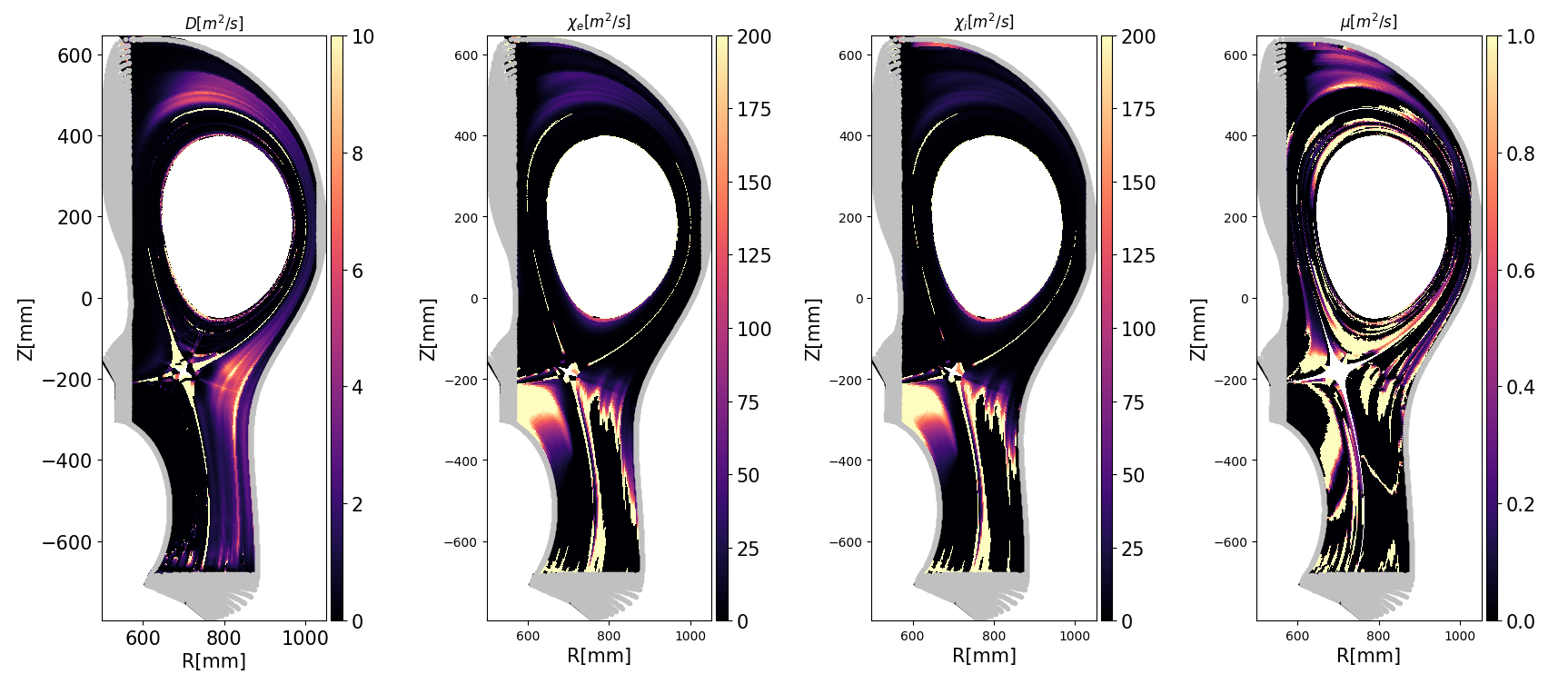 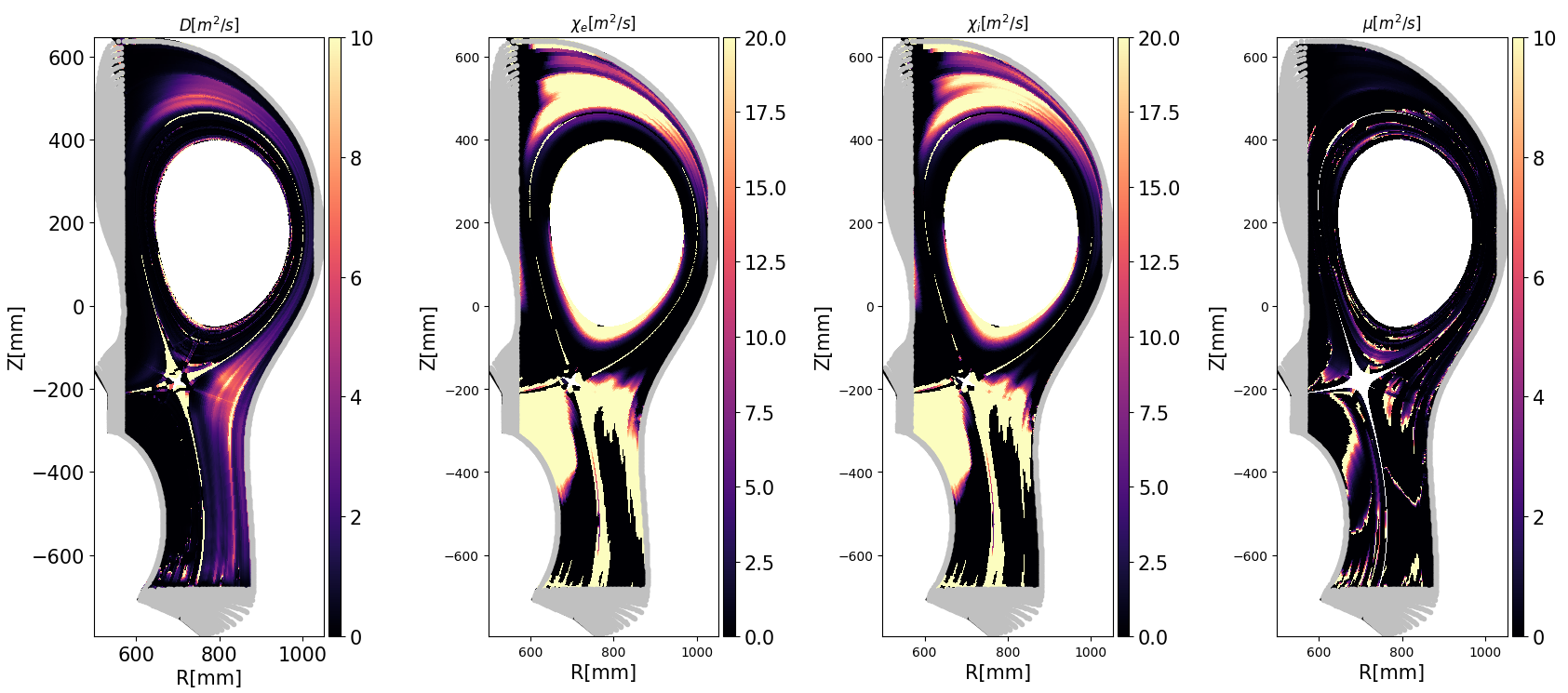 V. Quadri | TSVV3 workshop| Leuven | 29/ 05/ 2024 |
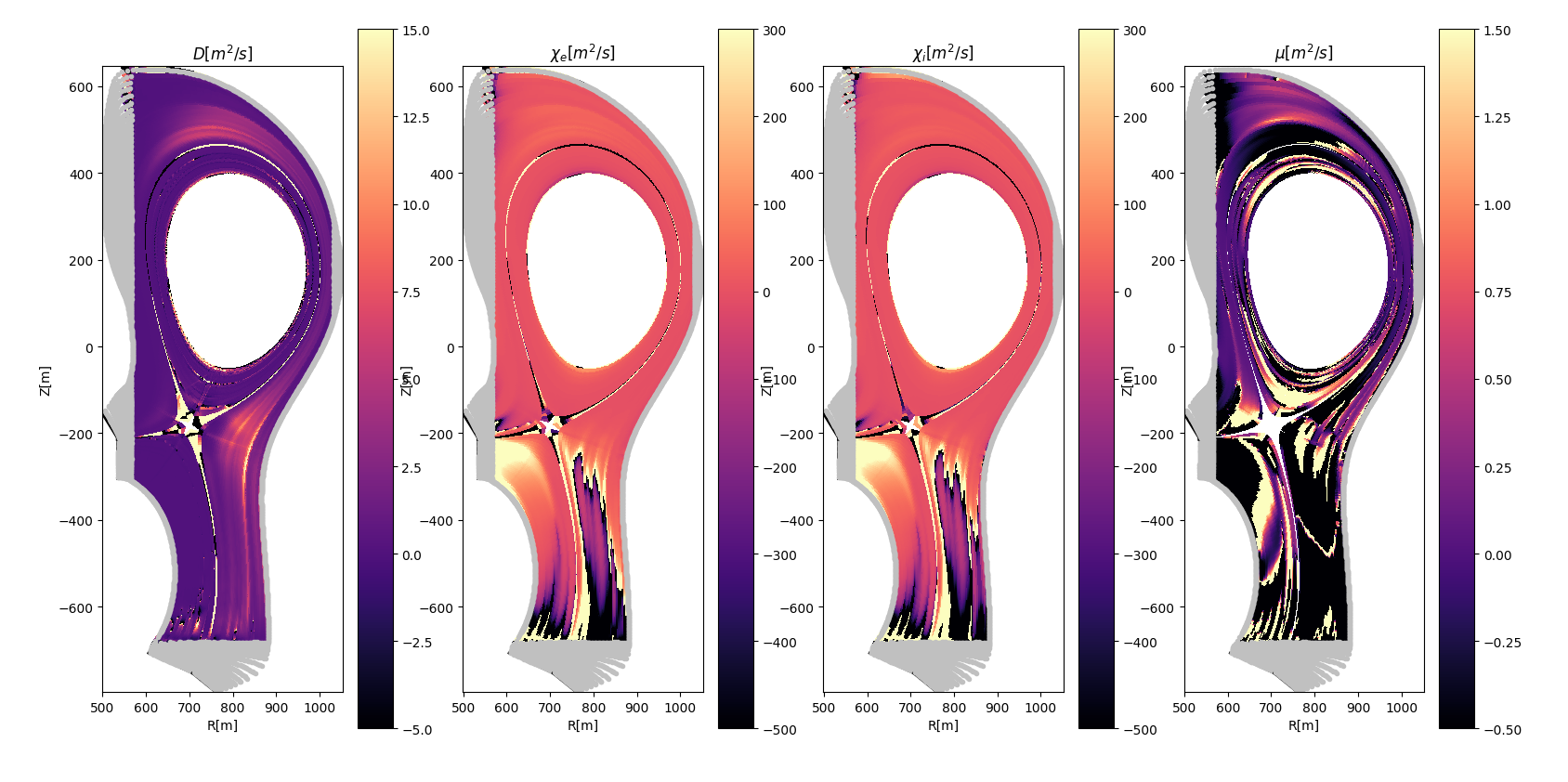 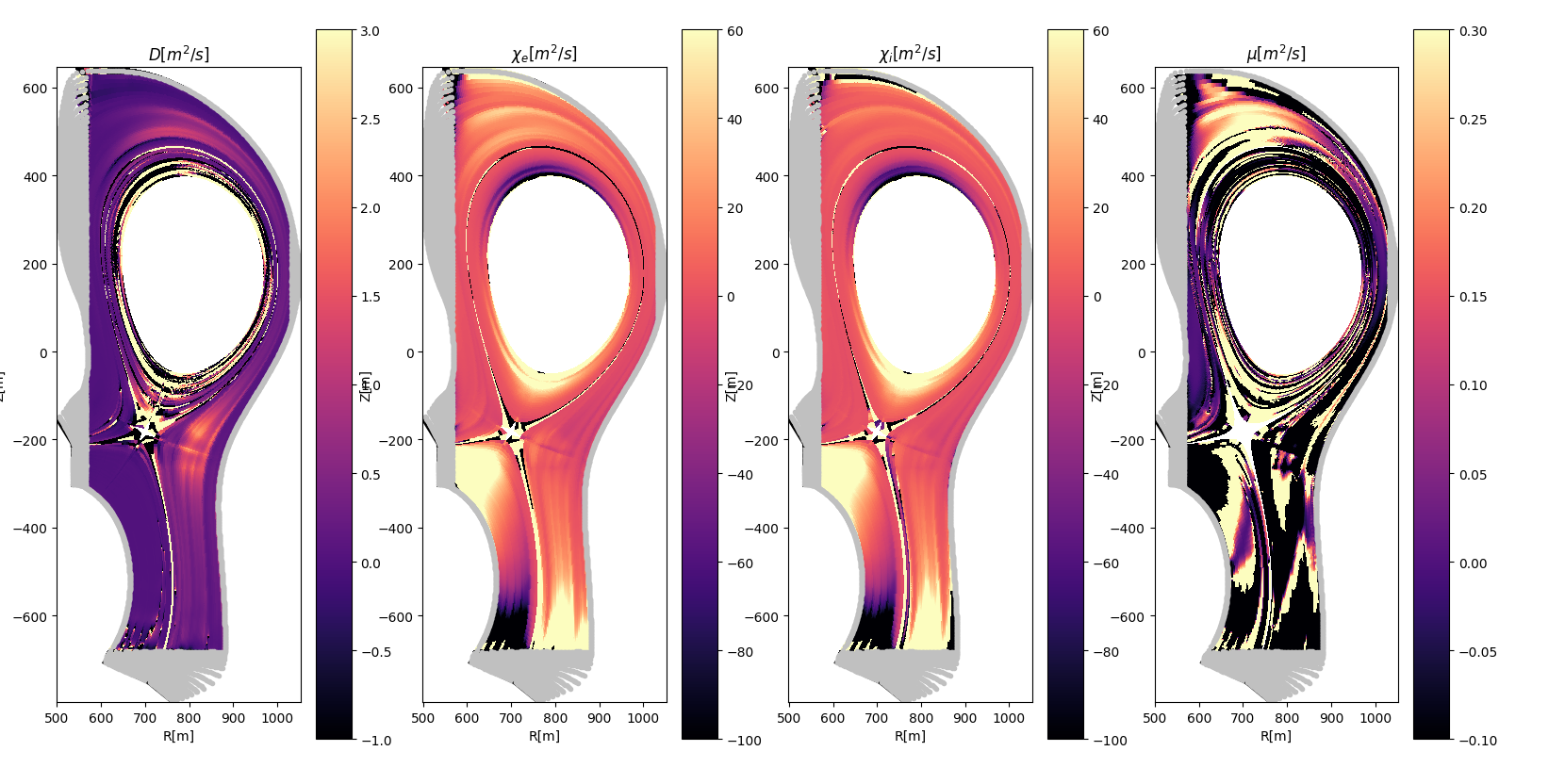 Strong drop of the heat fluxes at the targets
Not possible to perform an Eich fit there
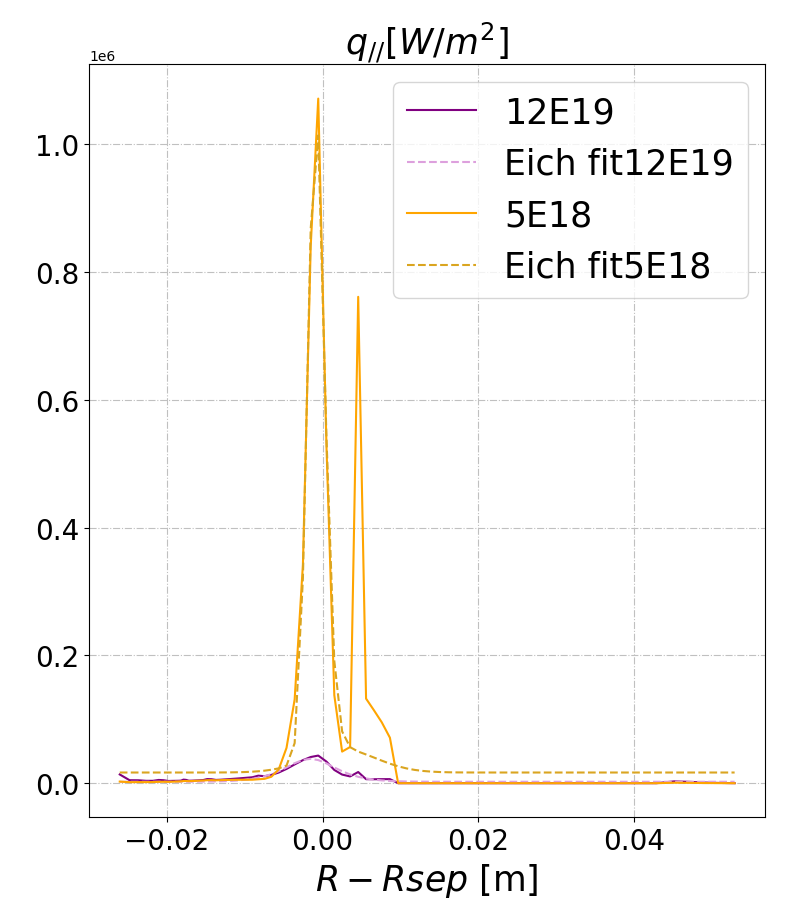 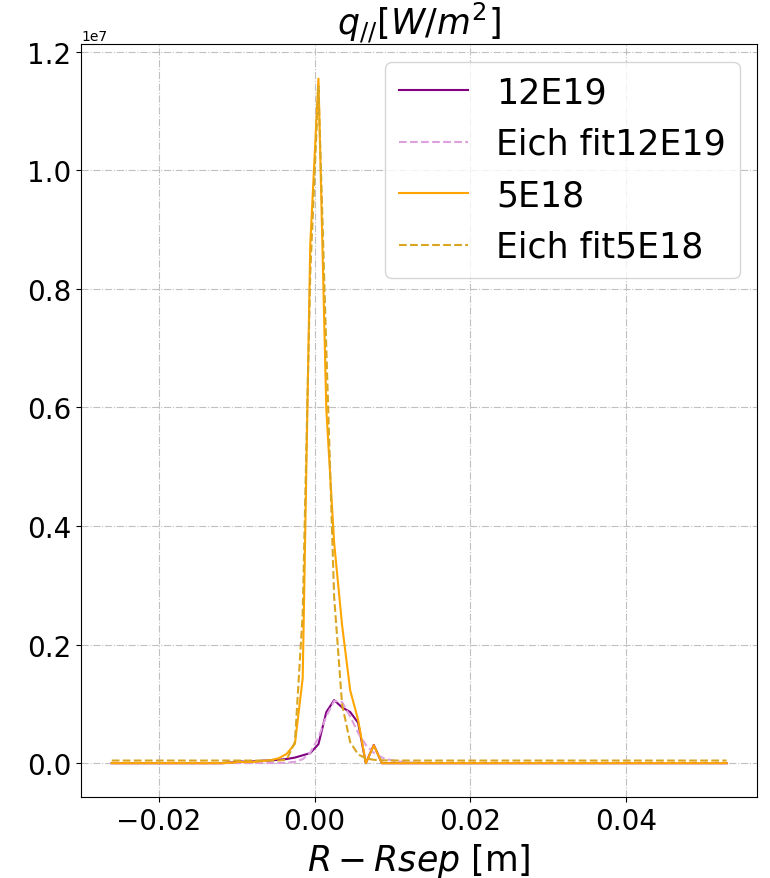 V. Quadri | TSVV3 workshop| Leuven | 29/ 05/ 2024 |